Министерство образования Республики МордовияПортфолиоНайдановой Светланы Анатольевны,
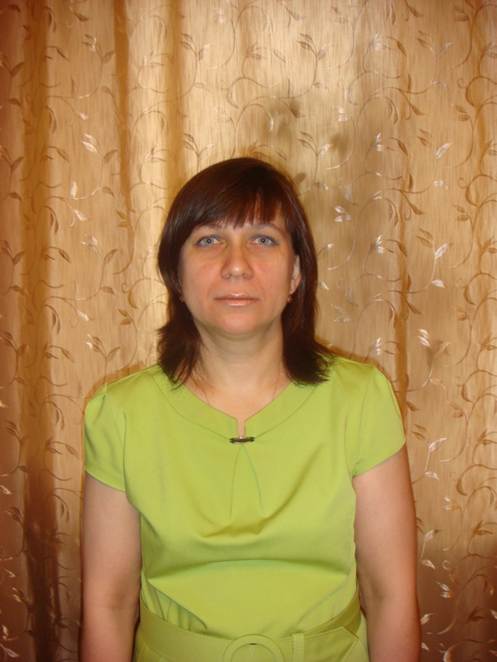 воспитателя МАДОУ «Детский сад № 18»  г.о. Саранск
Дата рождения: 02.07.1974 годПрофессиональное образование: высшее, окончила                                         МГПИ им. М.Е.Евсевьева года по специальности «Педагогика и методика дошкольного образования».Регистрационный номер диплома: 463Дата выдачи: 15.06.1998  года Стаж педагогической работы (по специальности): 19 летОбщий трудовой стаж: 28 летНаличие квалификационной категории: перваяДата последней аттестации: 20.02.2017 год
Представление педагогического опыта
Тема: «Развитие речи детей младшего дошкольного возраста через устное народное творчество»


https://ds18sar.schoolrm.ru/sveden/employees/9990/190462/?bitrix_include_areas=Y&clear_cache=Y
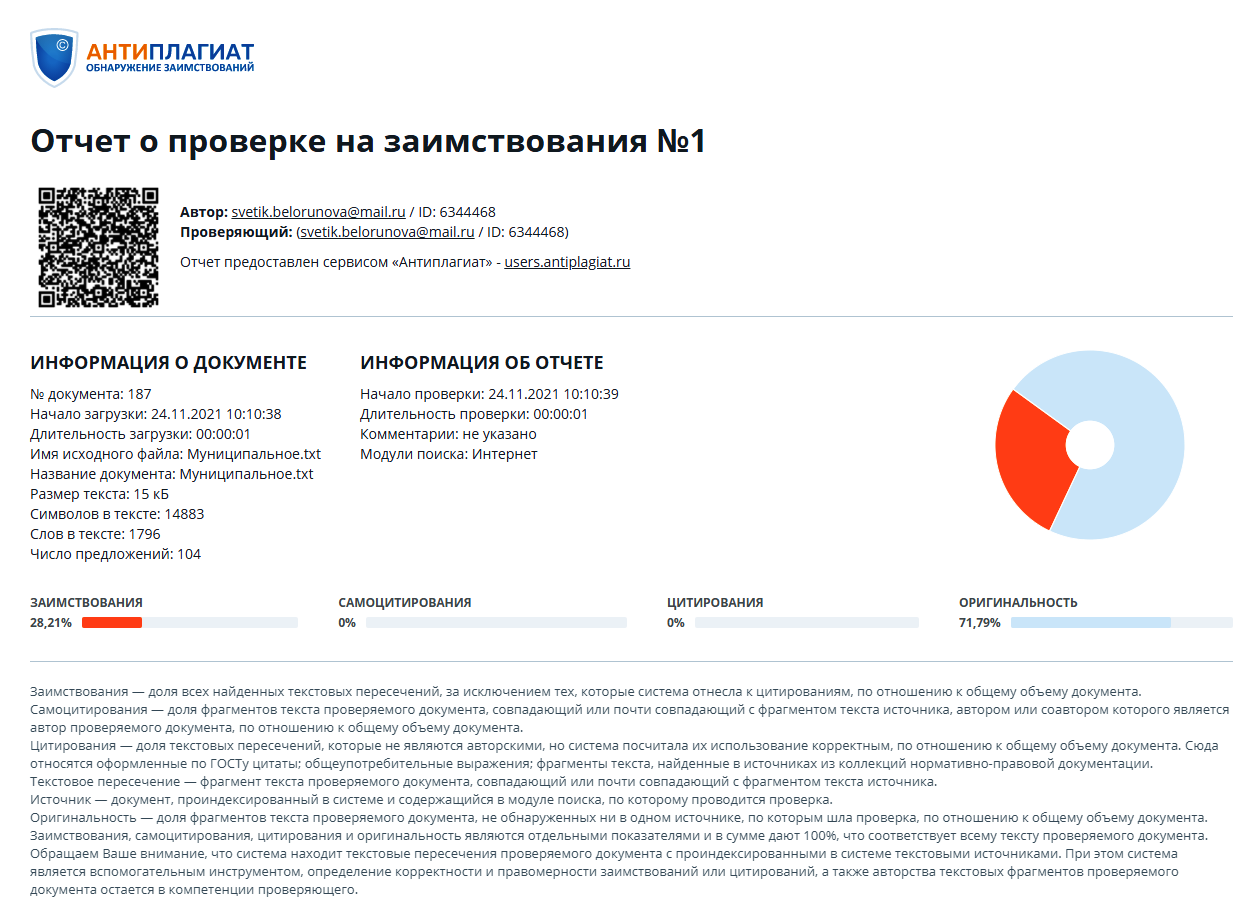 1. Участие в инновационной (экспериментальной) деятельности
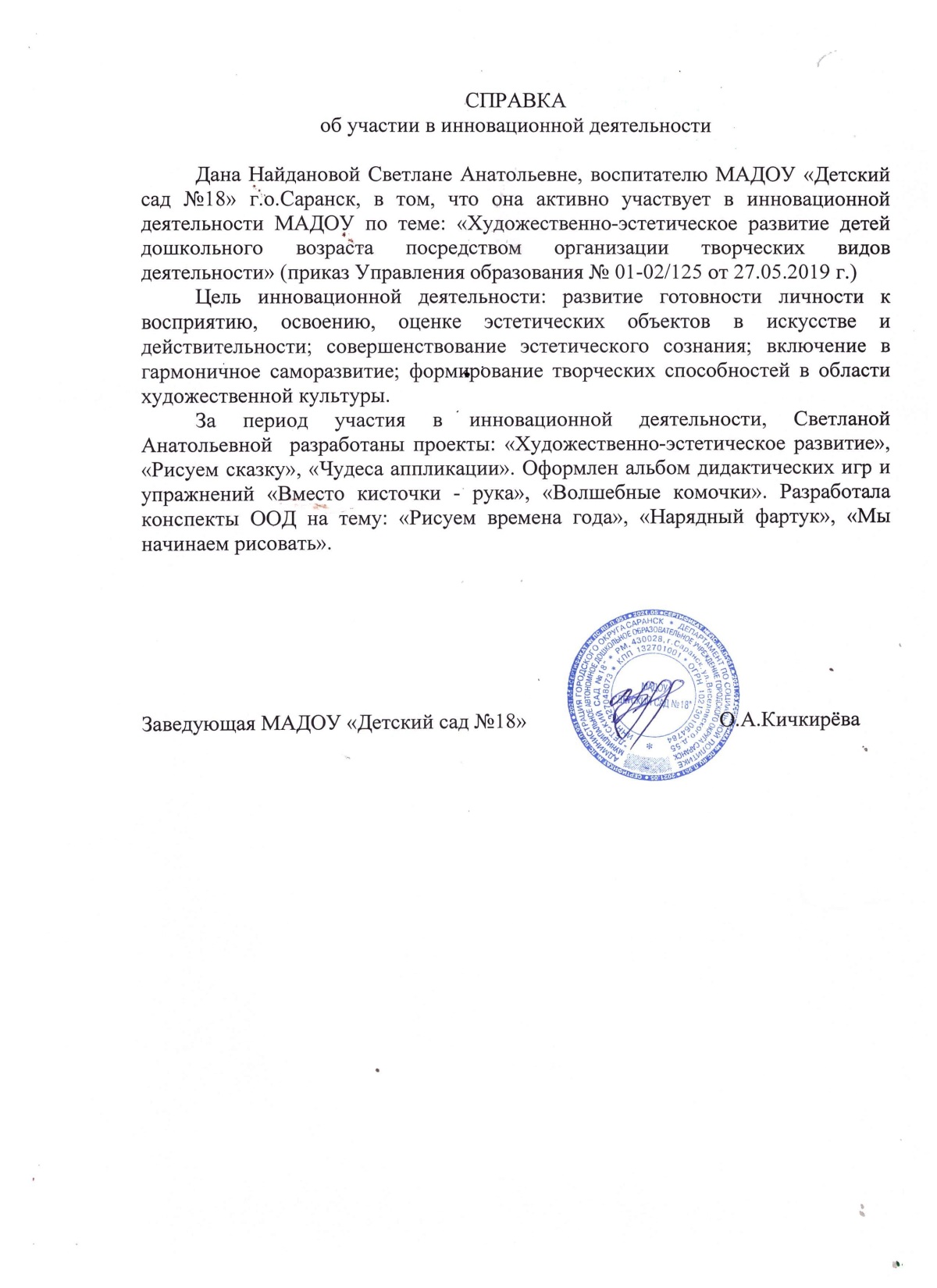 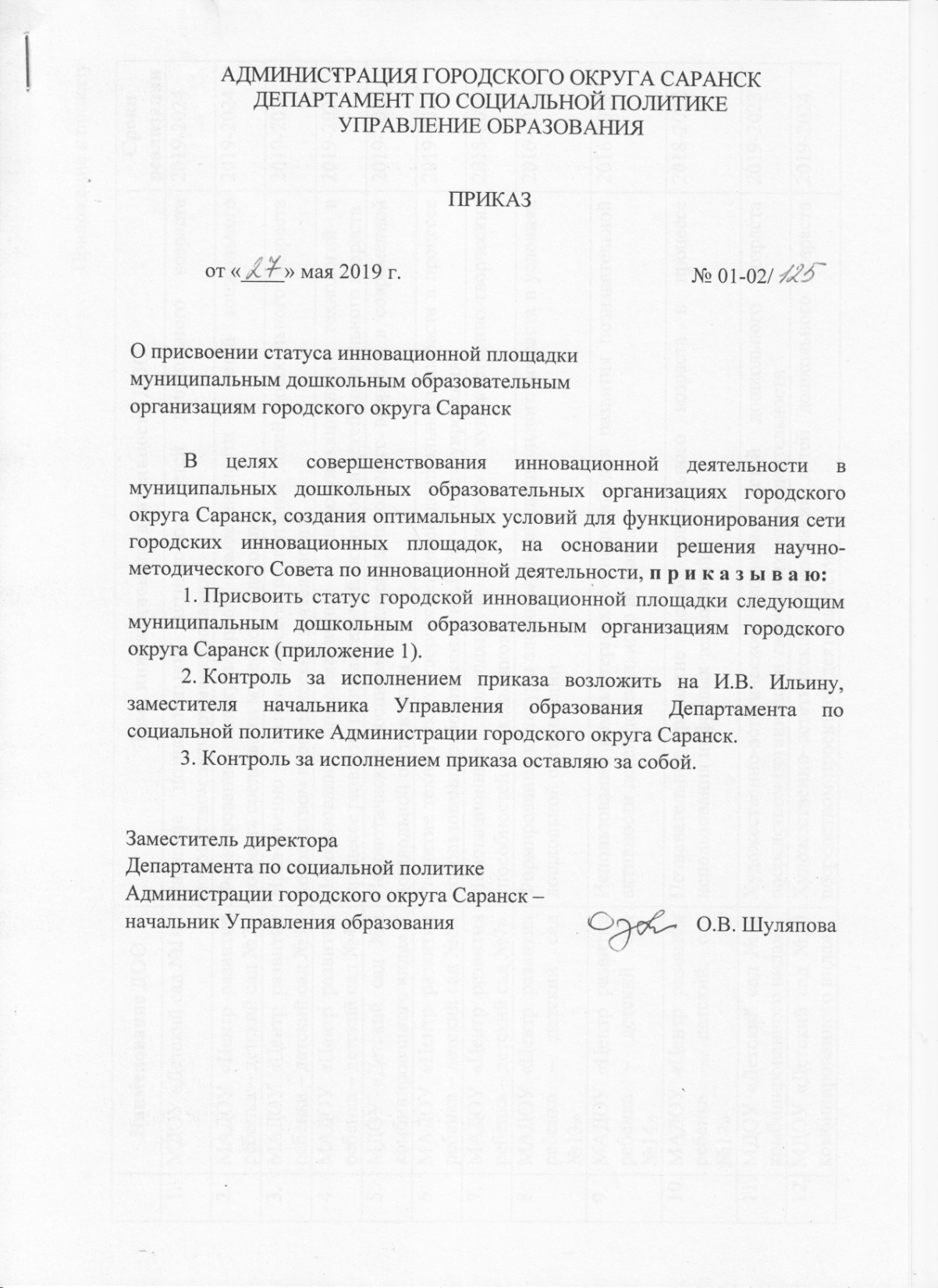 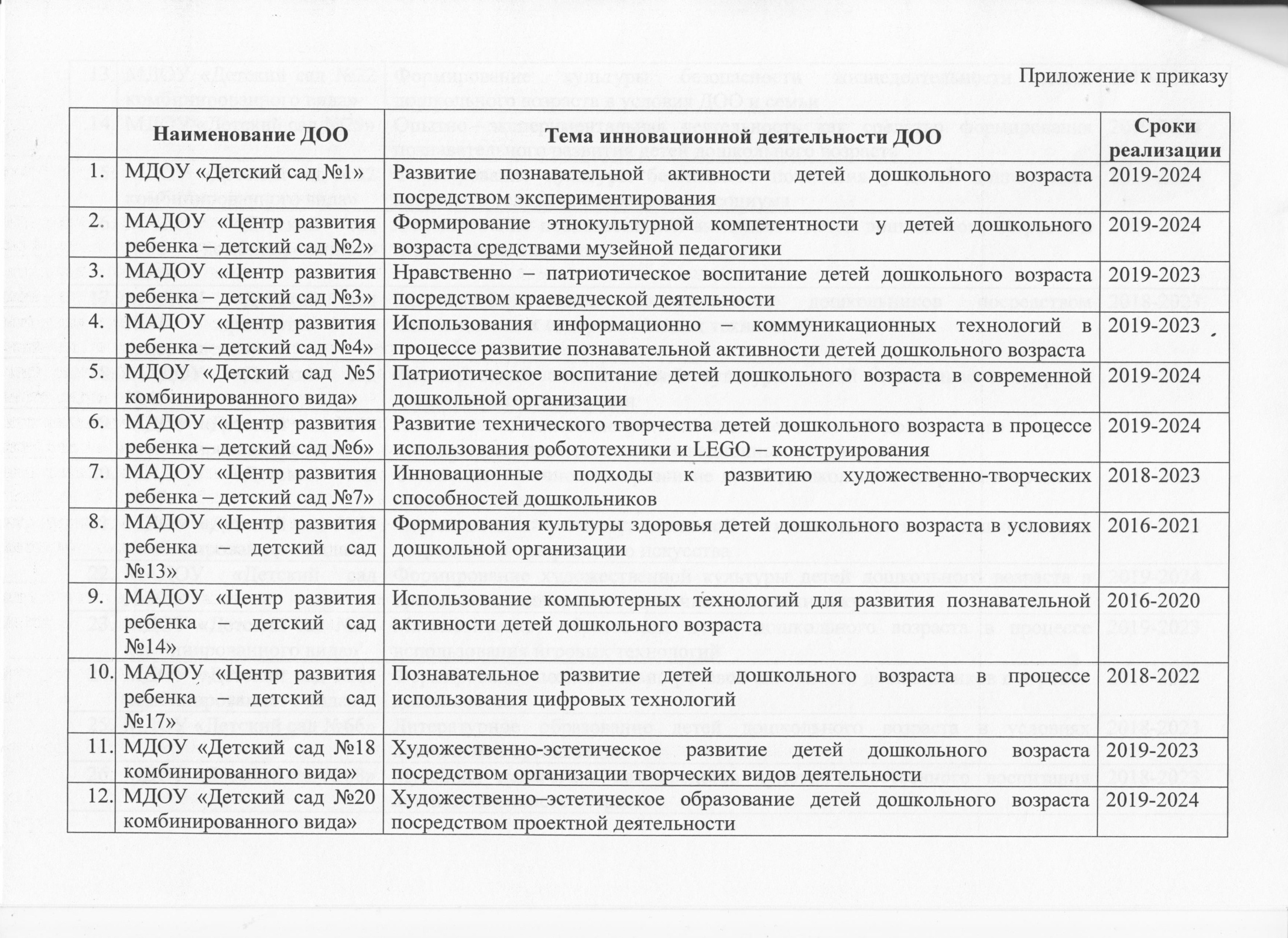 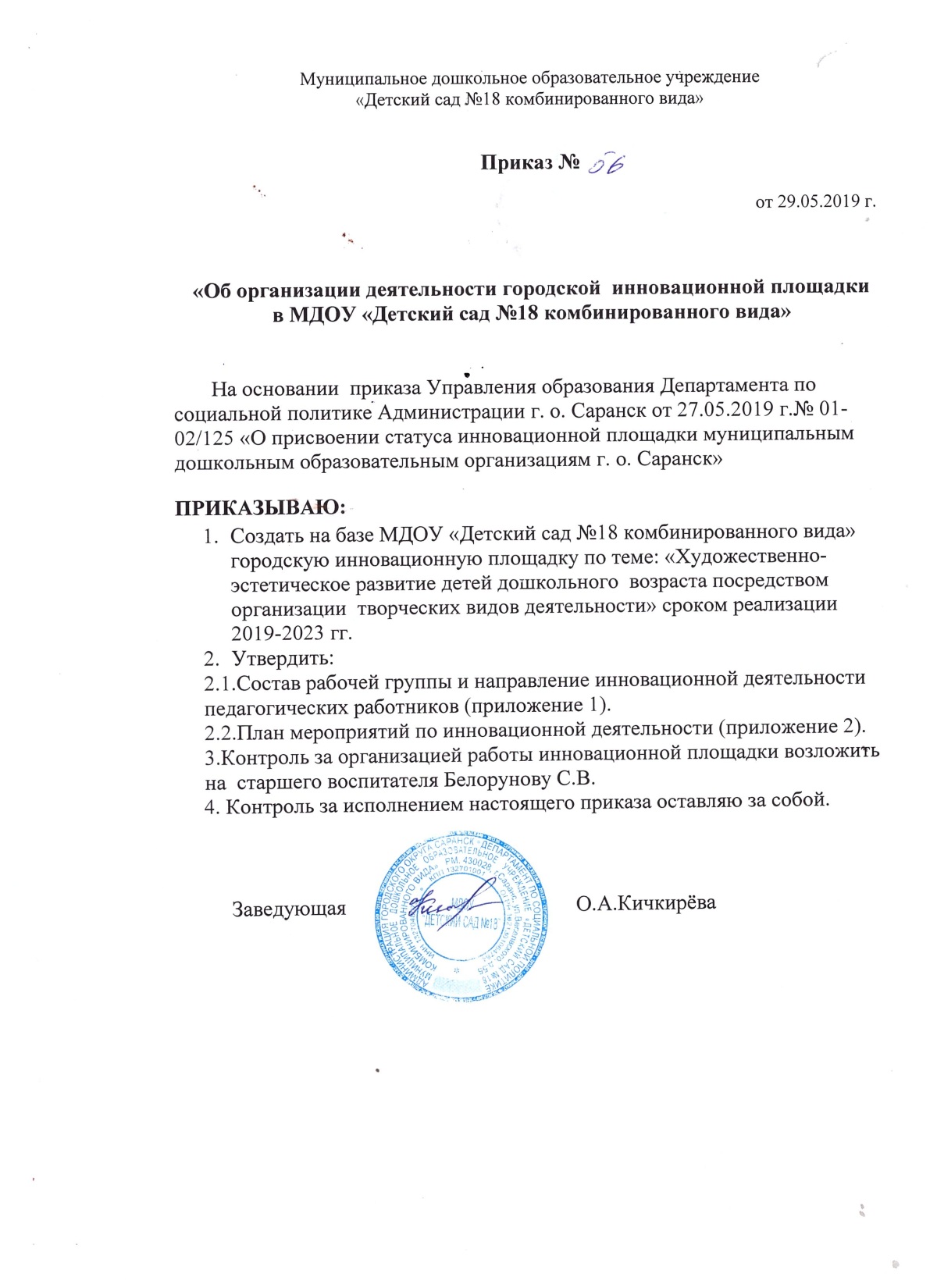 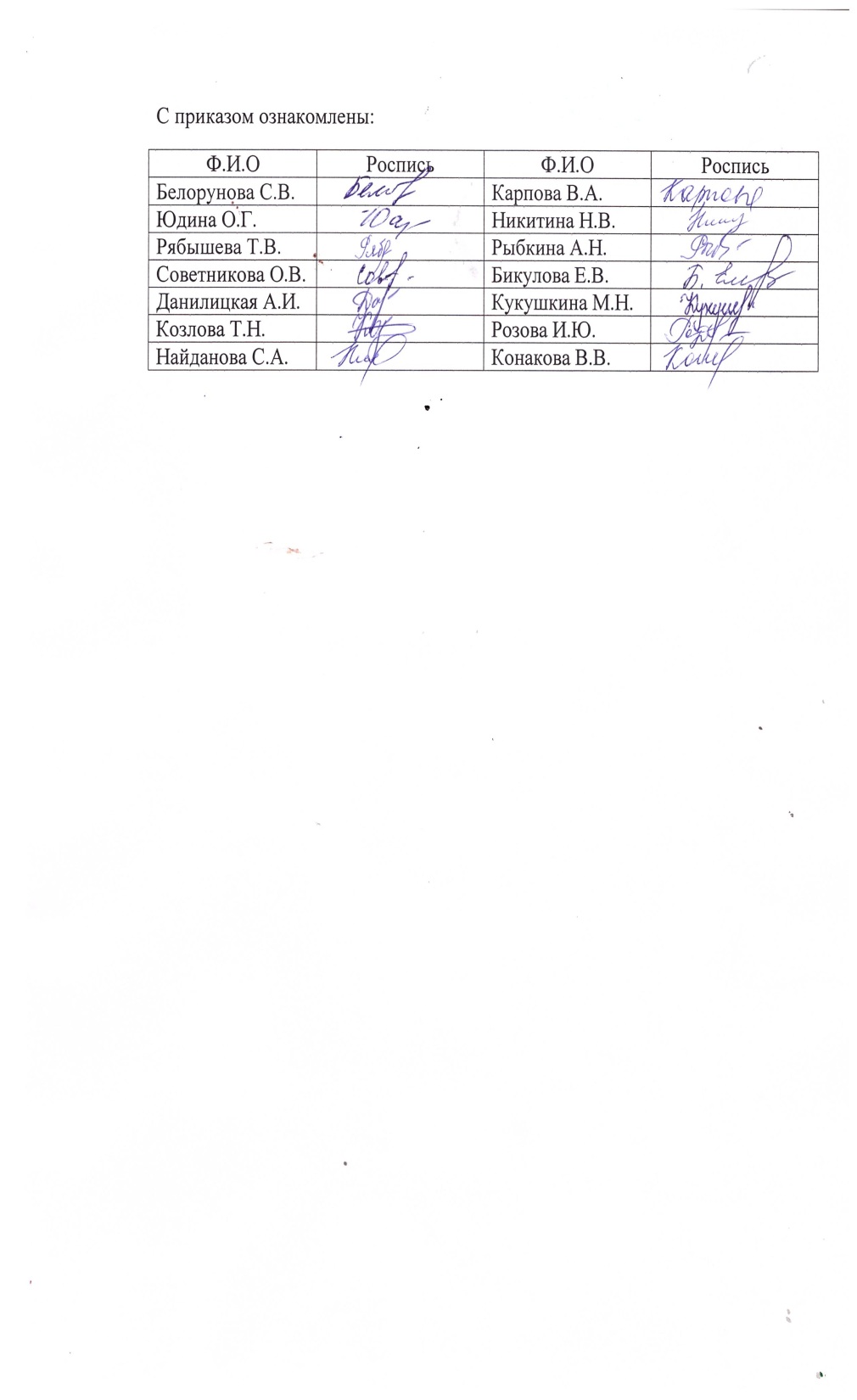 2.Наставничество
3. Наличие публикаций
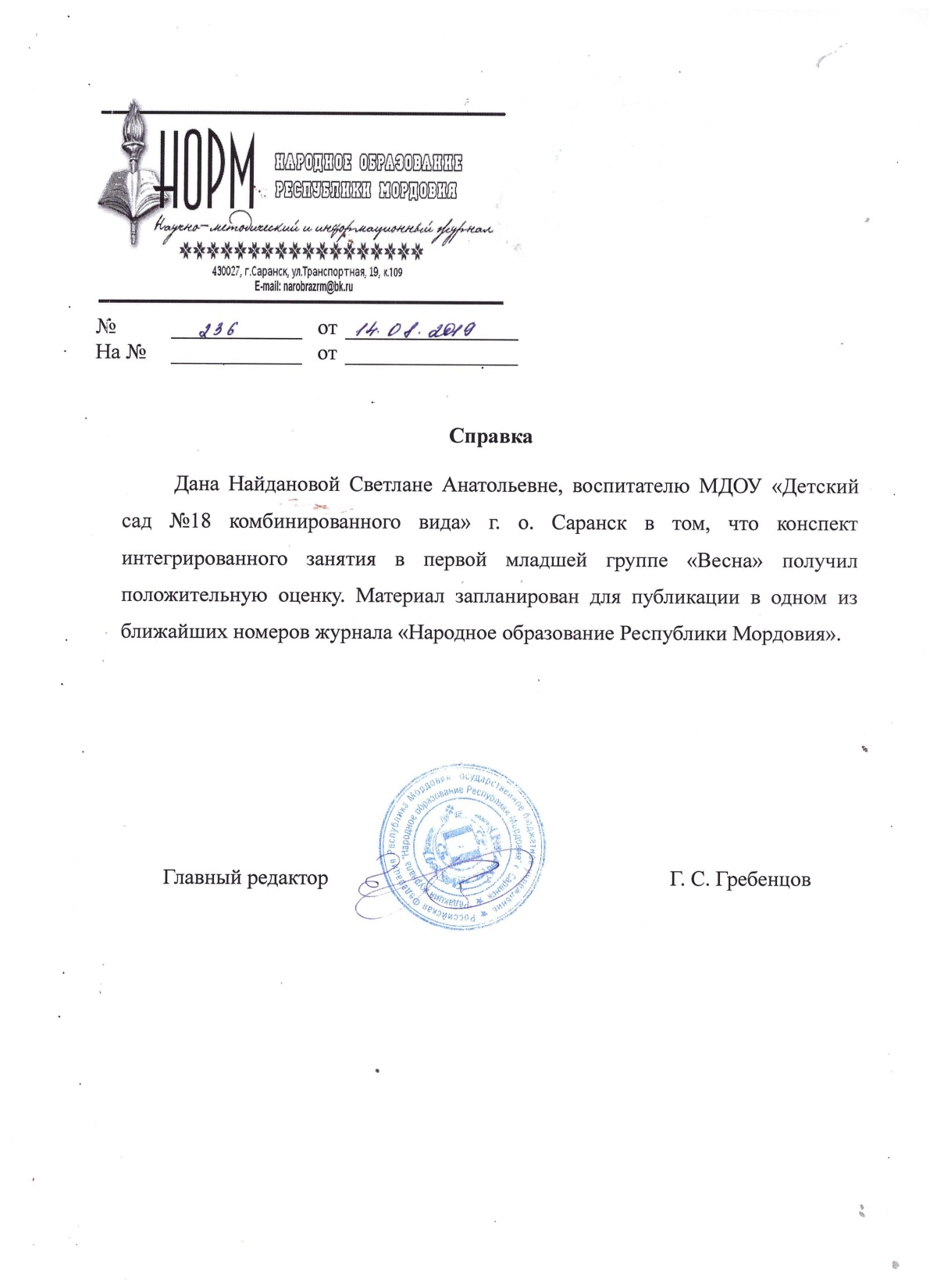 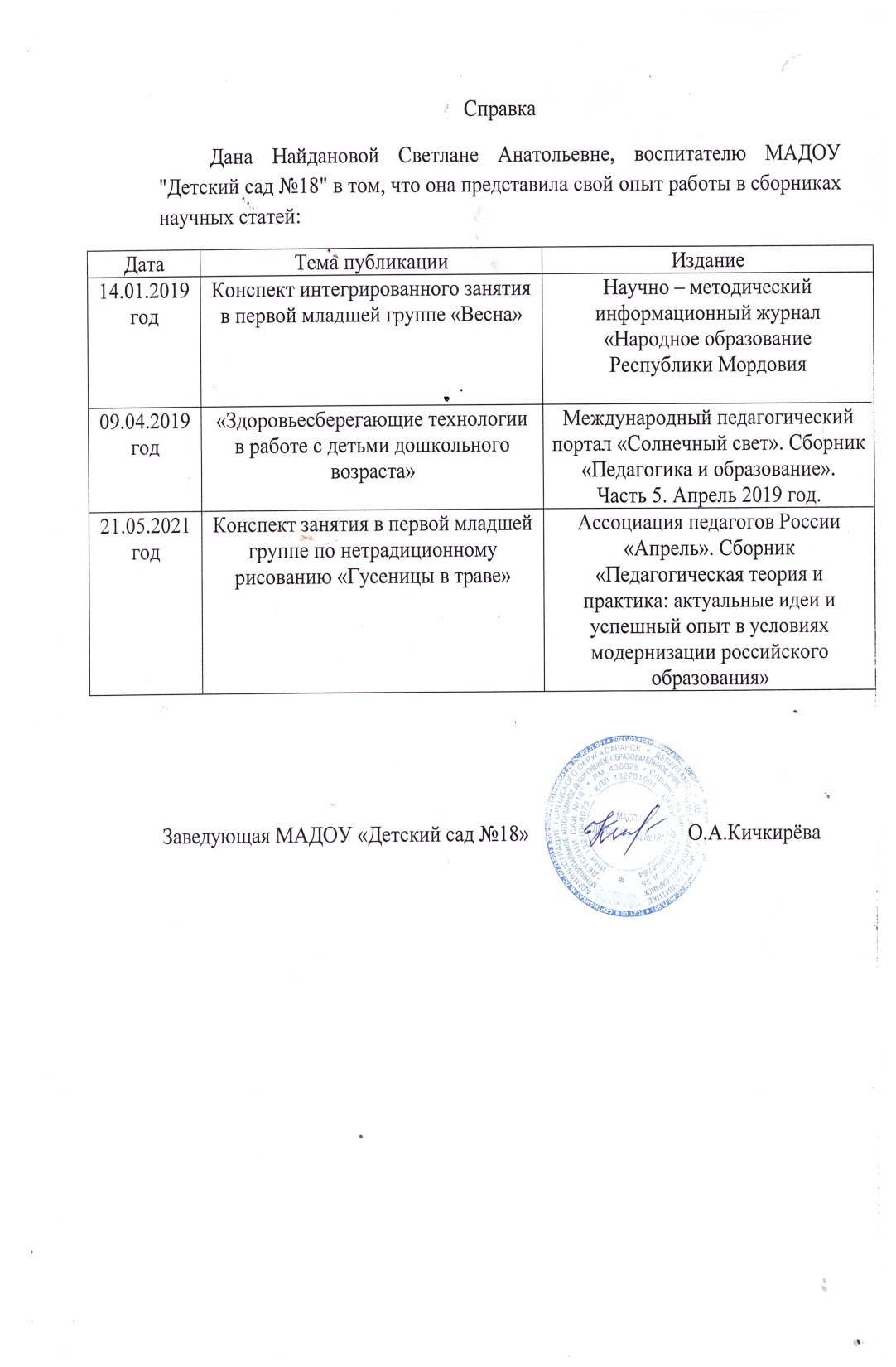 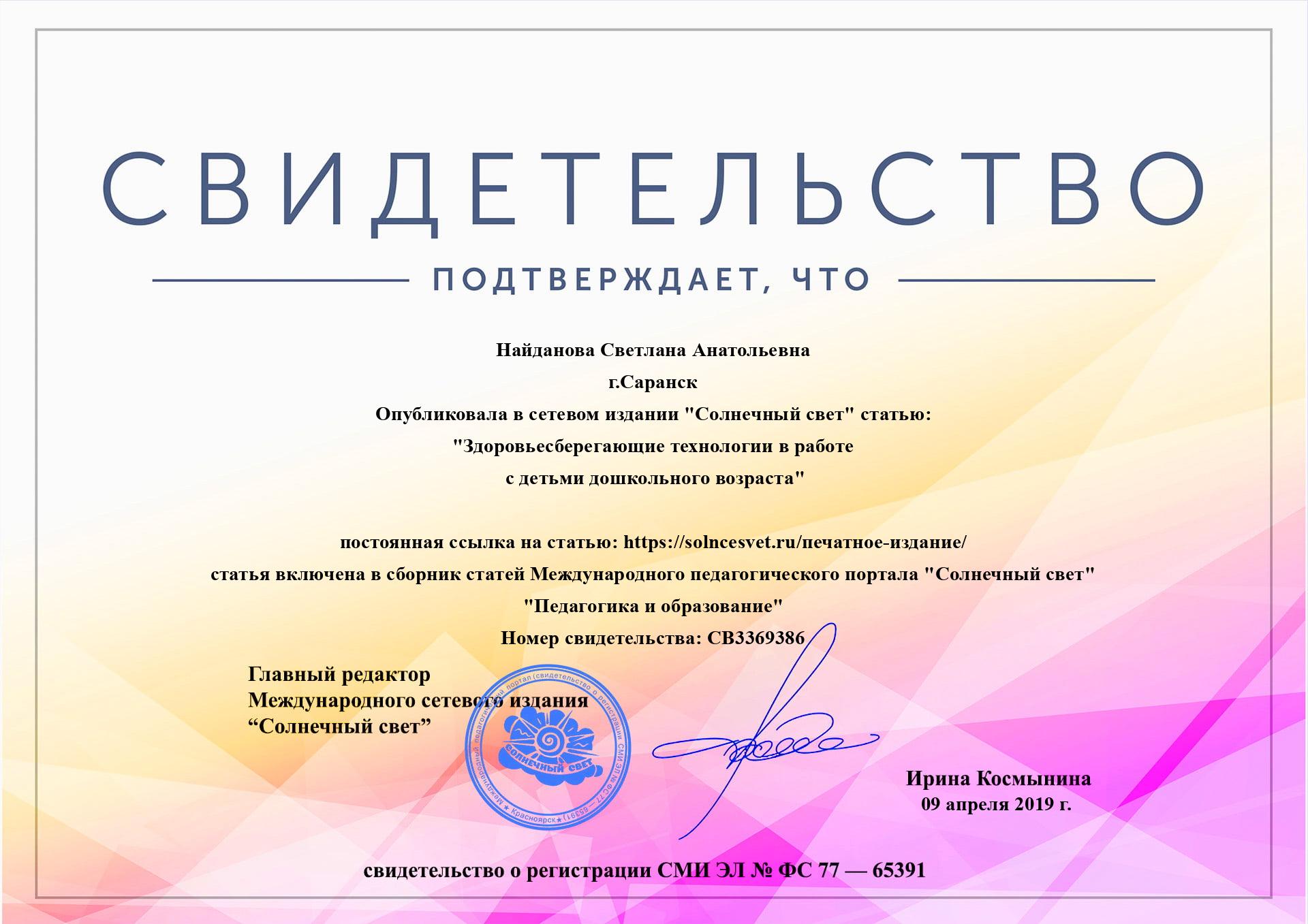 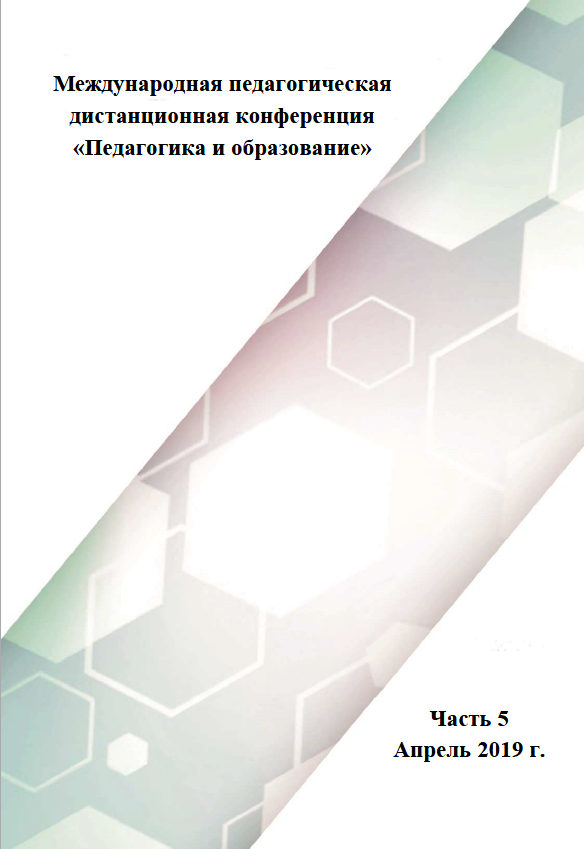 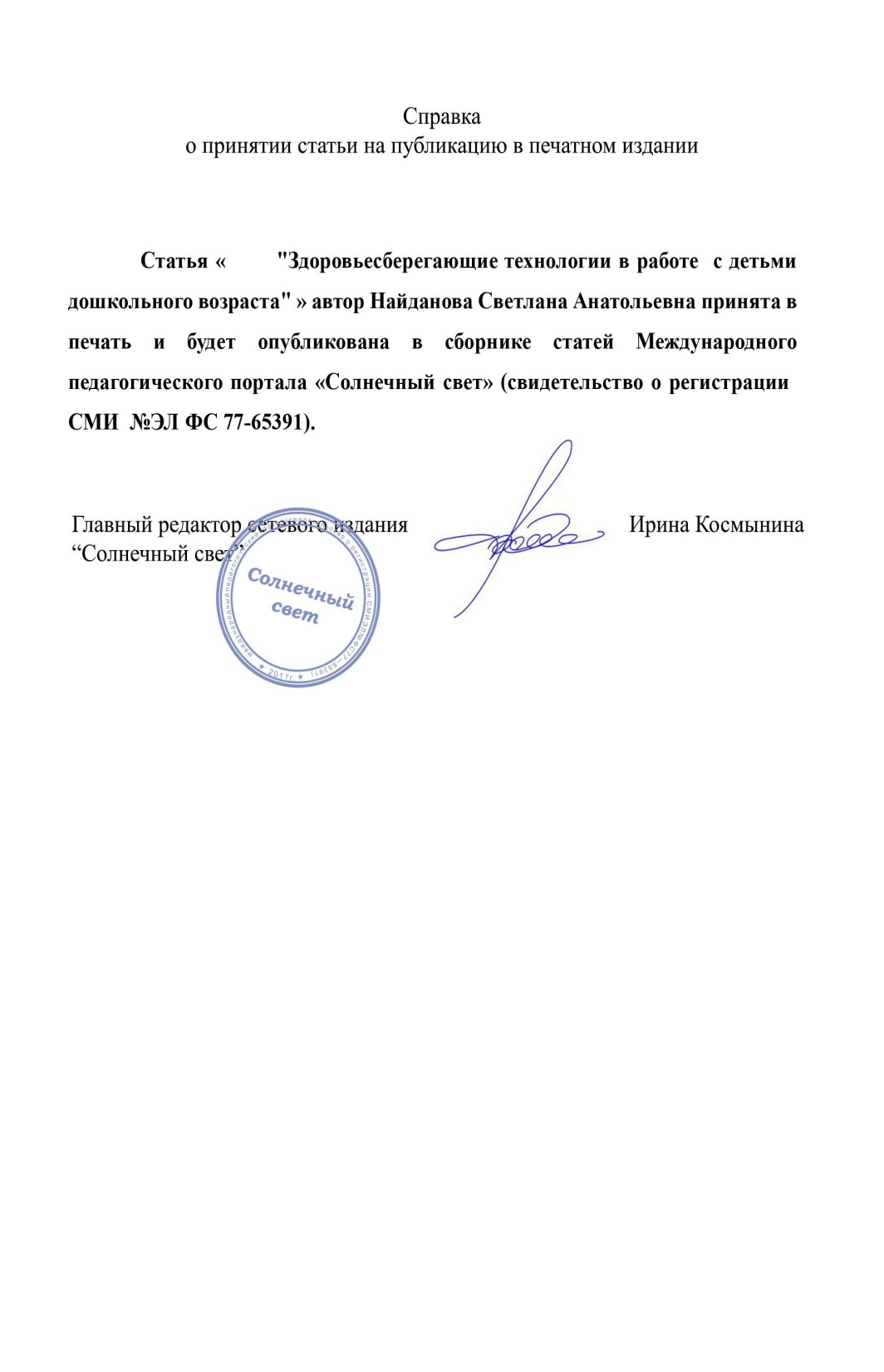 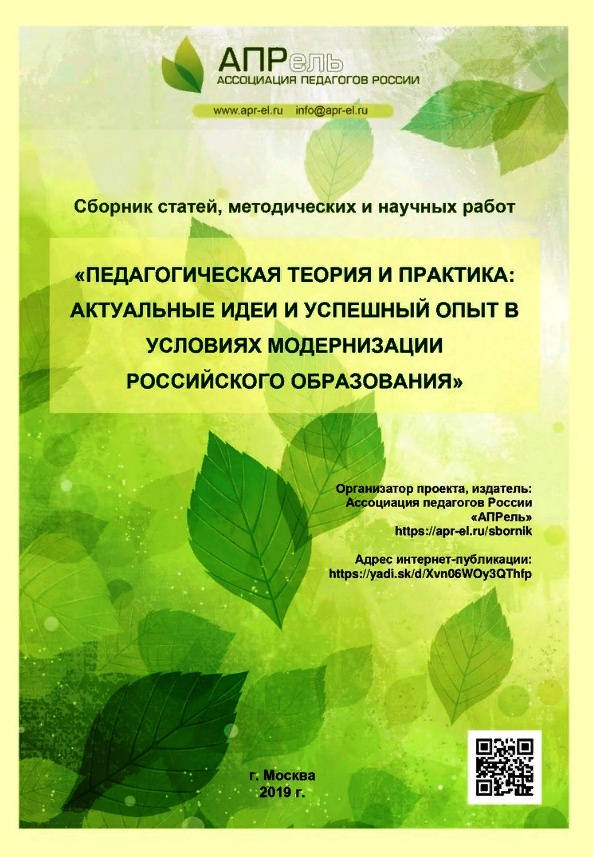 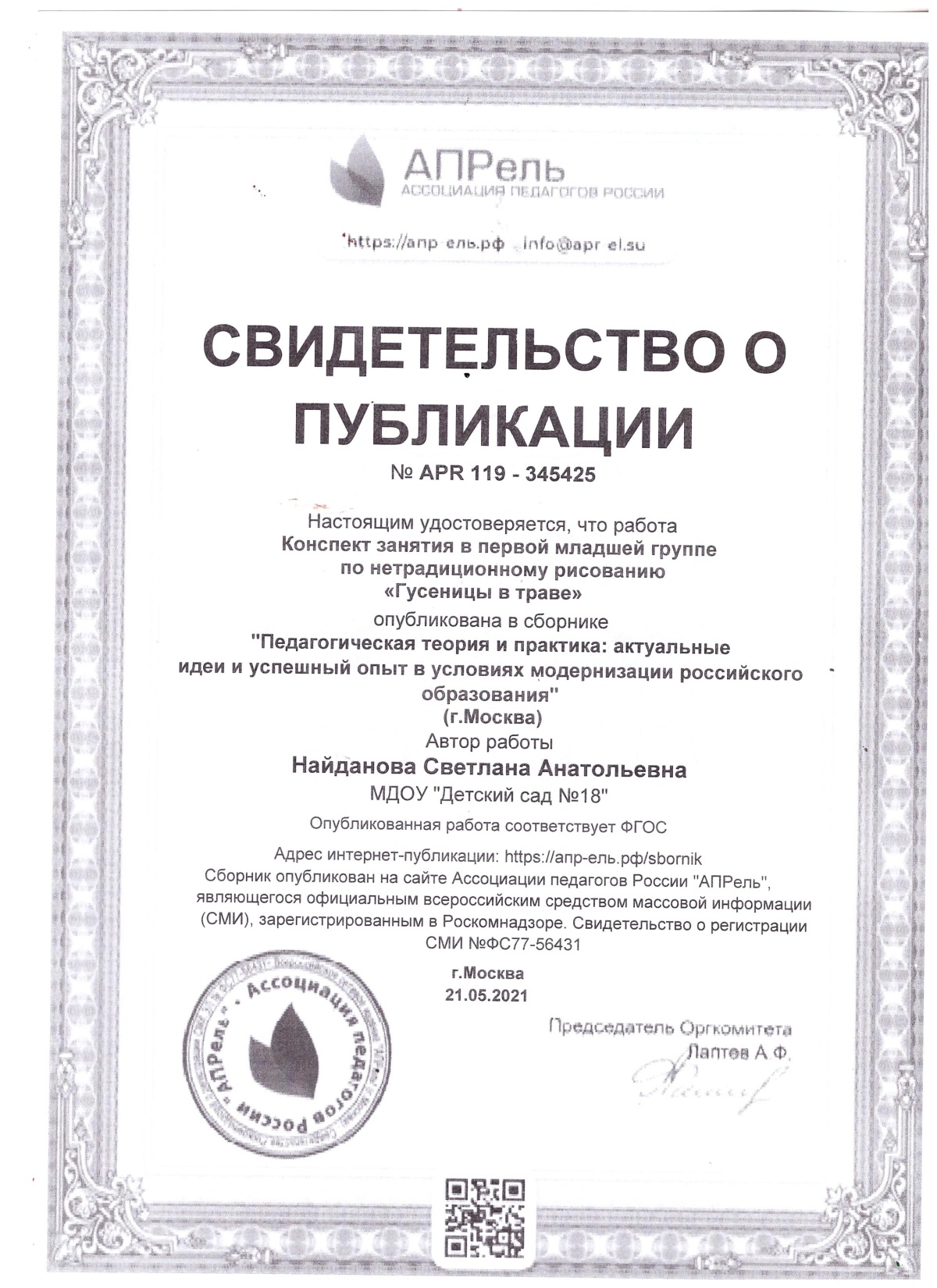 4. Результаты участия воспитанников в конкурсах, выставках, турнирах, соревнованиях, акциях, фестивалях
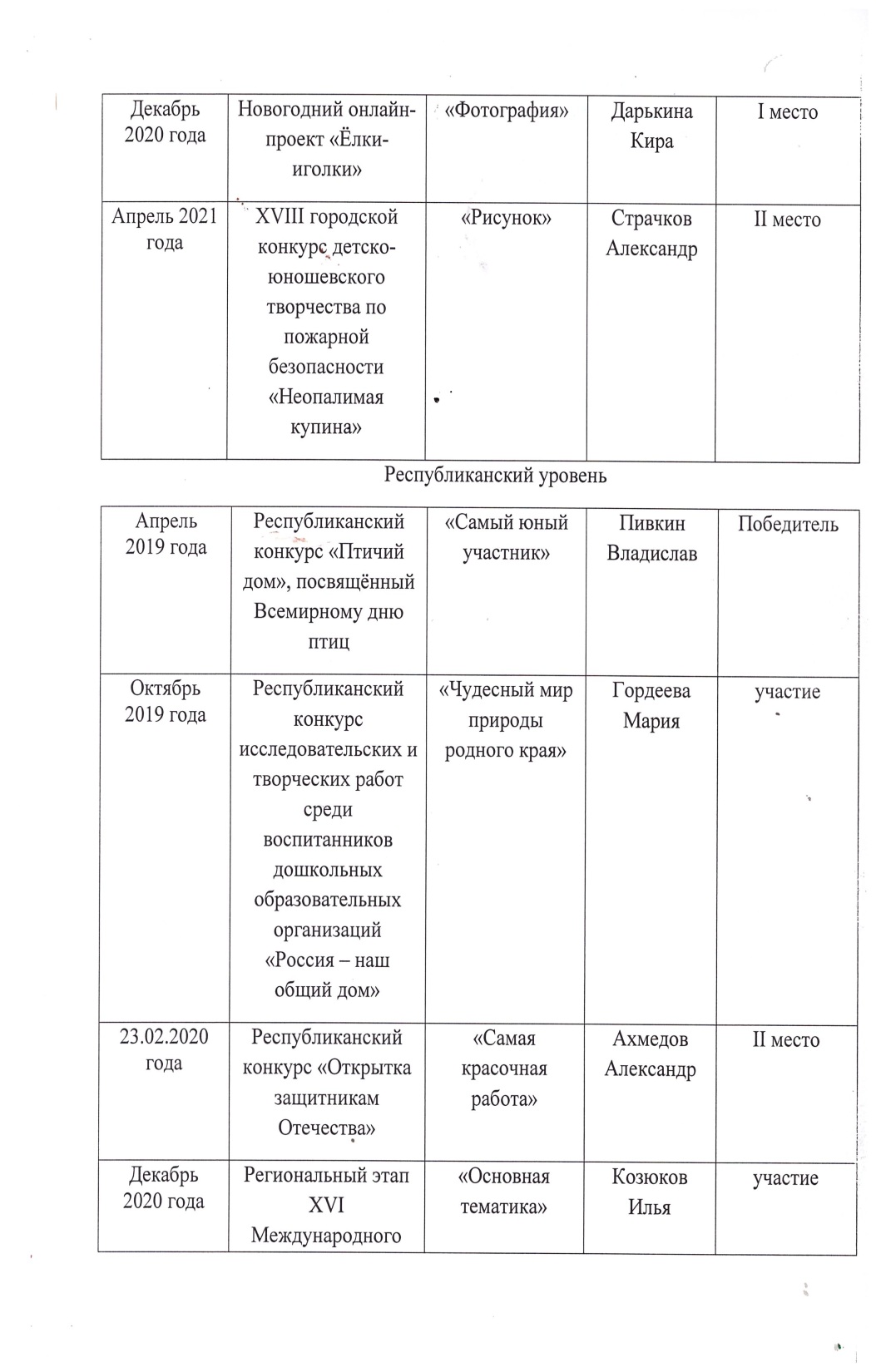 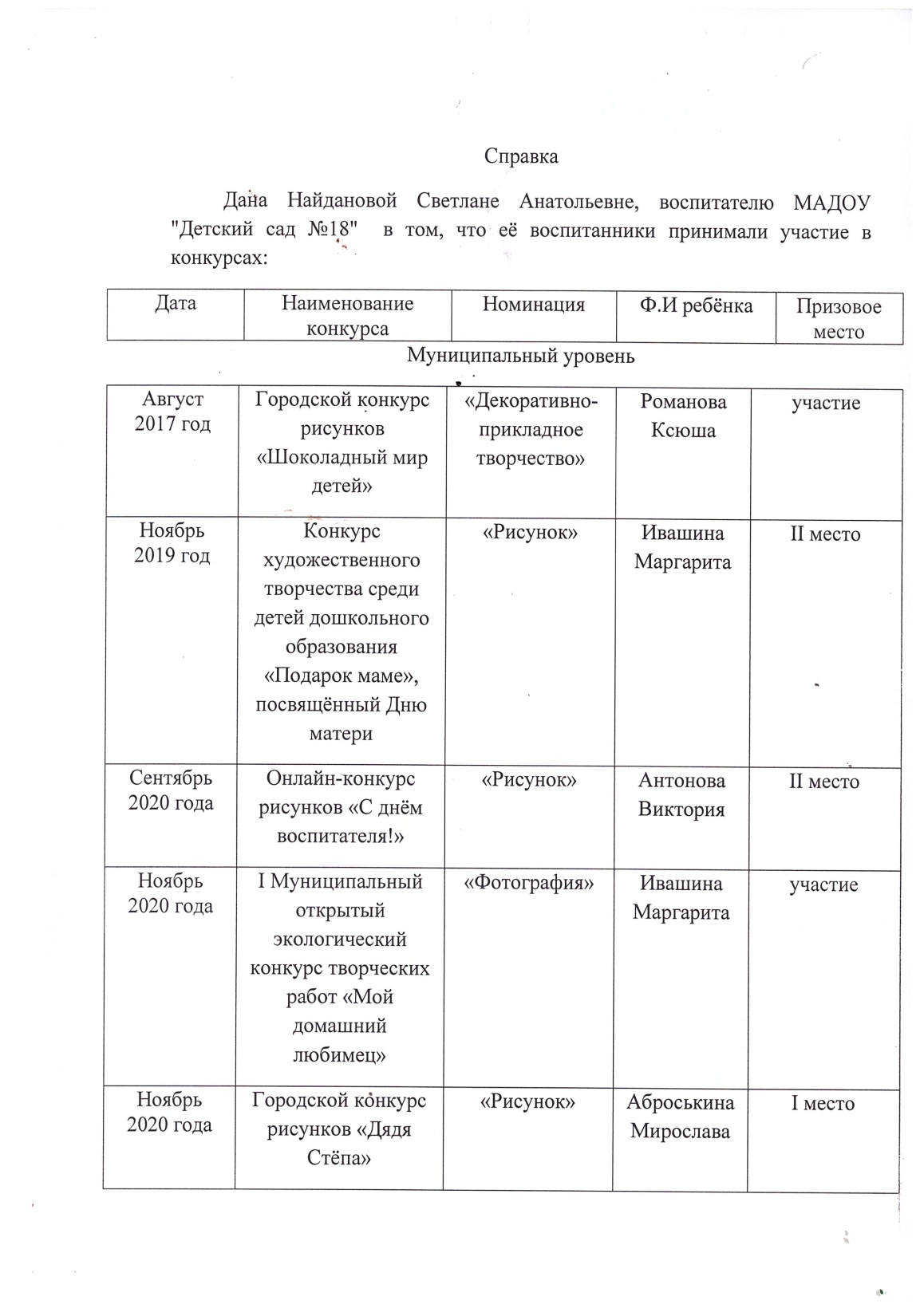 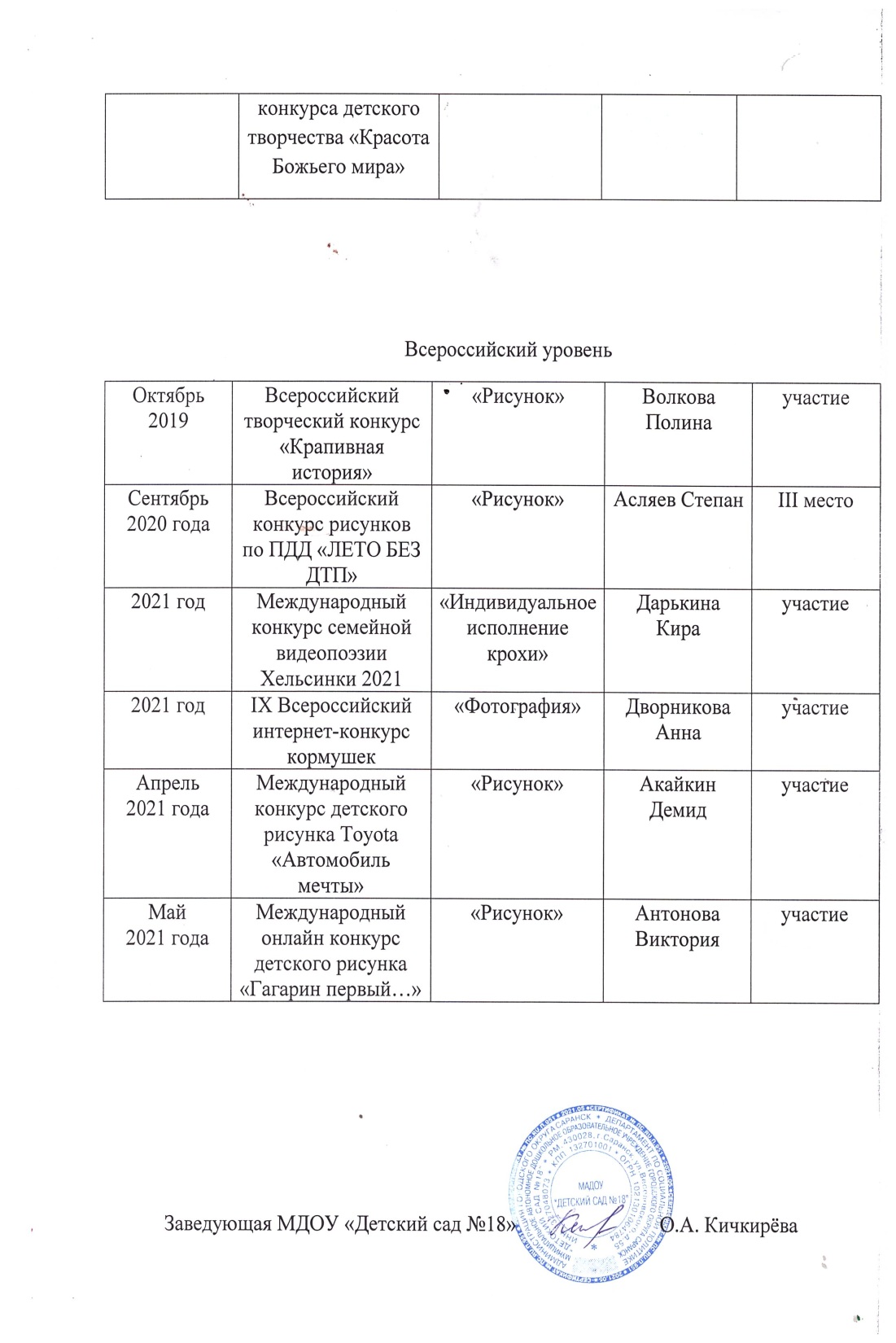 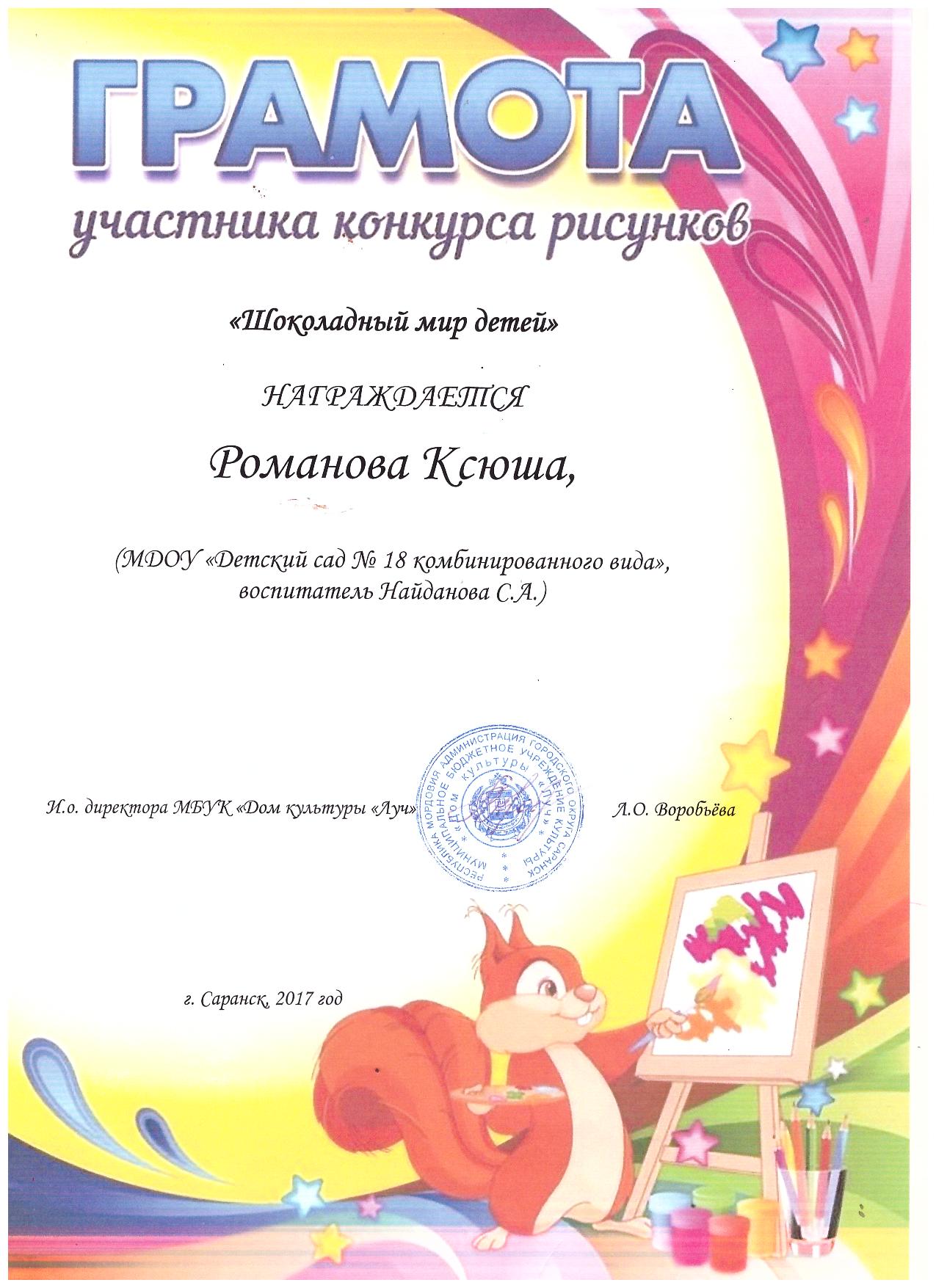 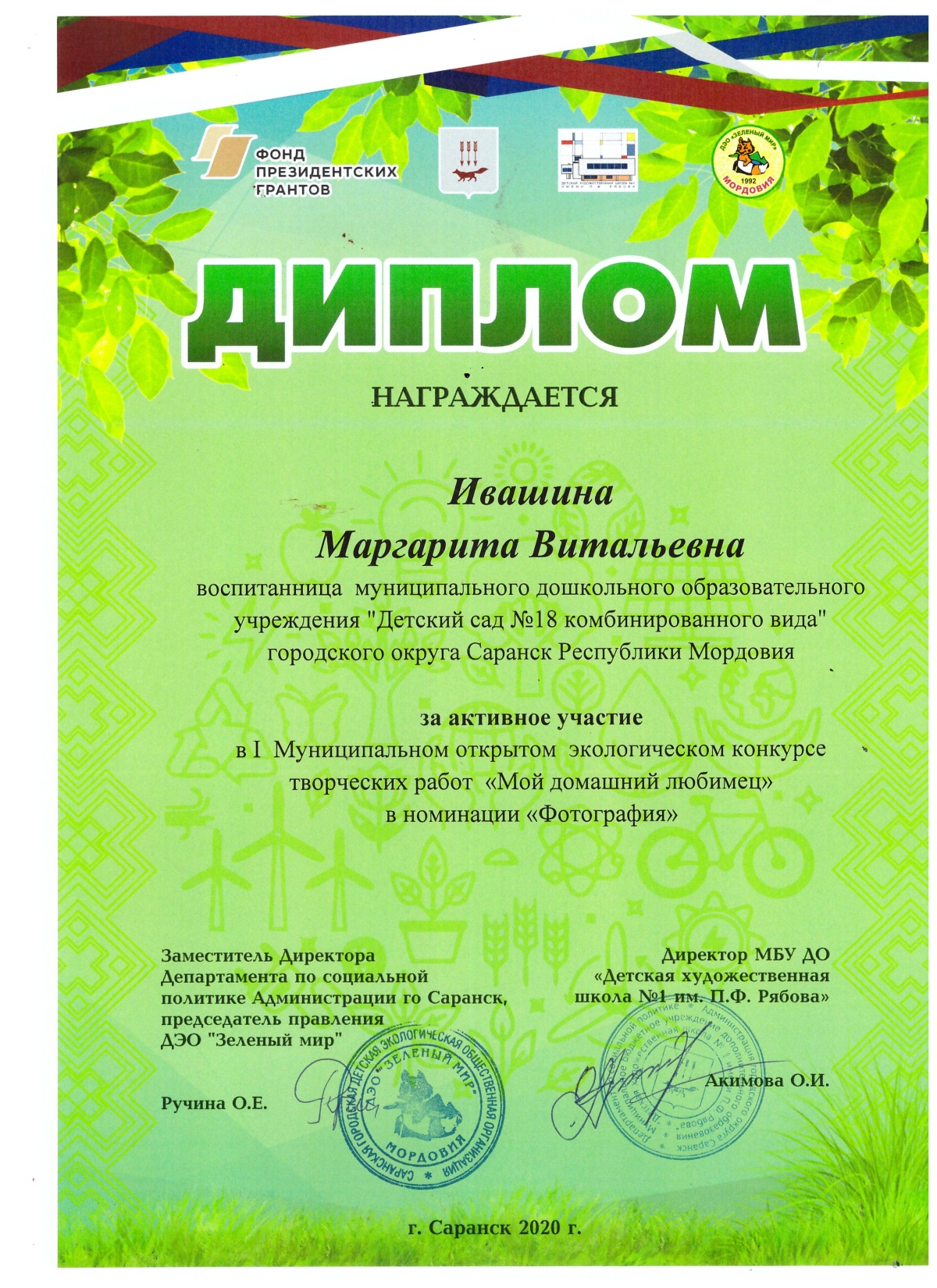 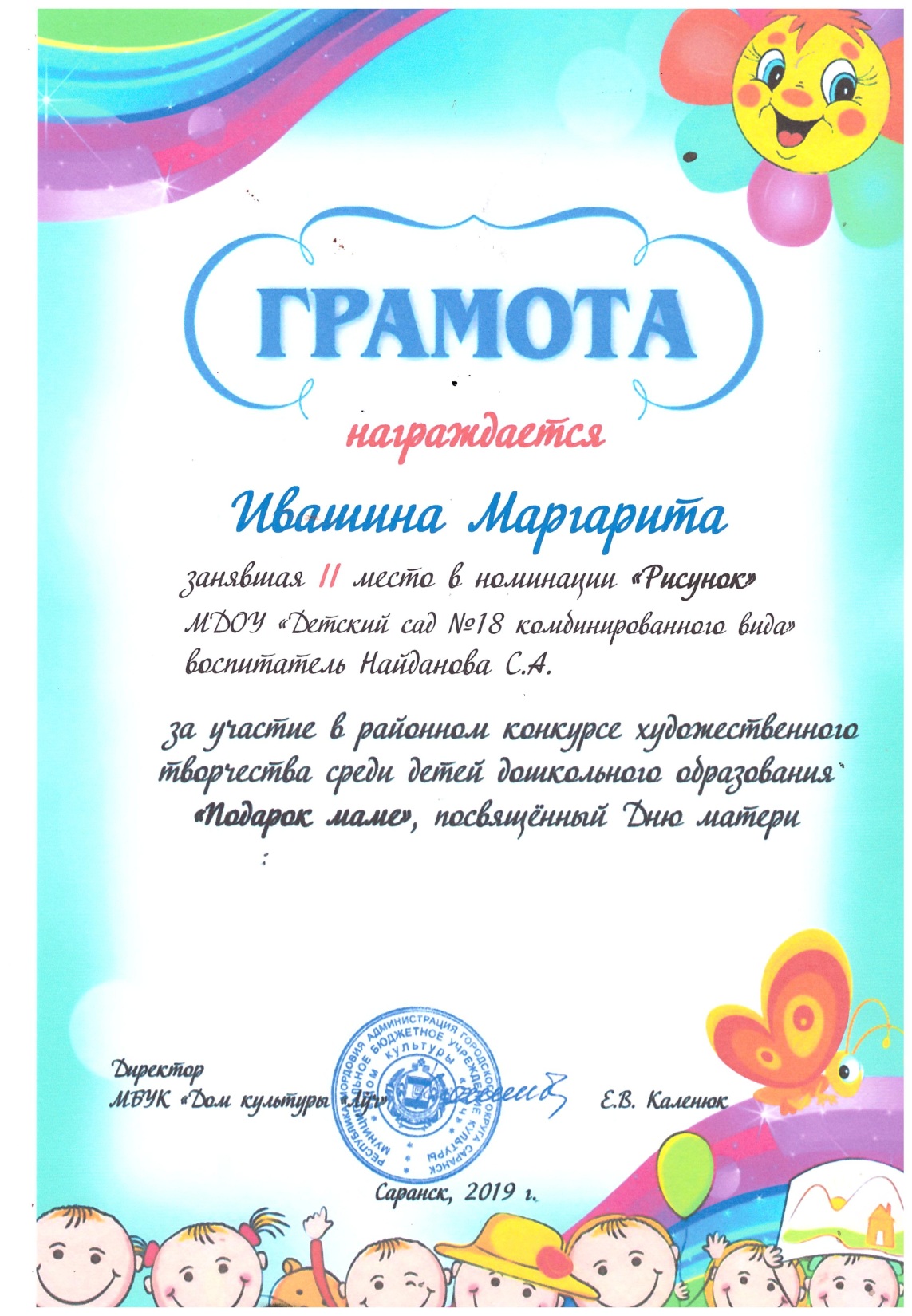 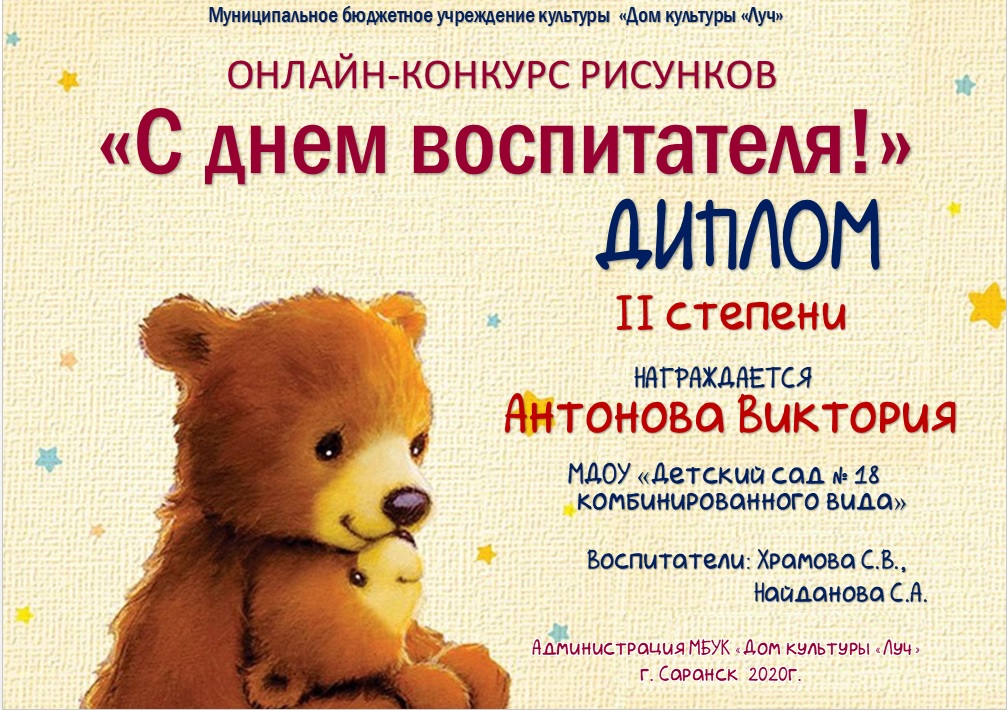 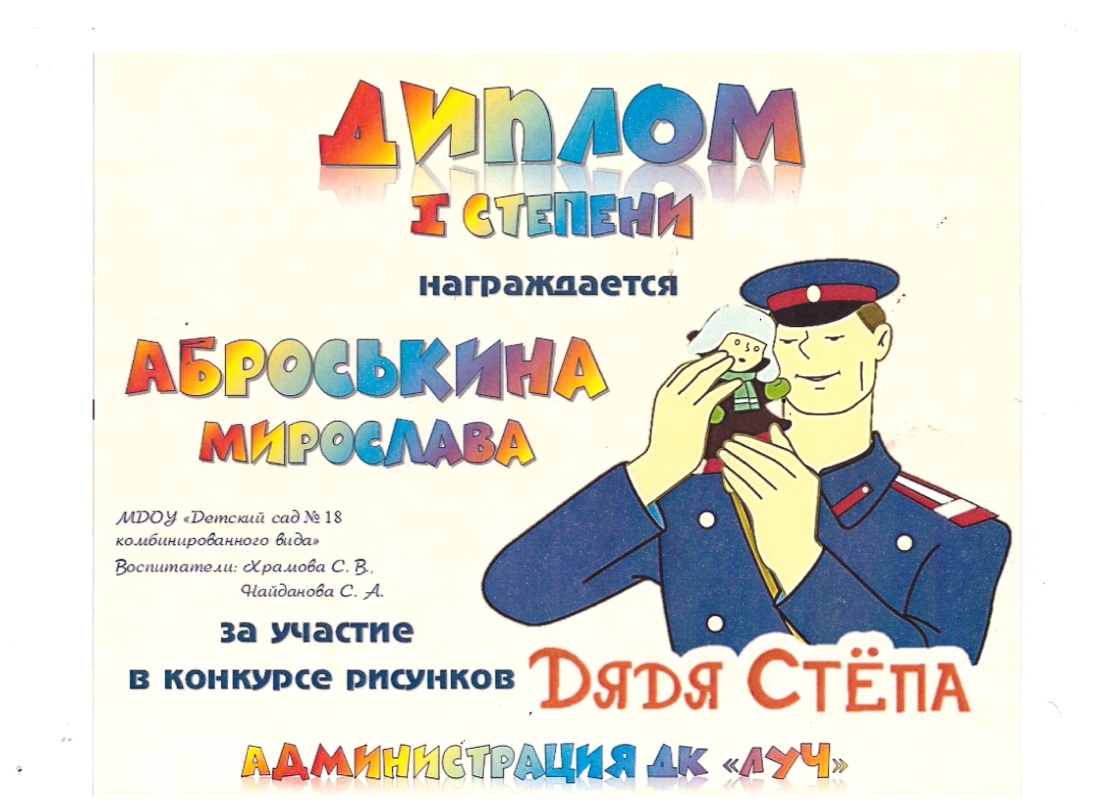 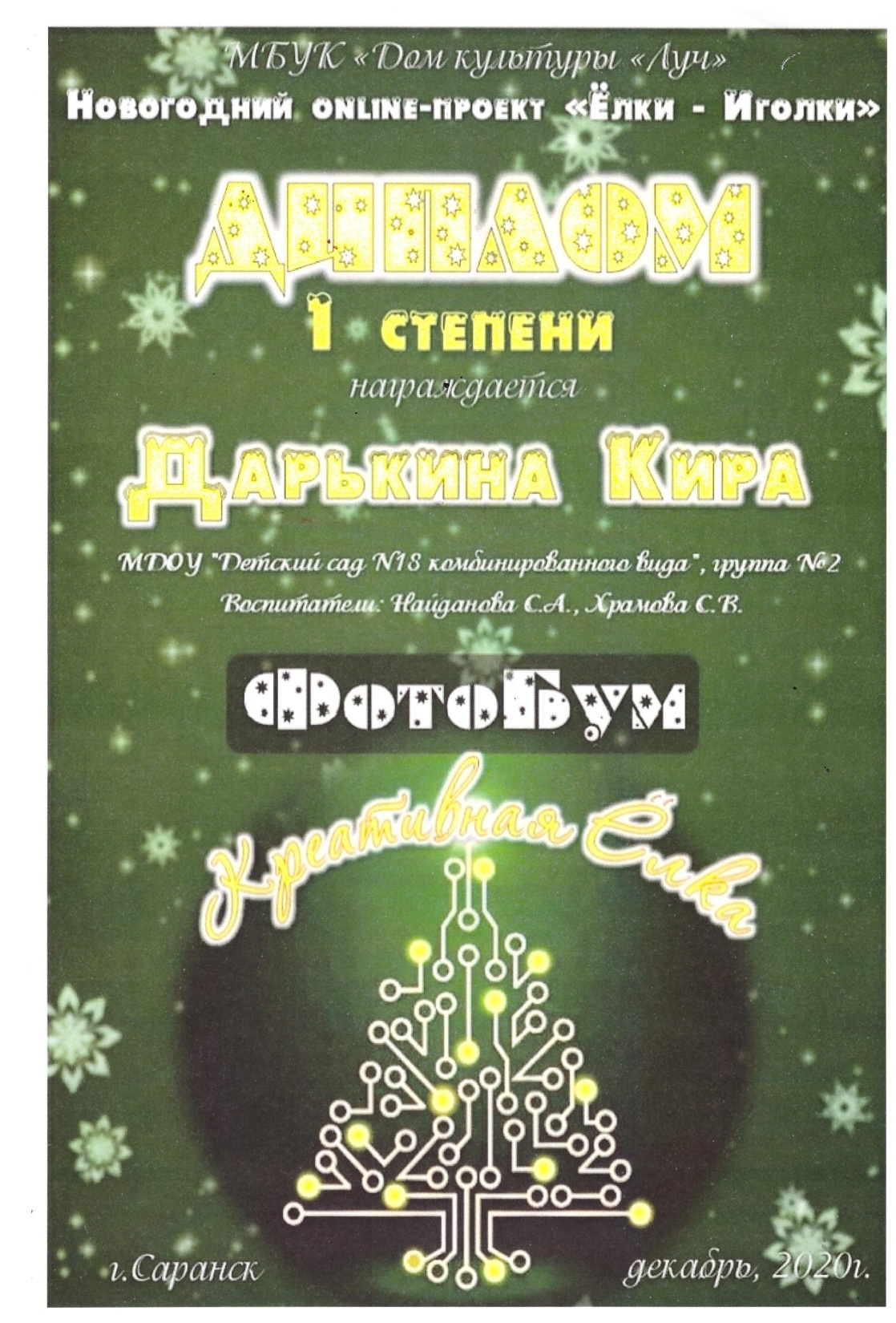 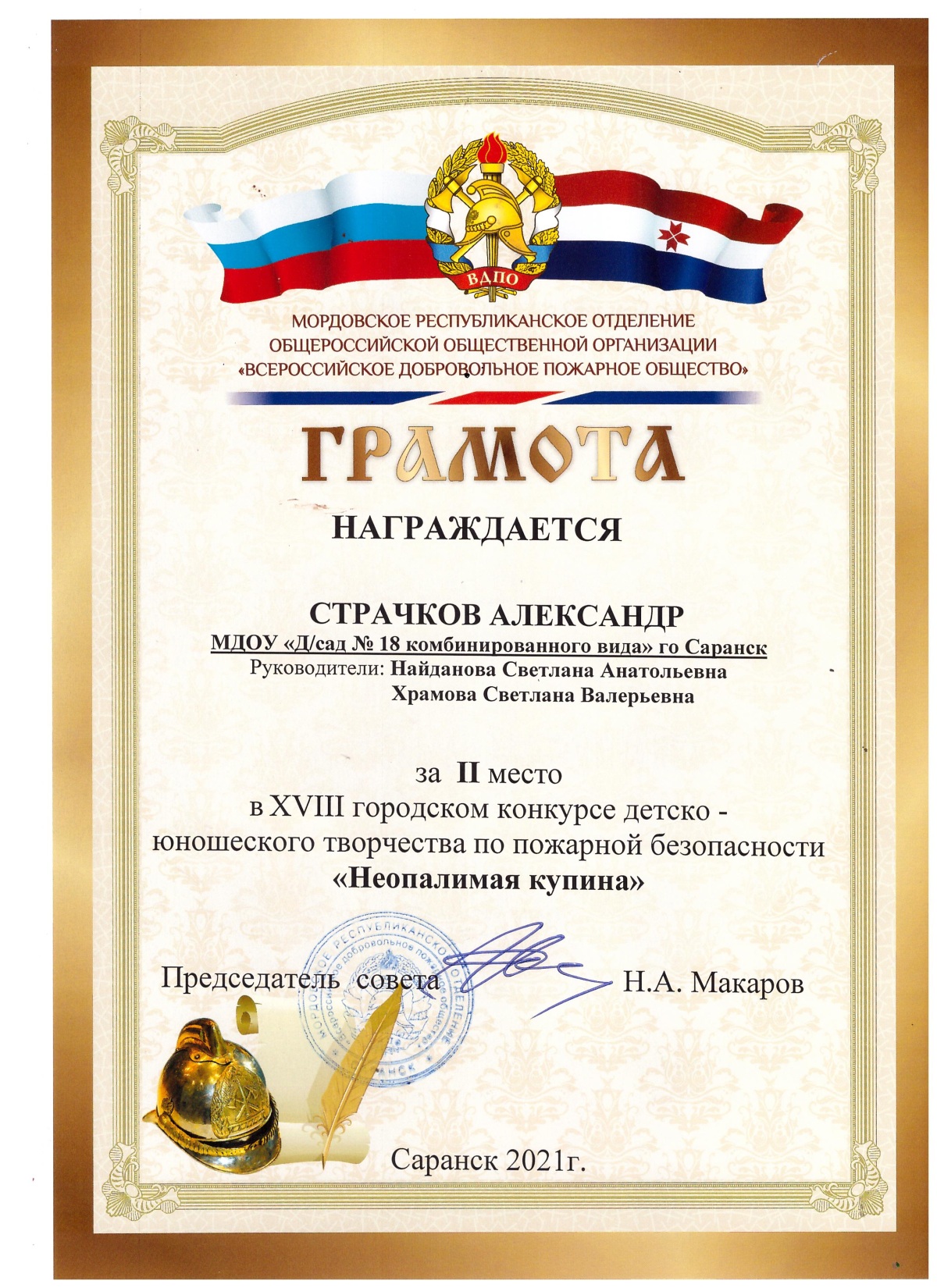 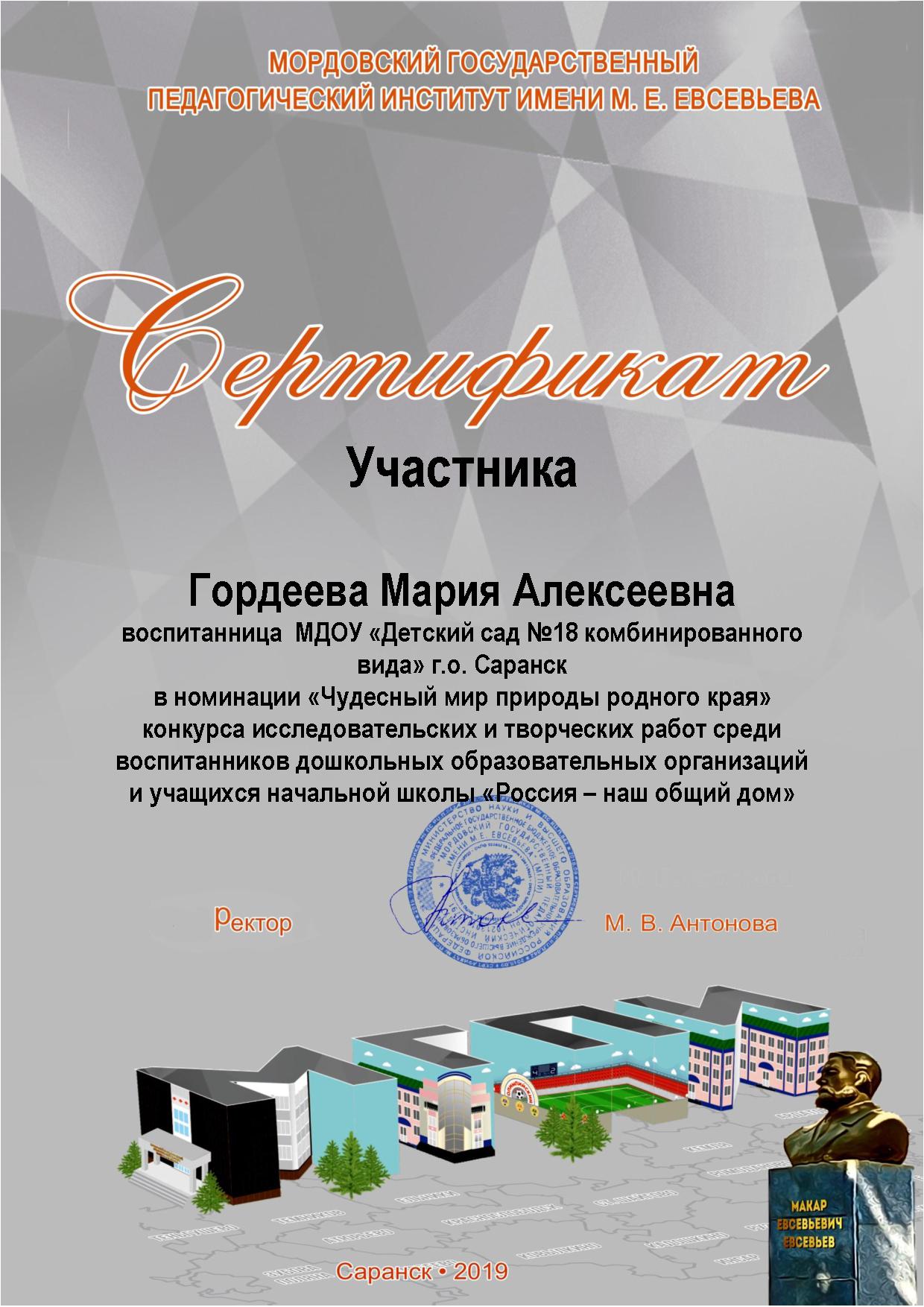 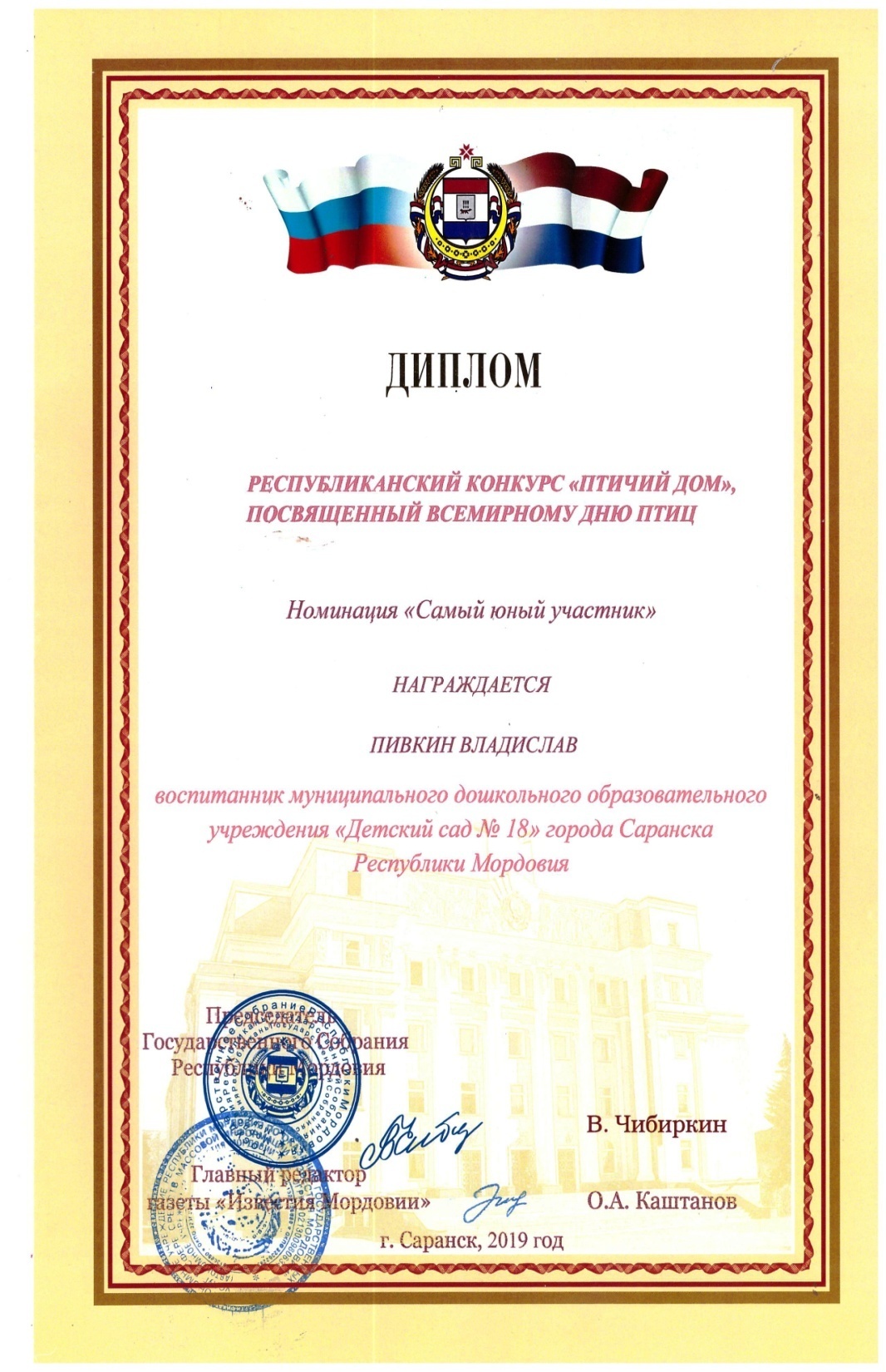 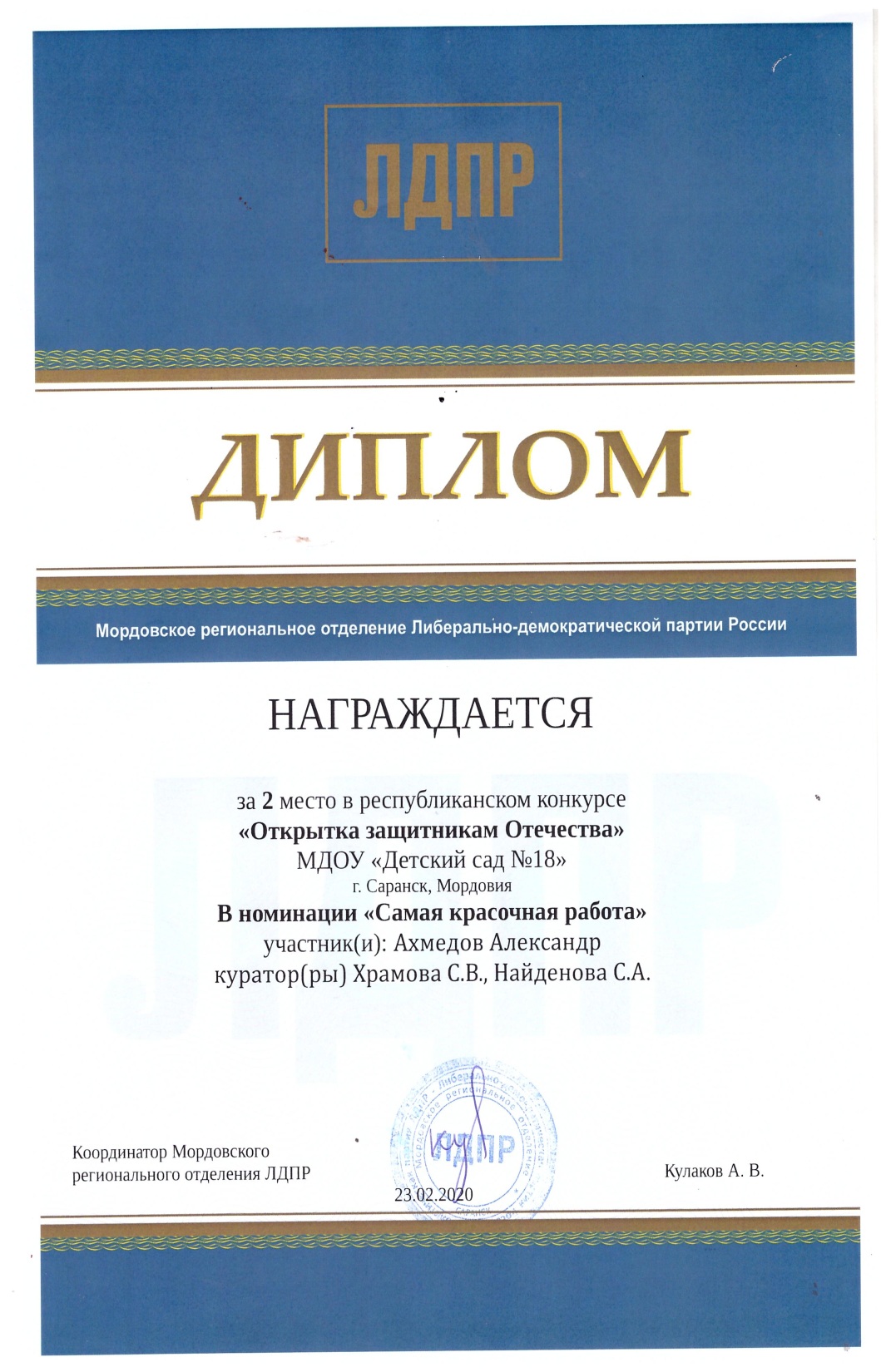 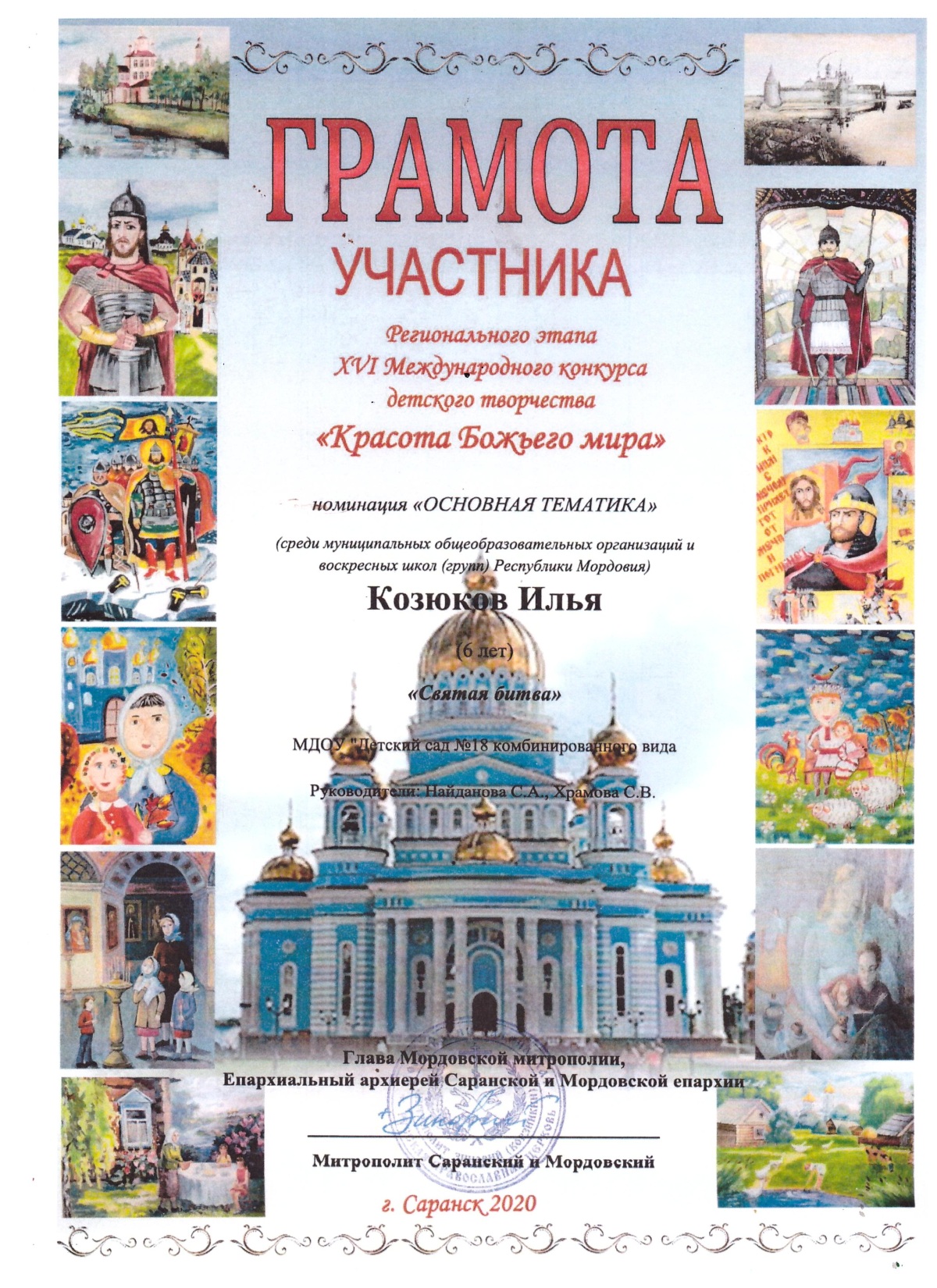 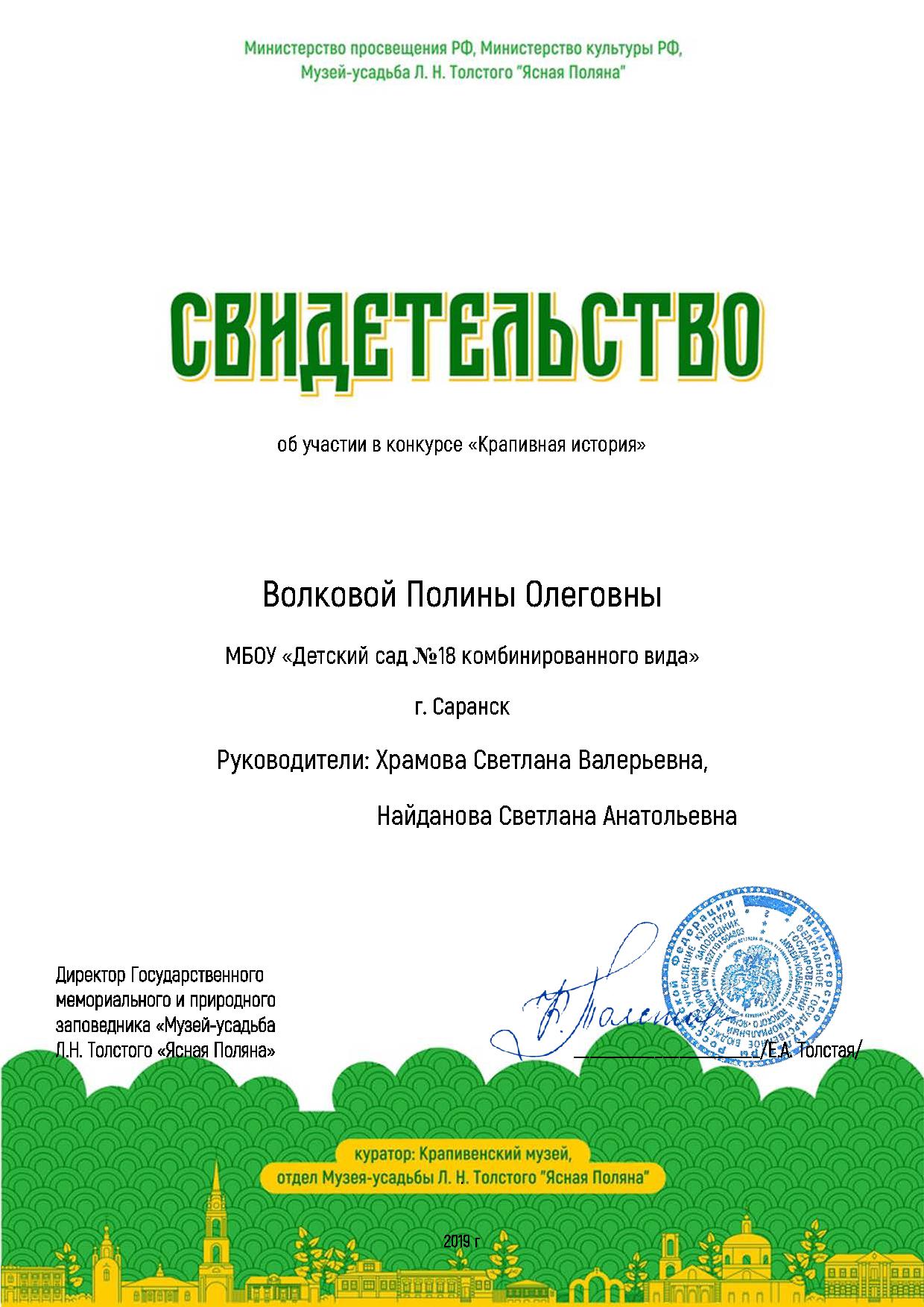 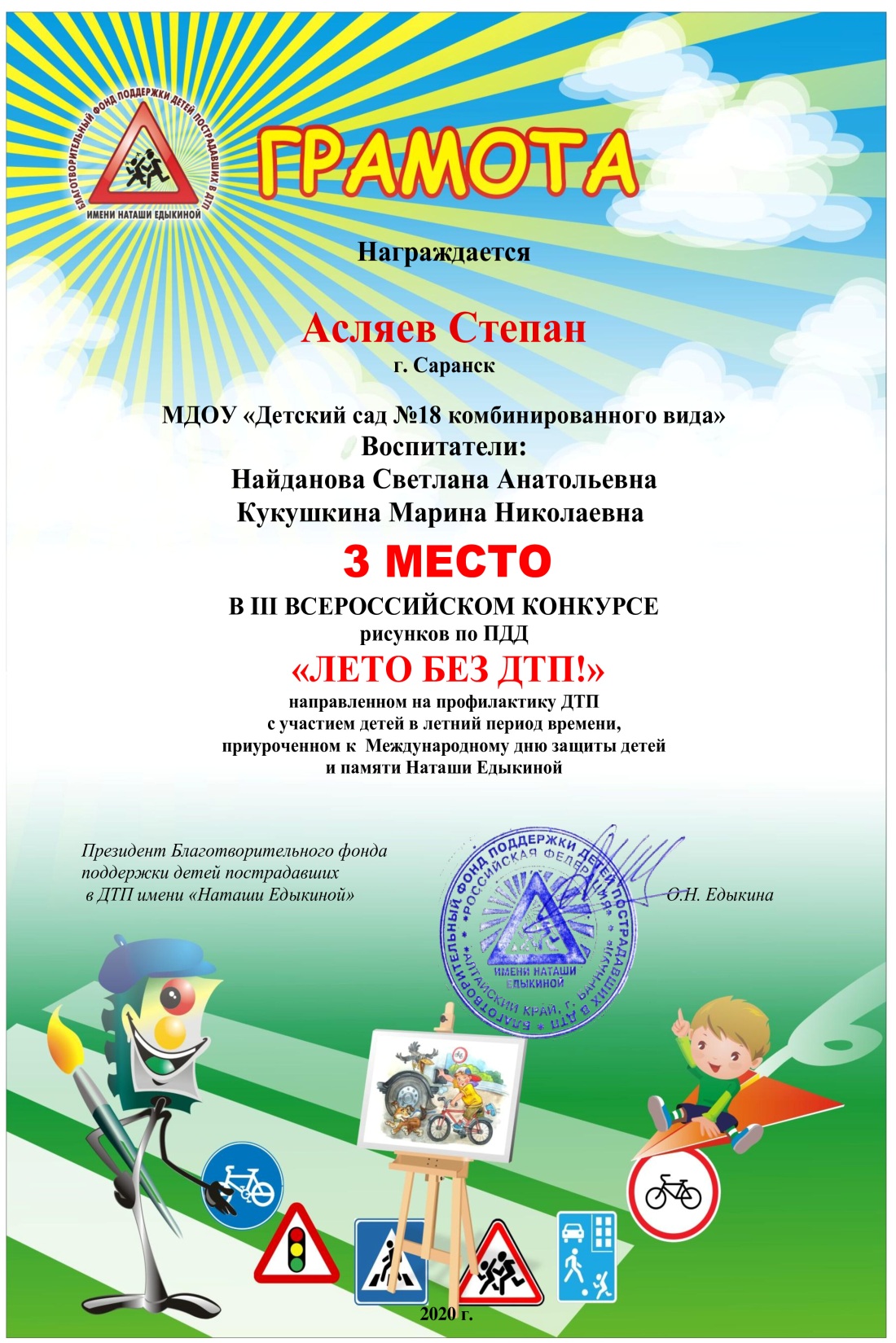 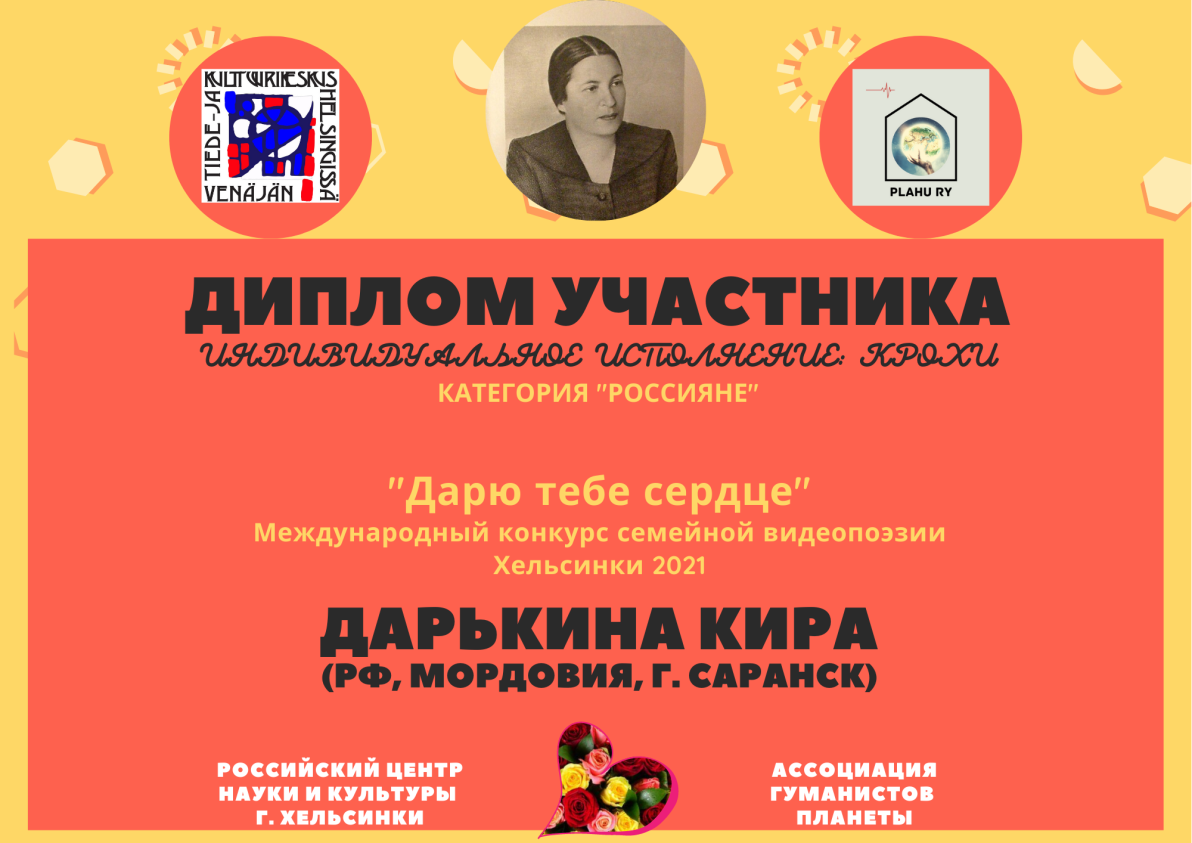 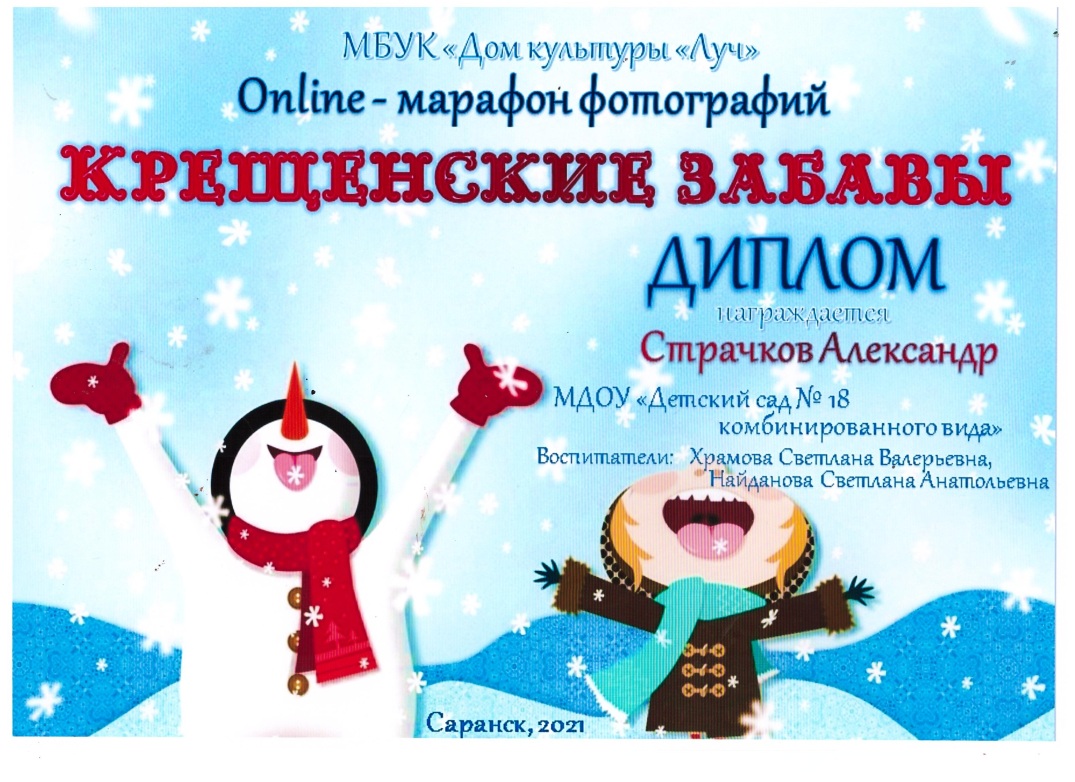 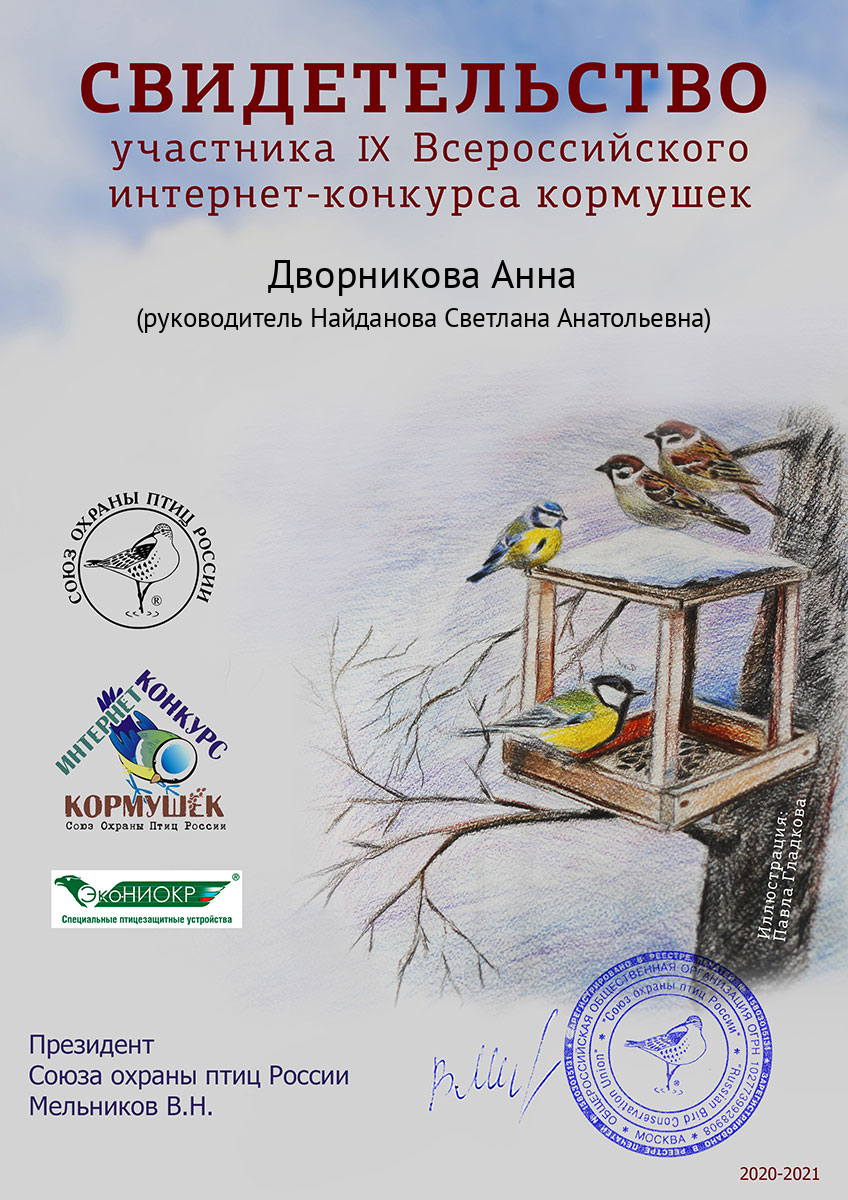 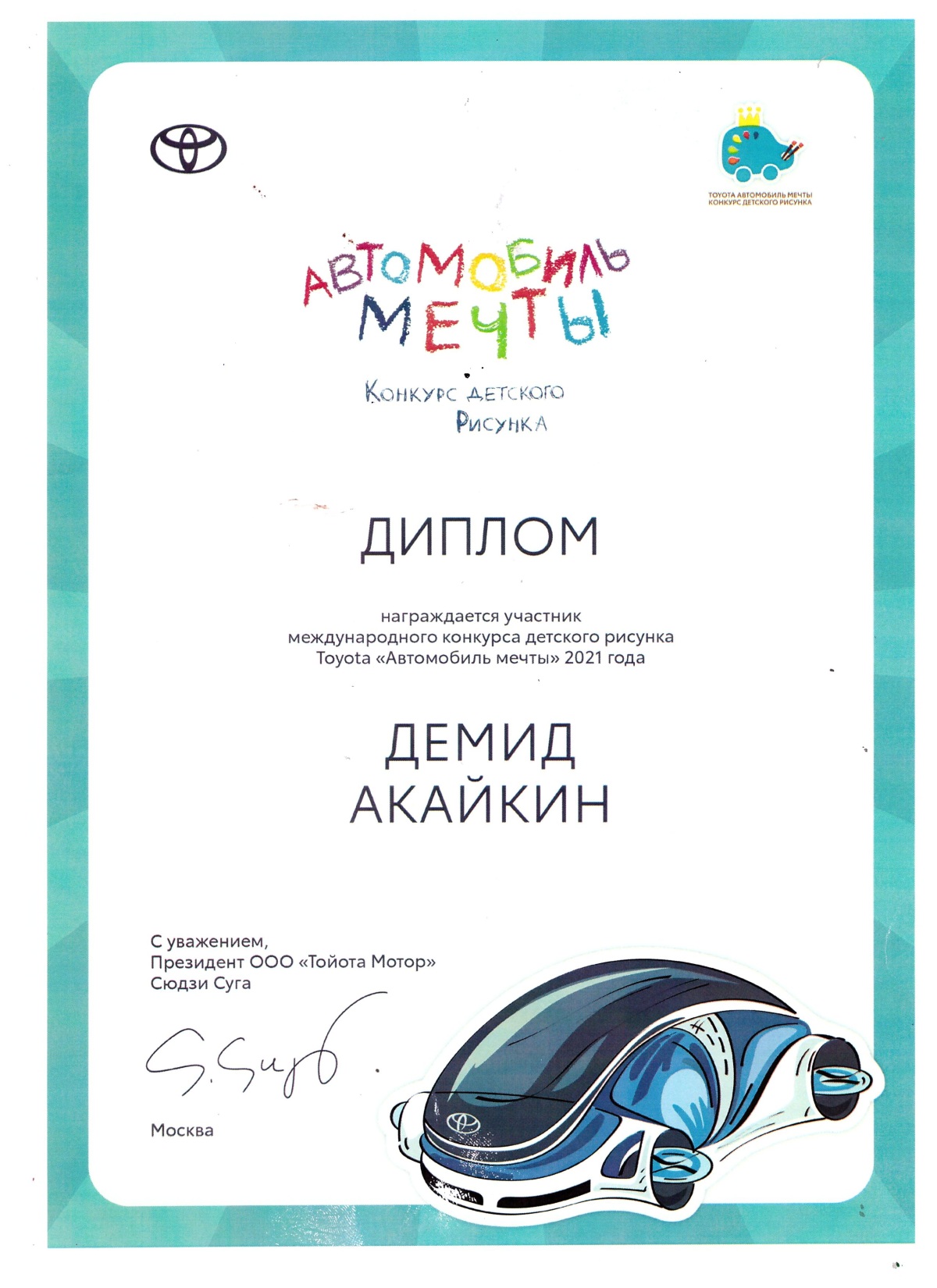 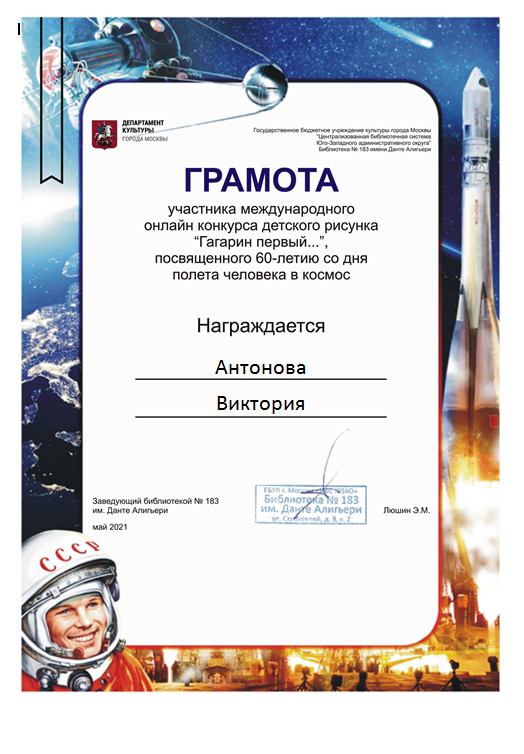 5.Наличие авторских программ, методических пособий
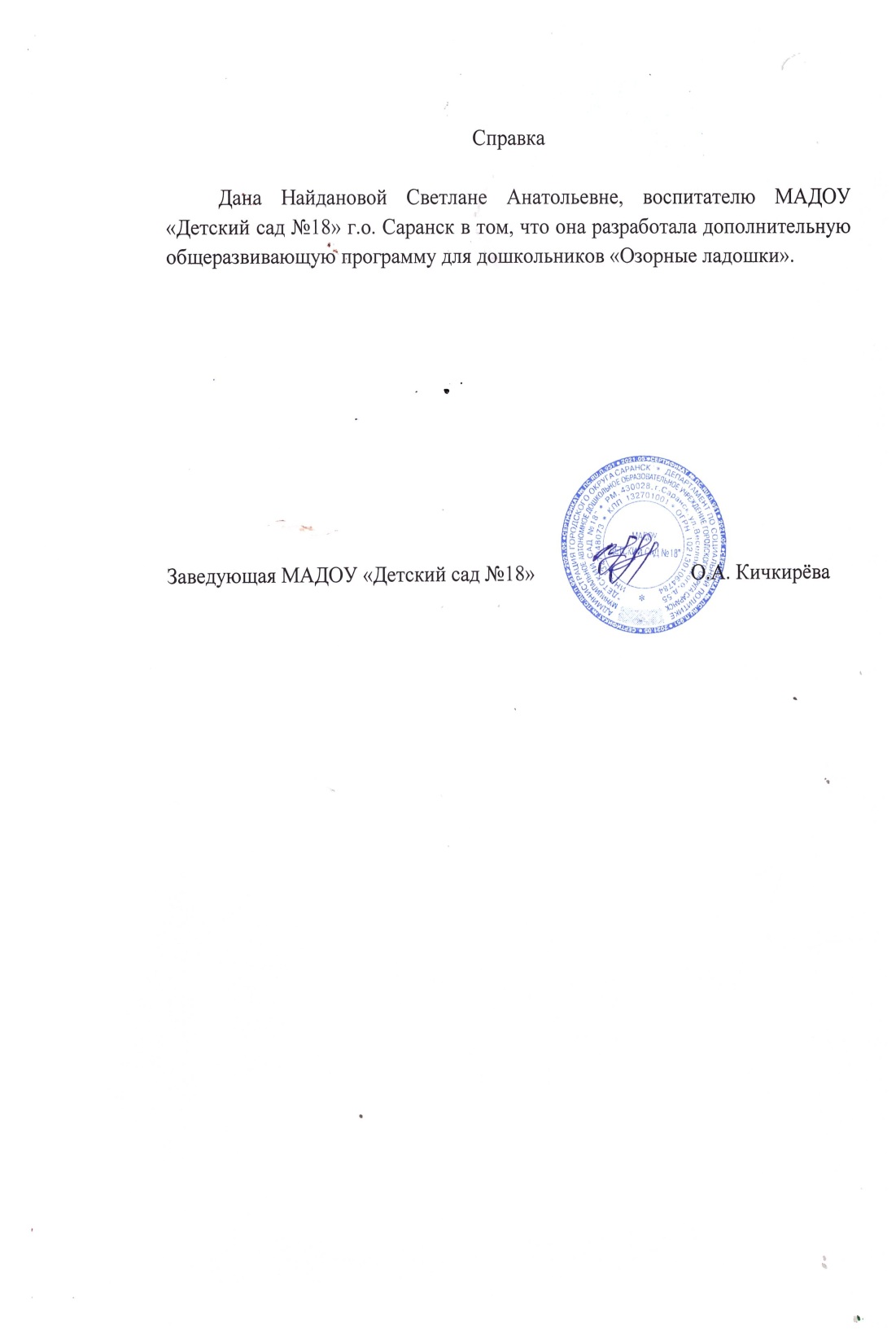 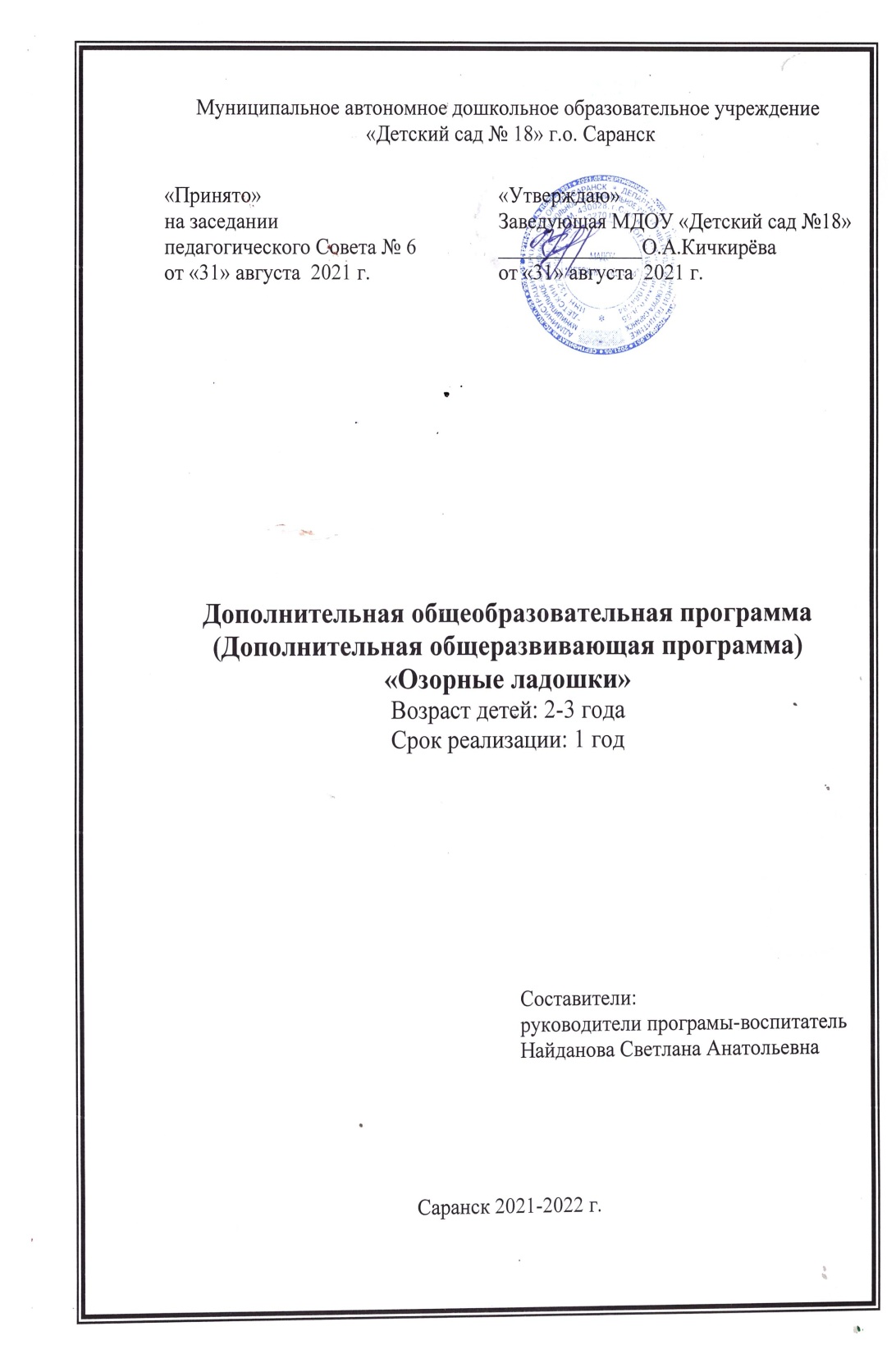 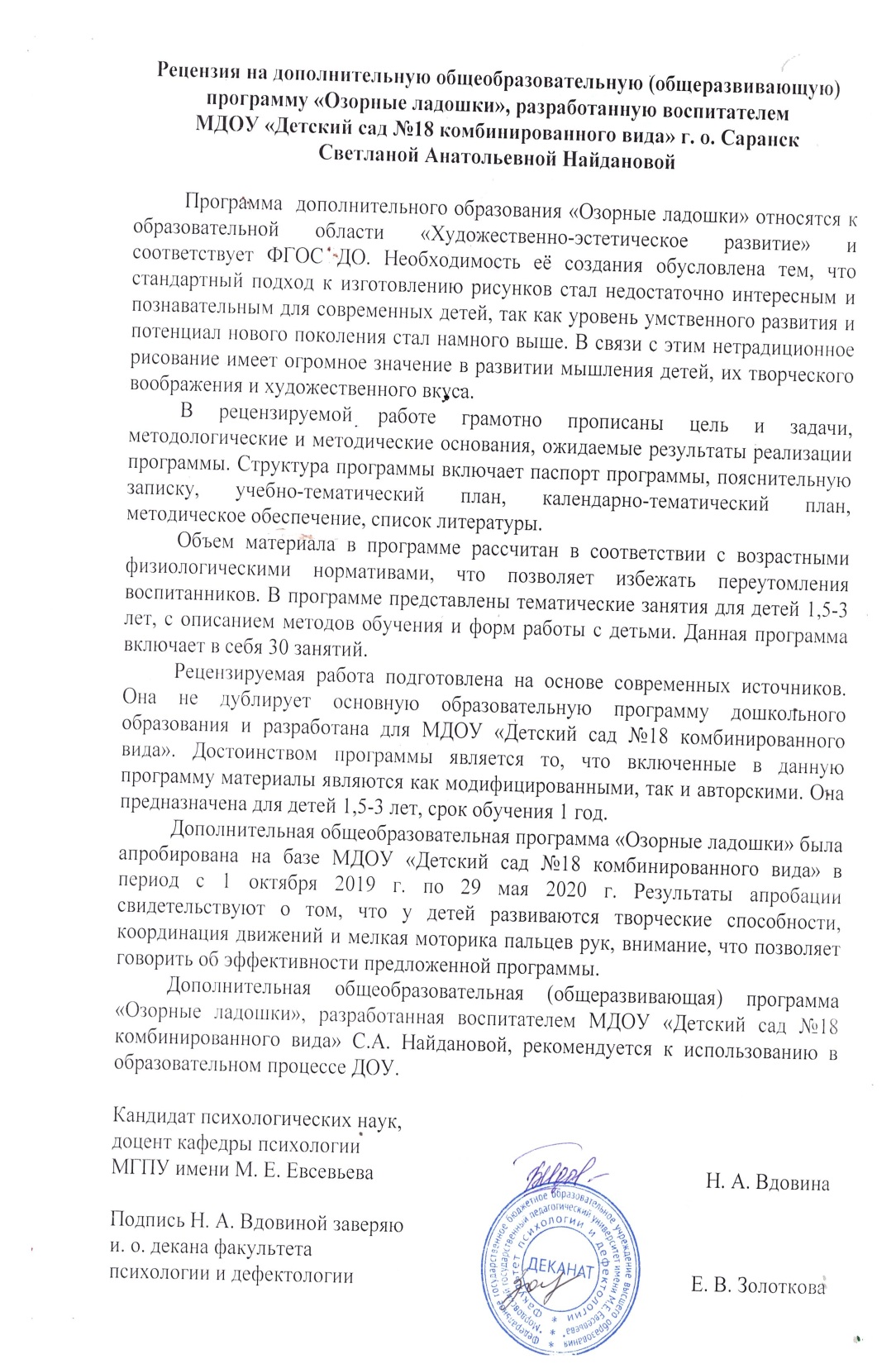 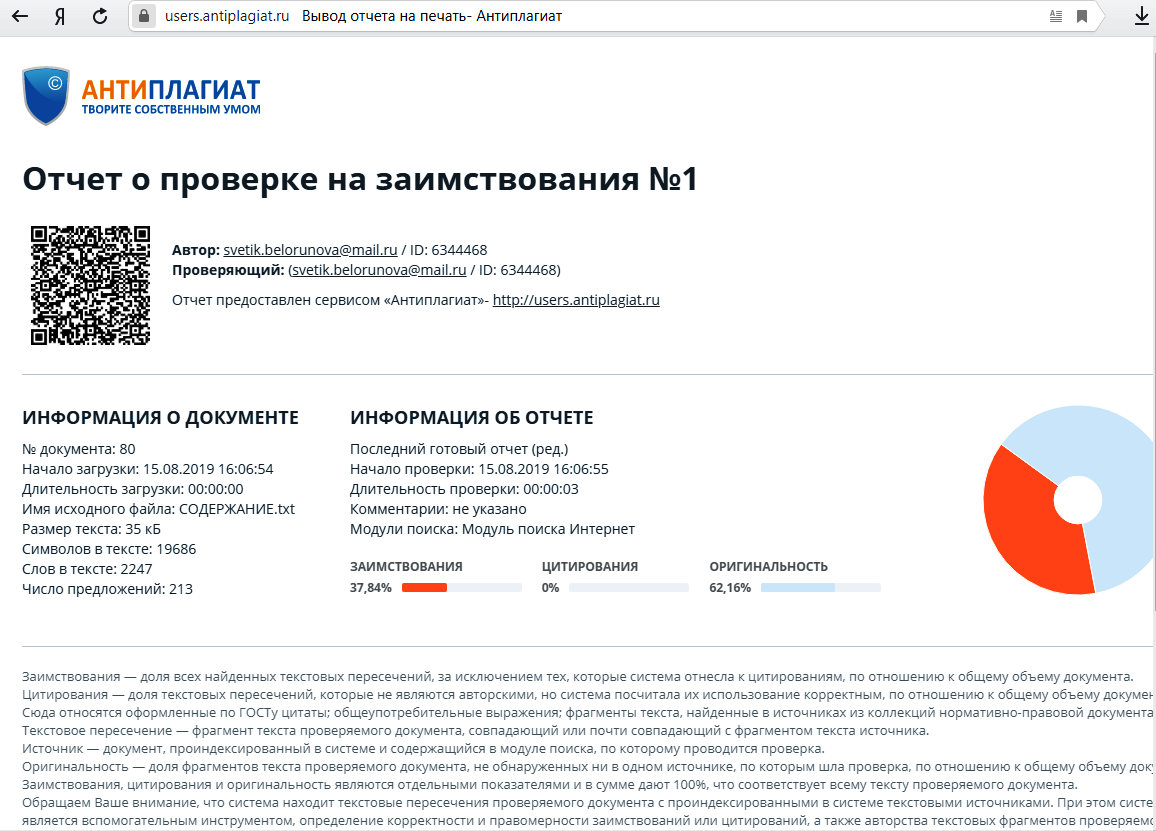 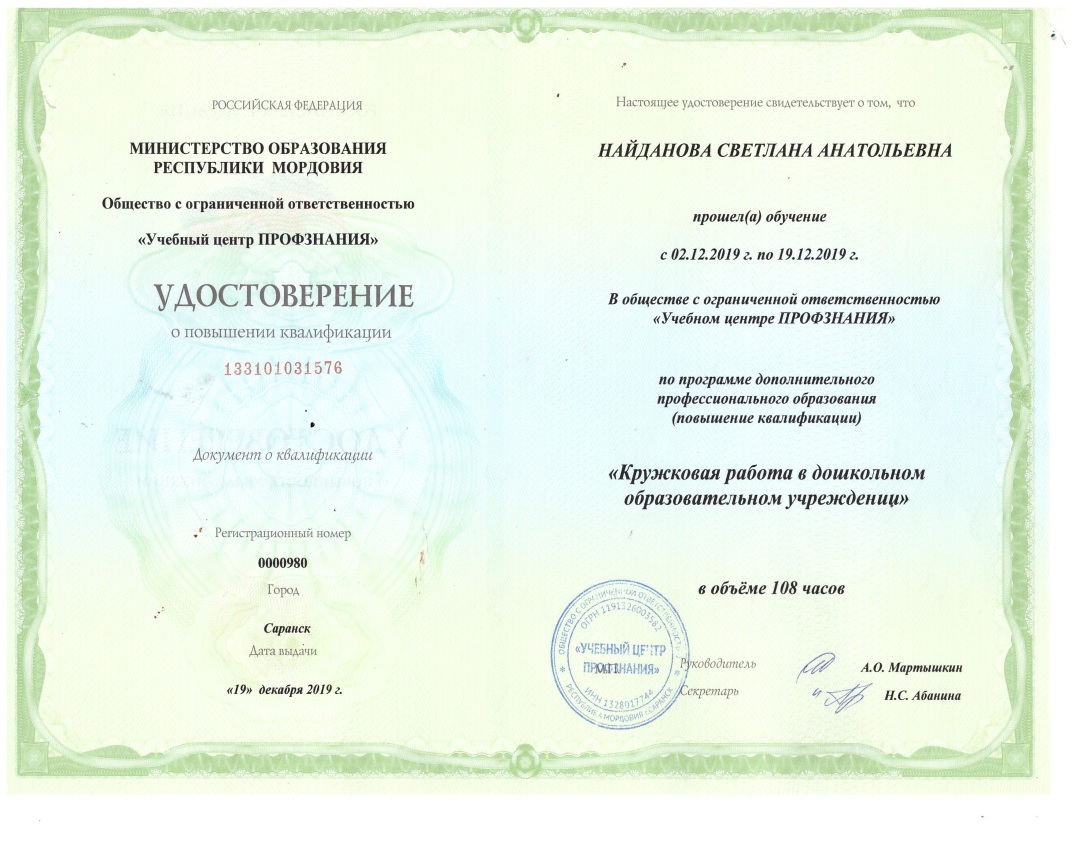 6. Выступления на научно-практических конференциях, педагогических чтениях, семинарах, секциях, форумах, радиопередачах
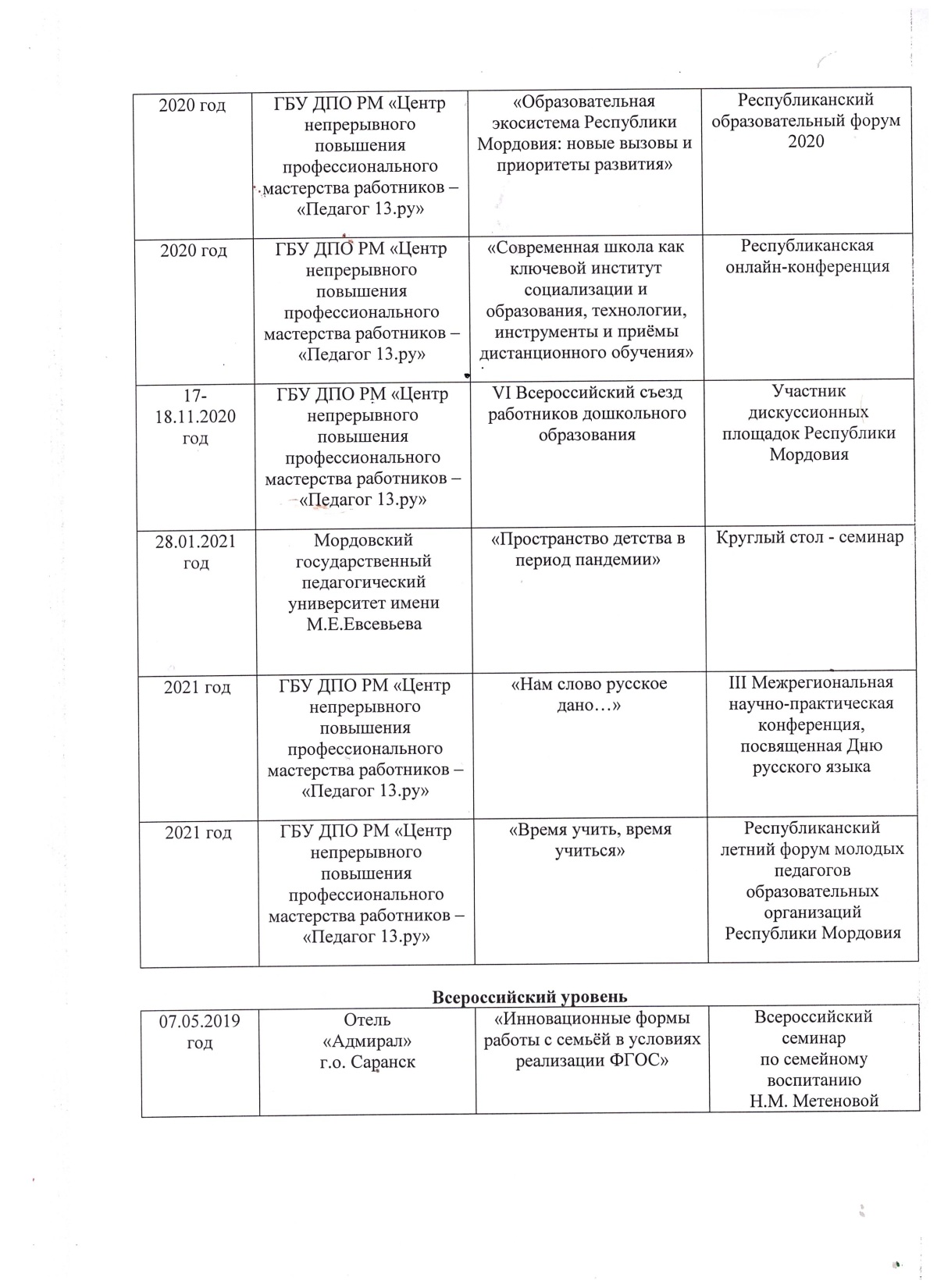 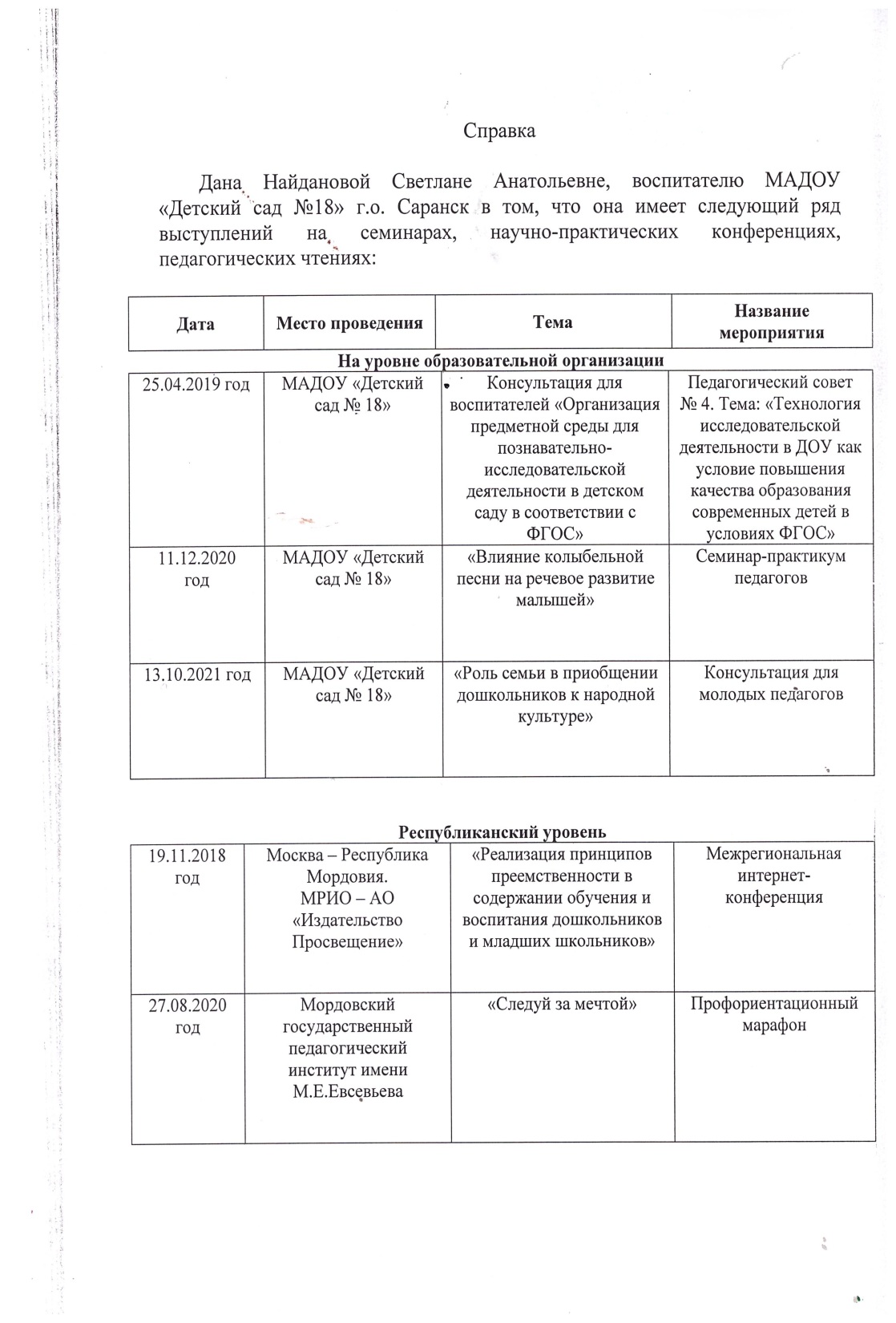 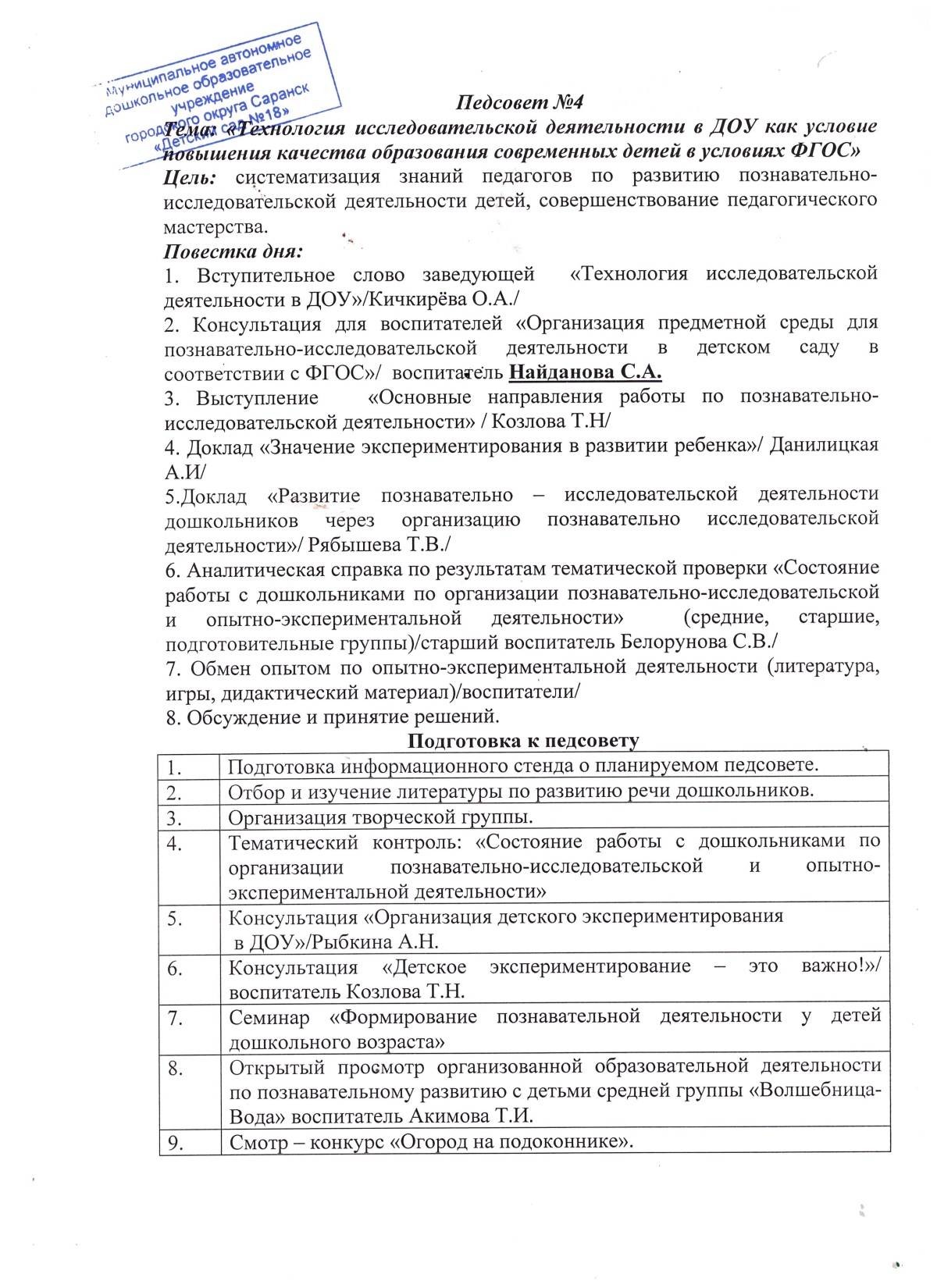 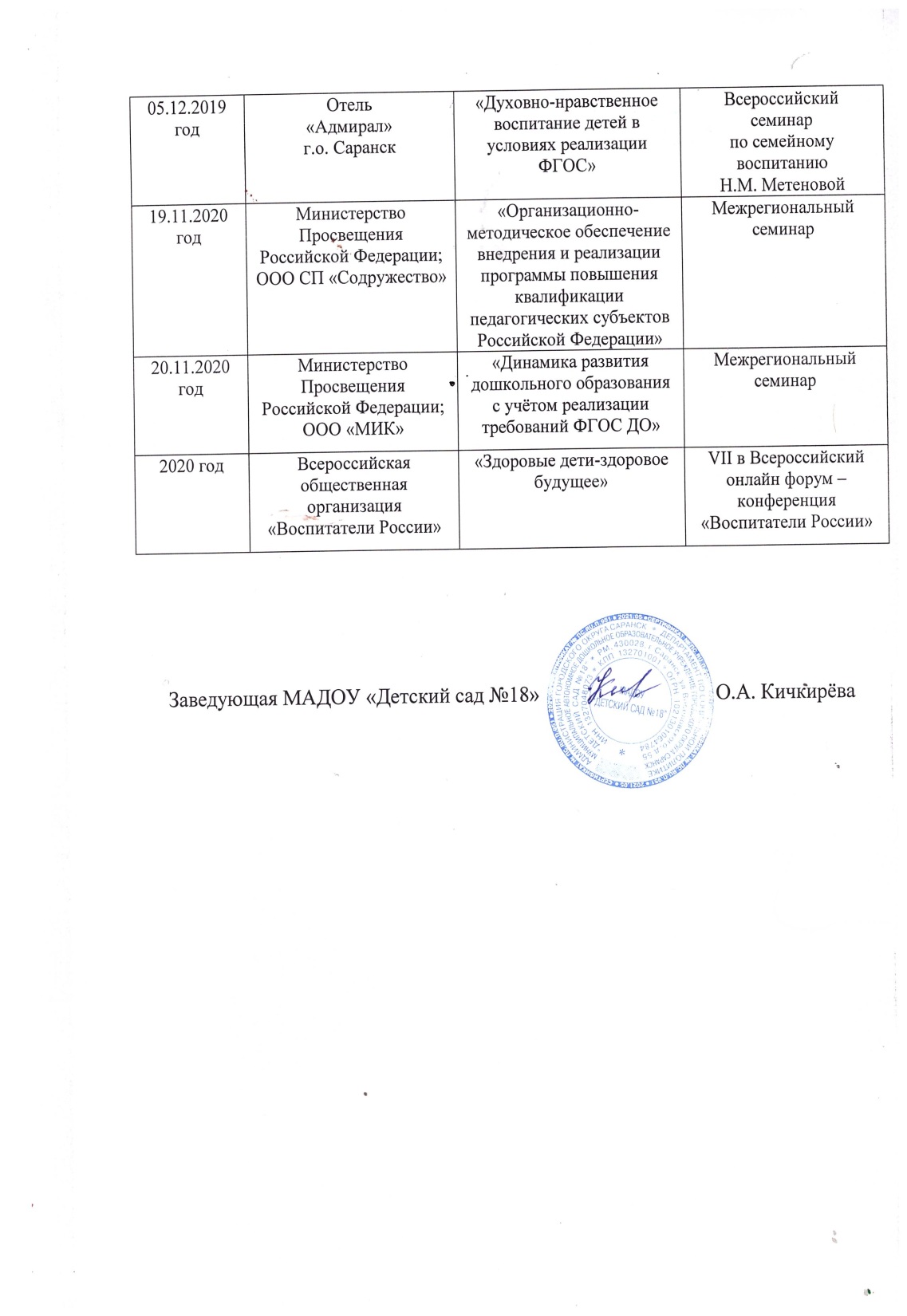 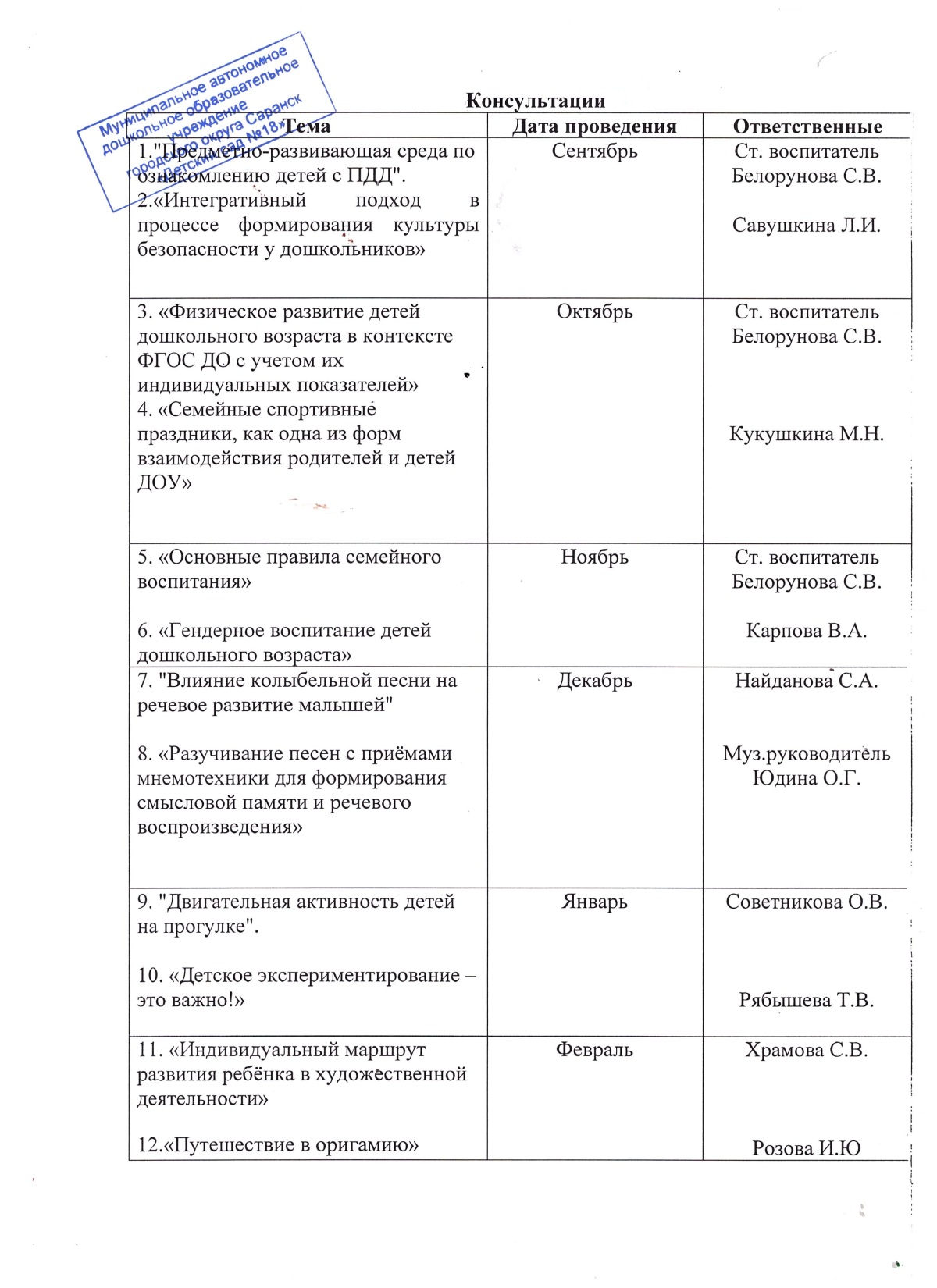 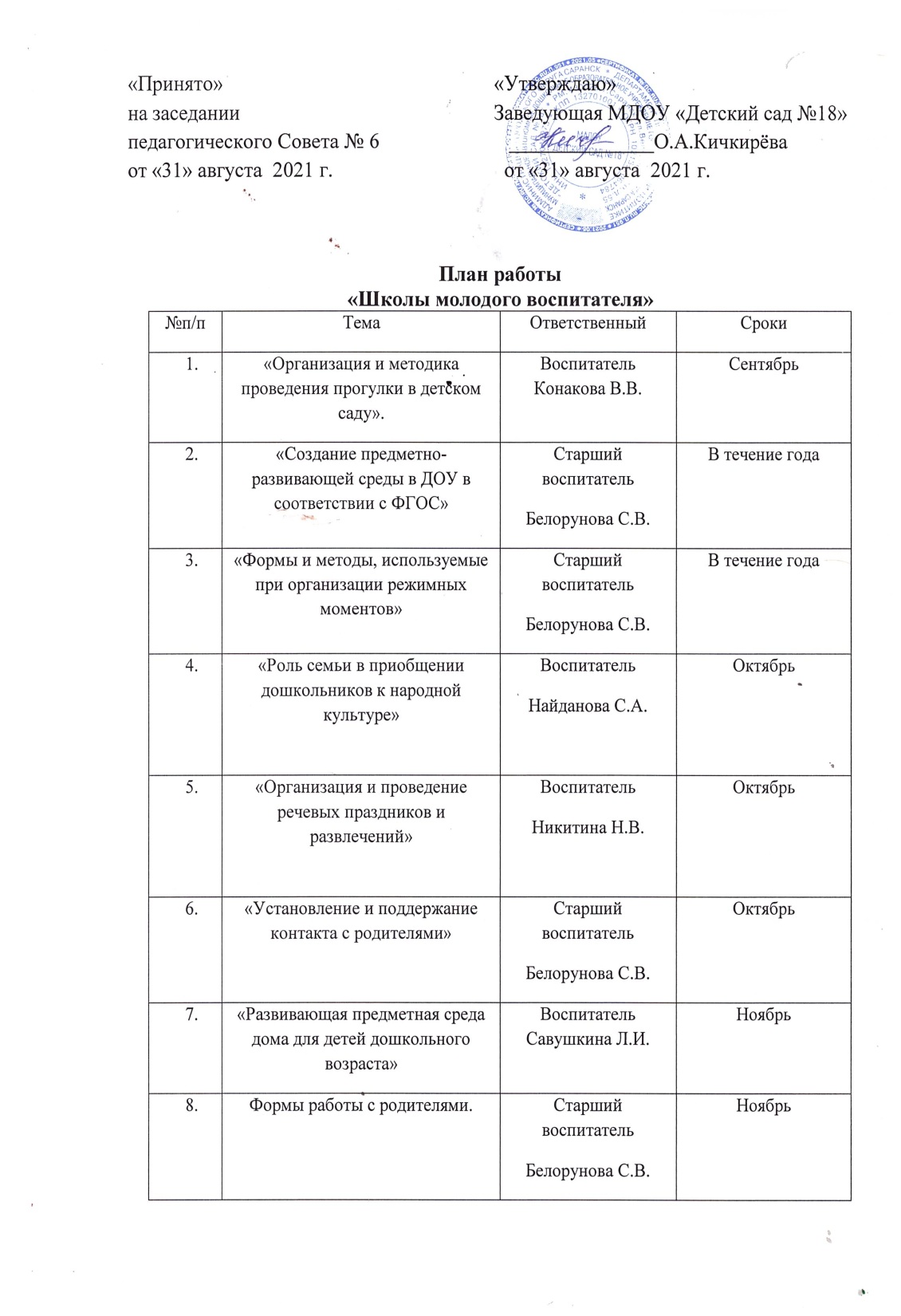 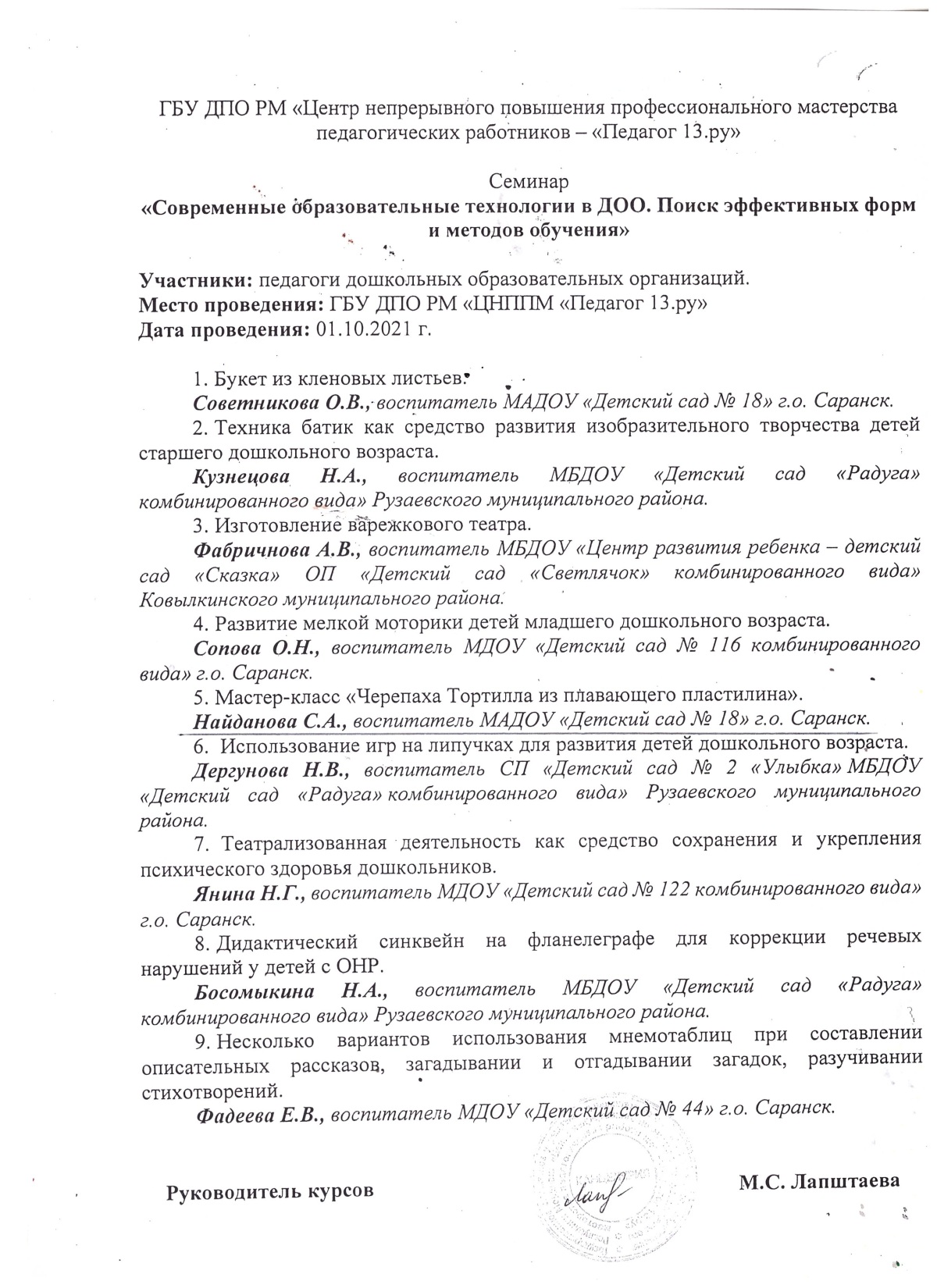 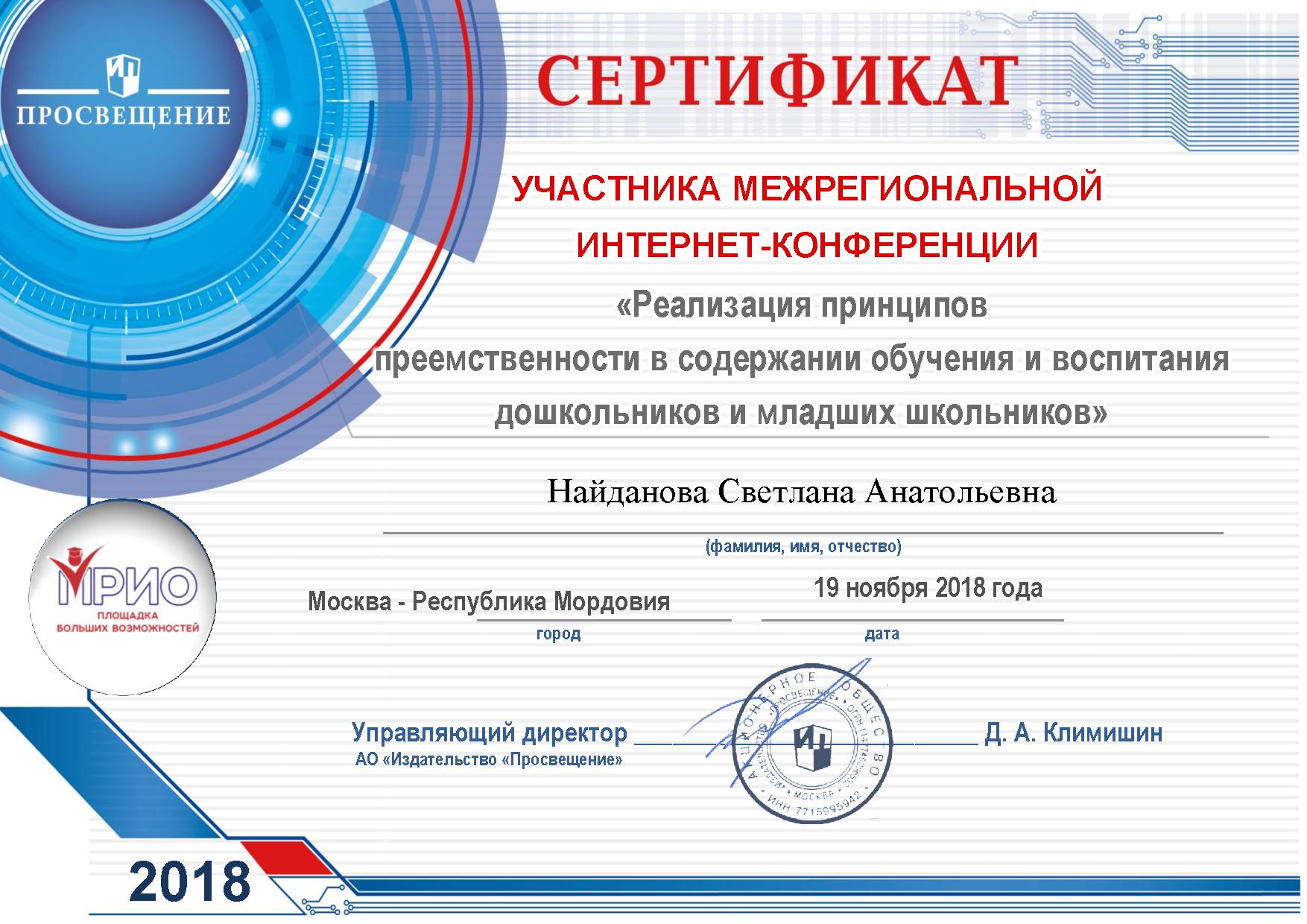 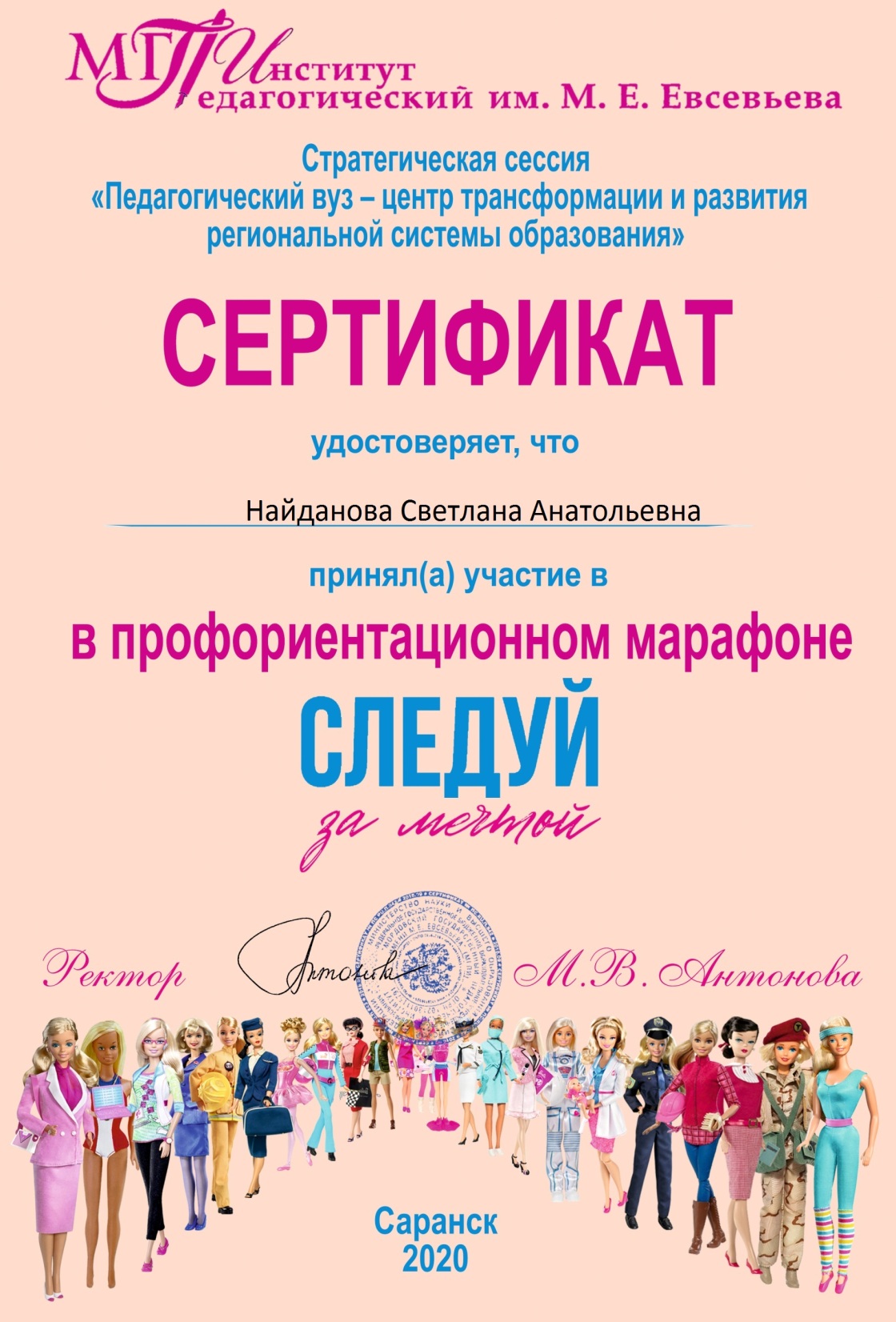 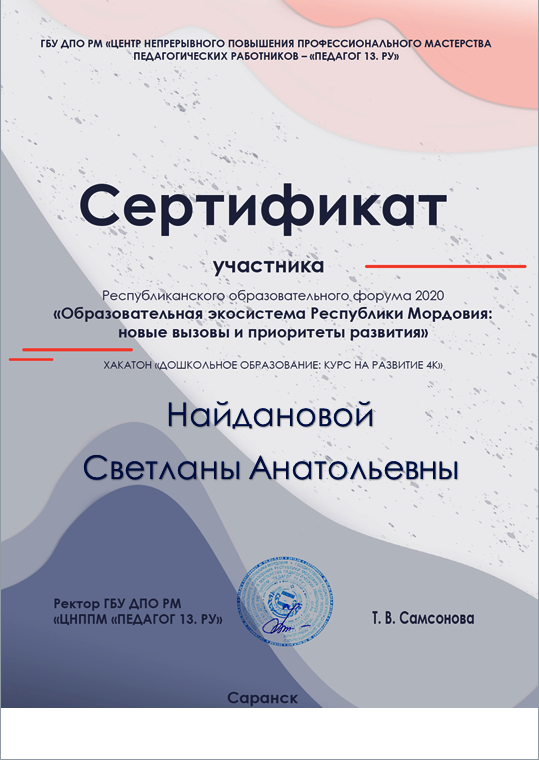 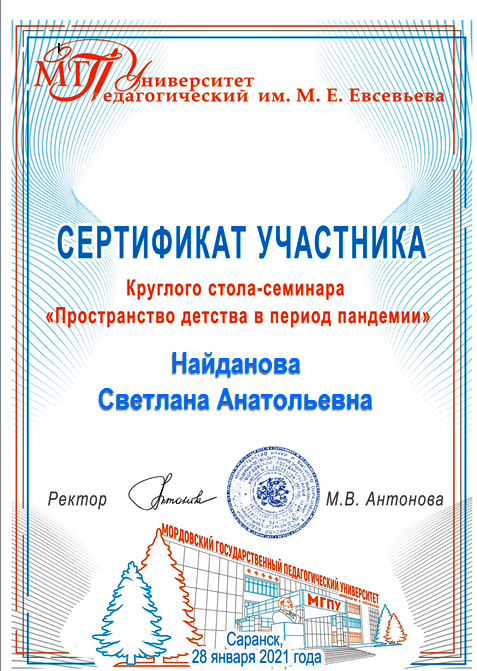 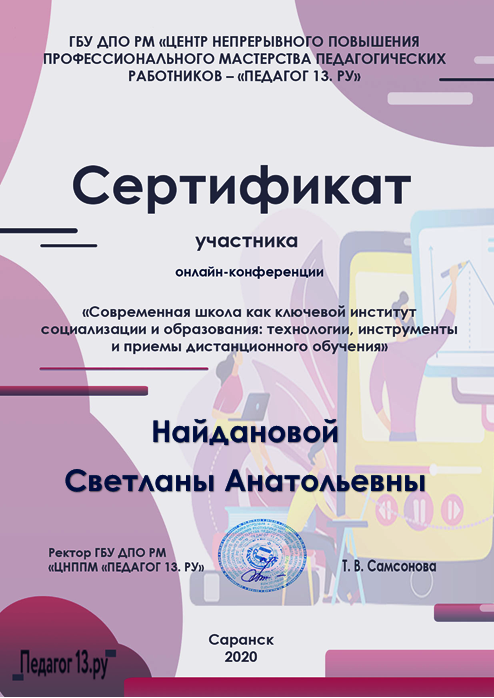 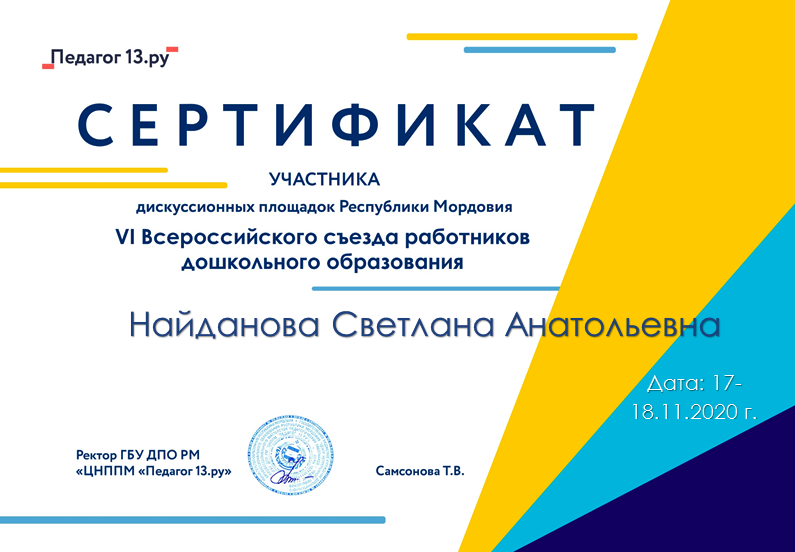 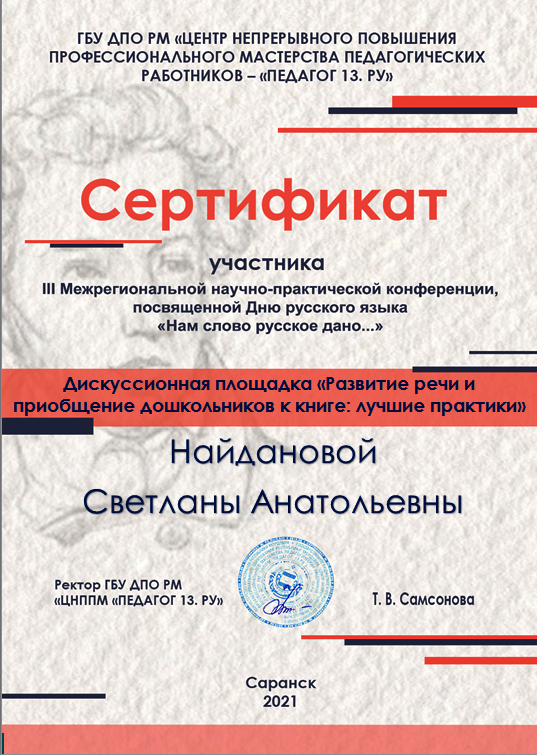 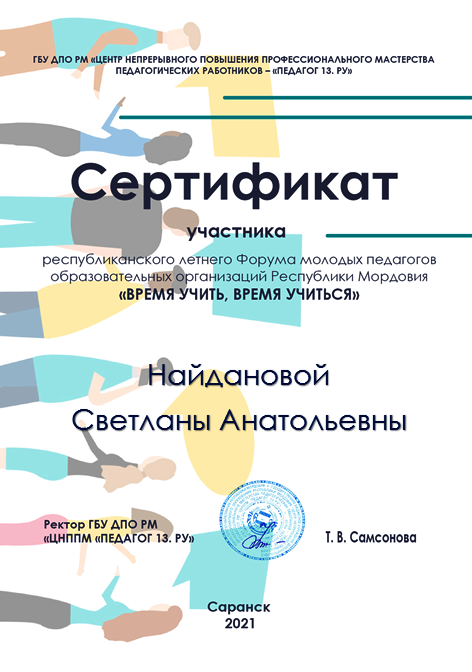 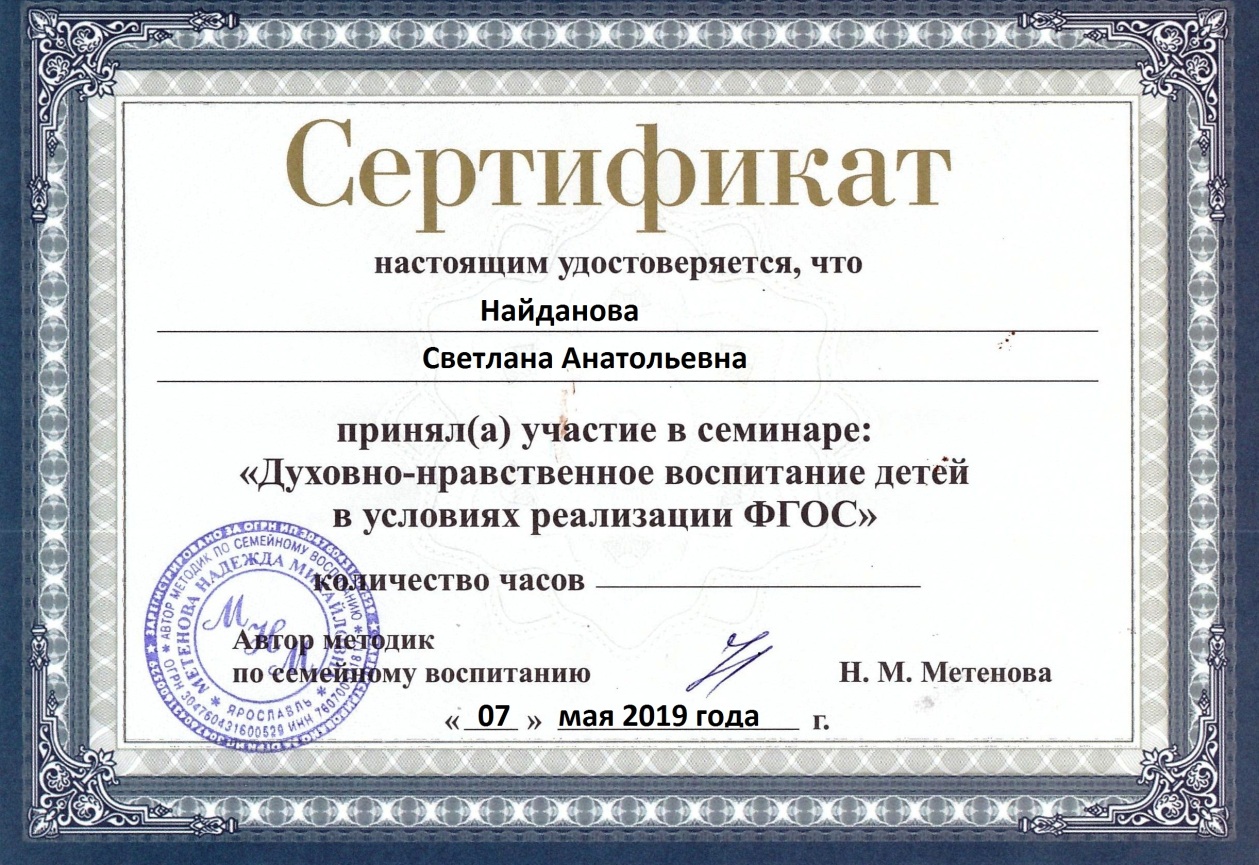 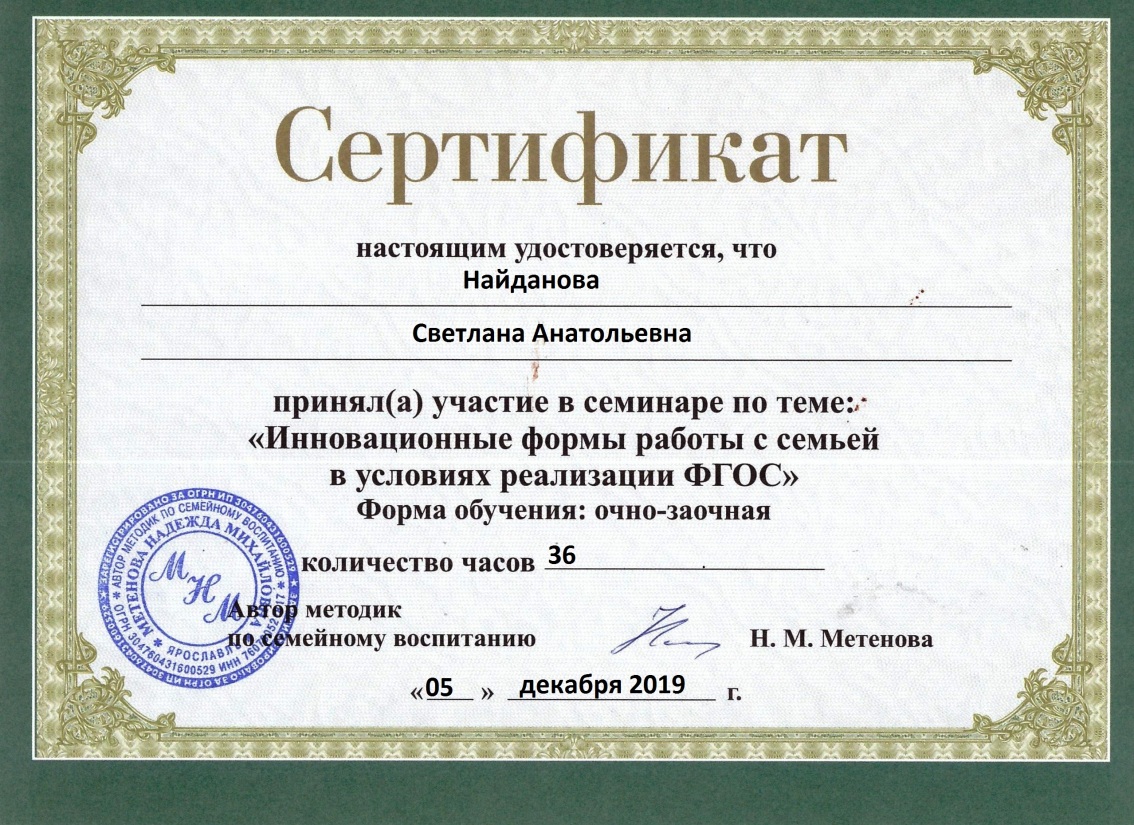 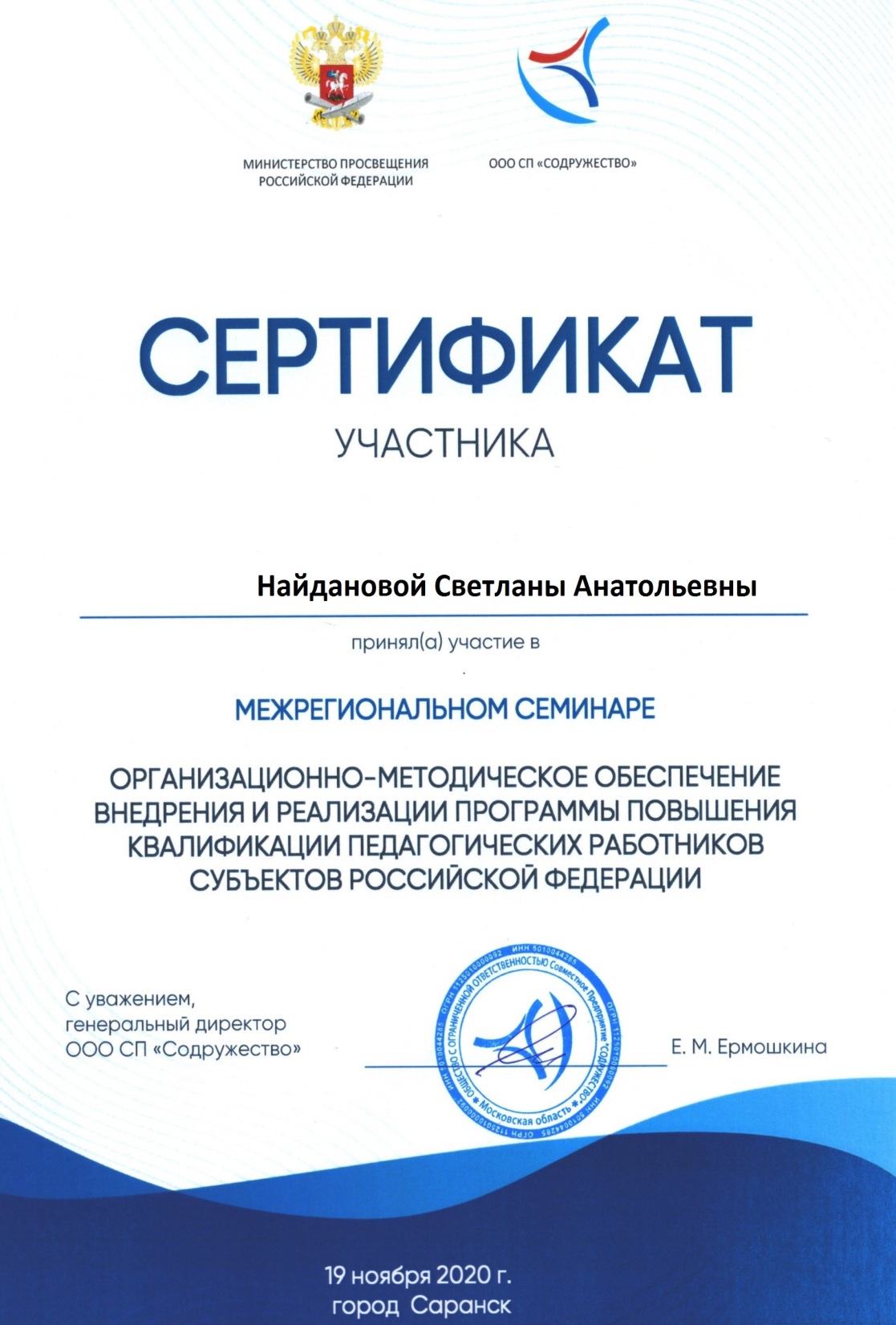 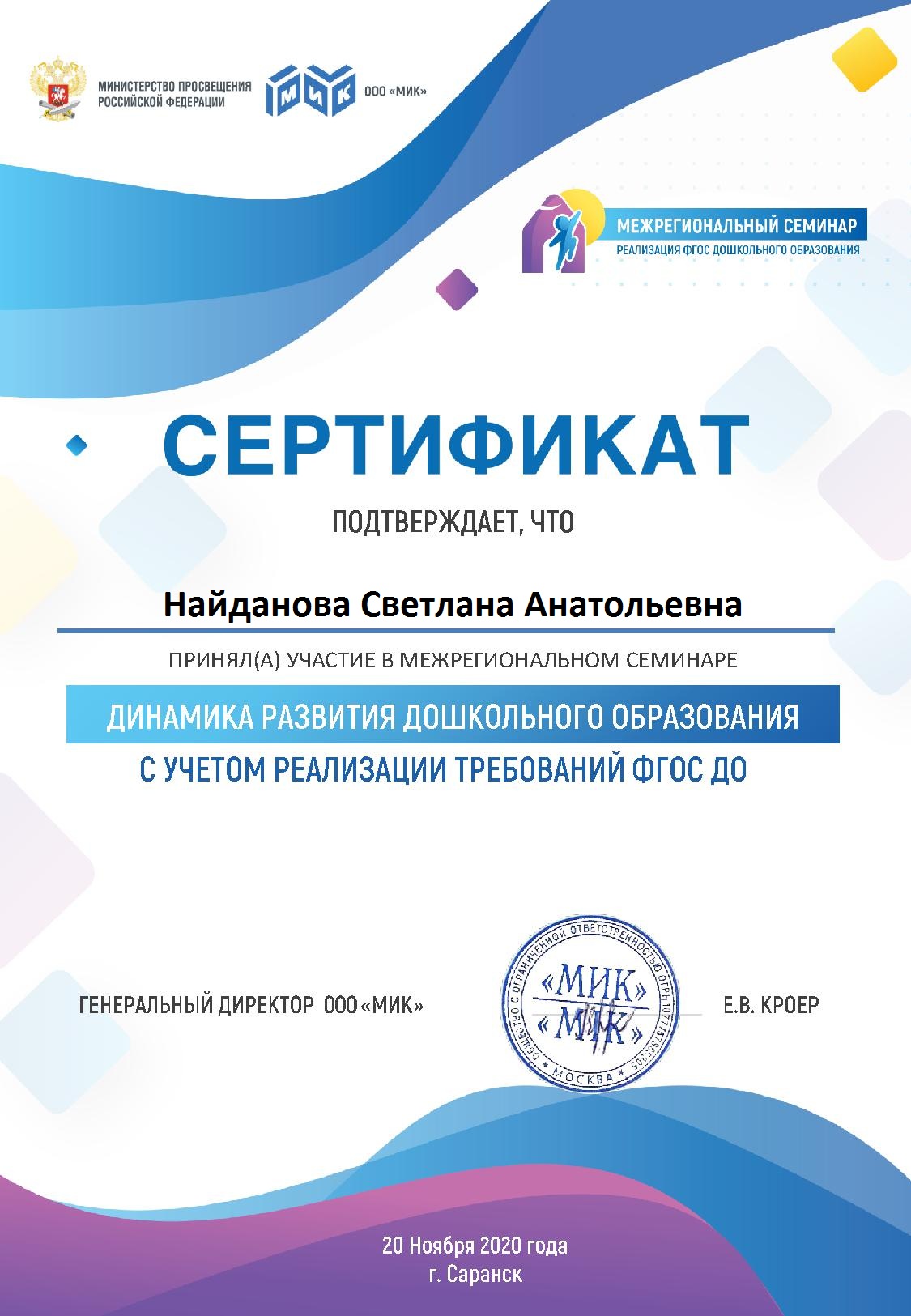 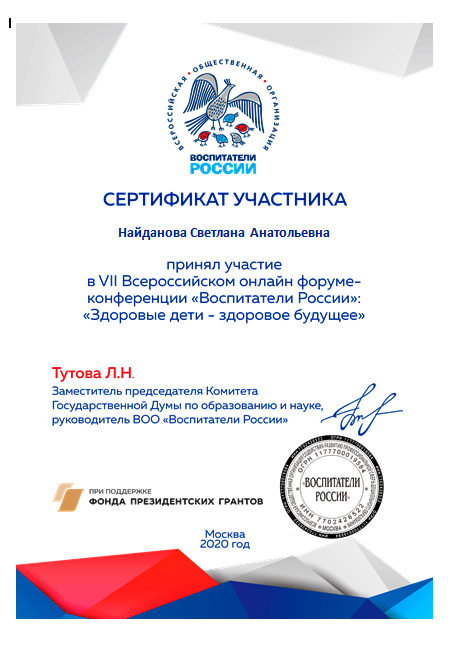 7. Проведение открытых занятий, мастер - классов,мероприятий
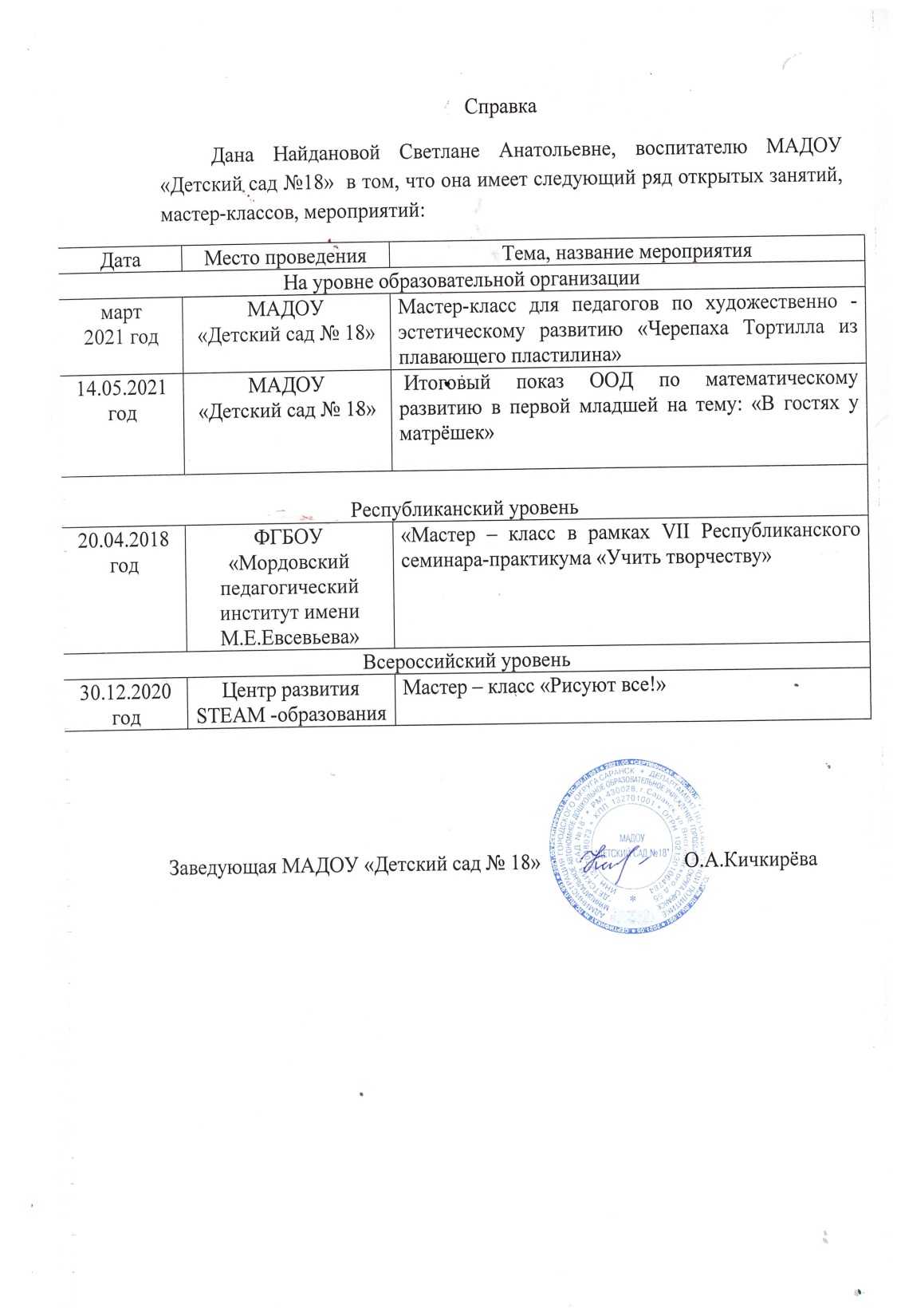 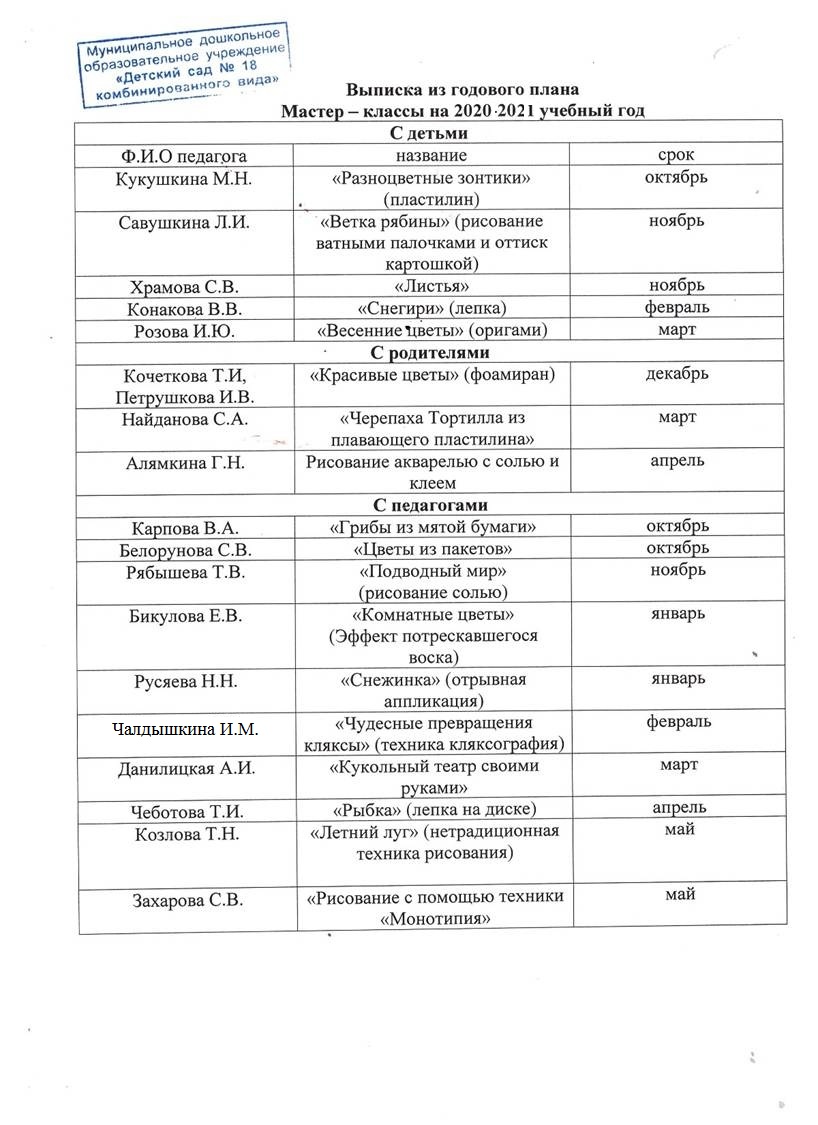 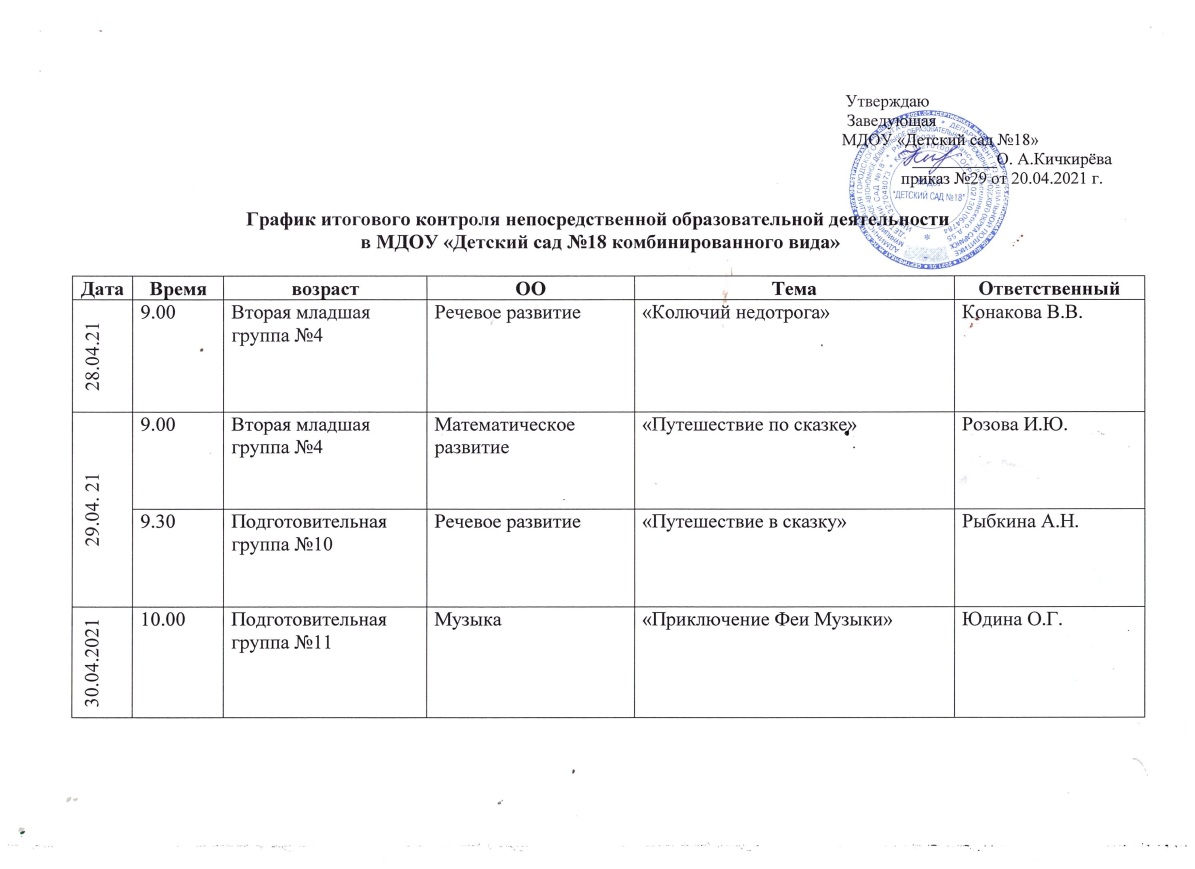 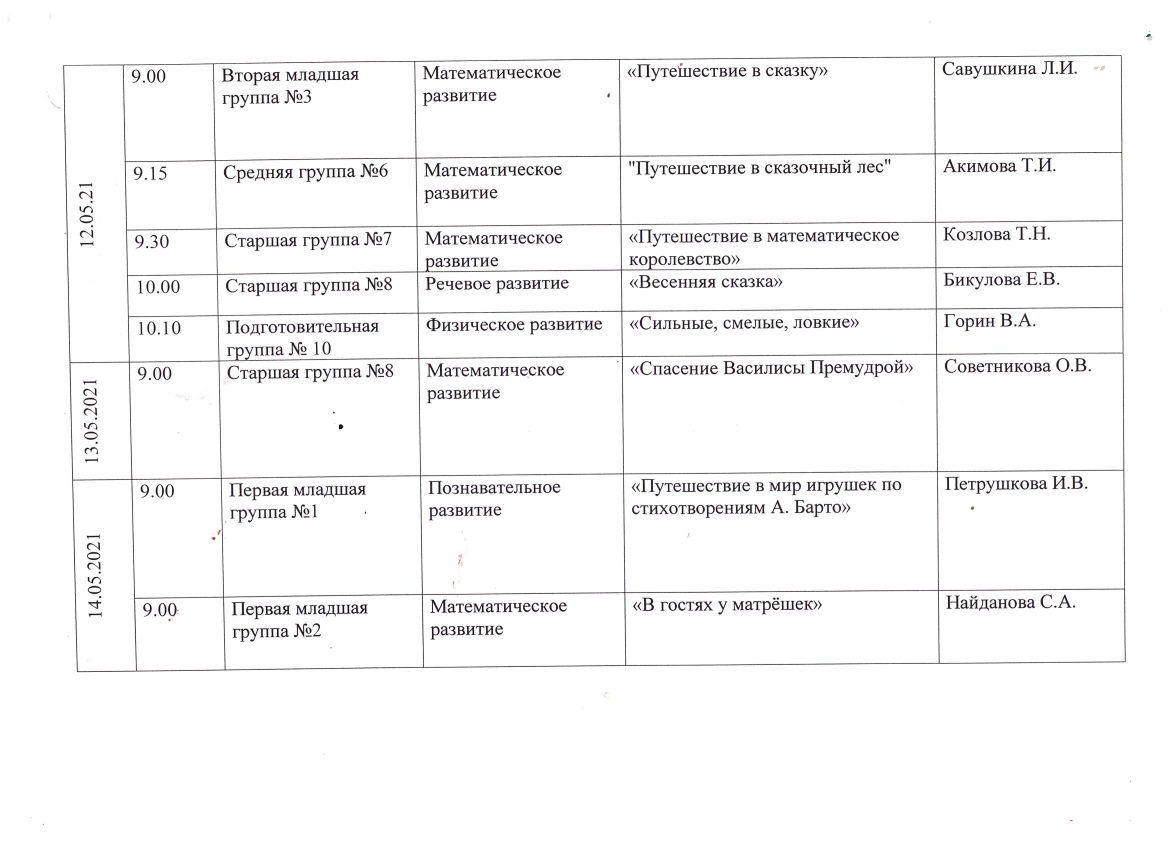 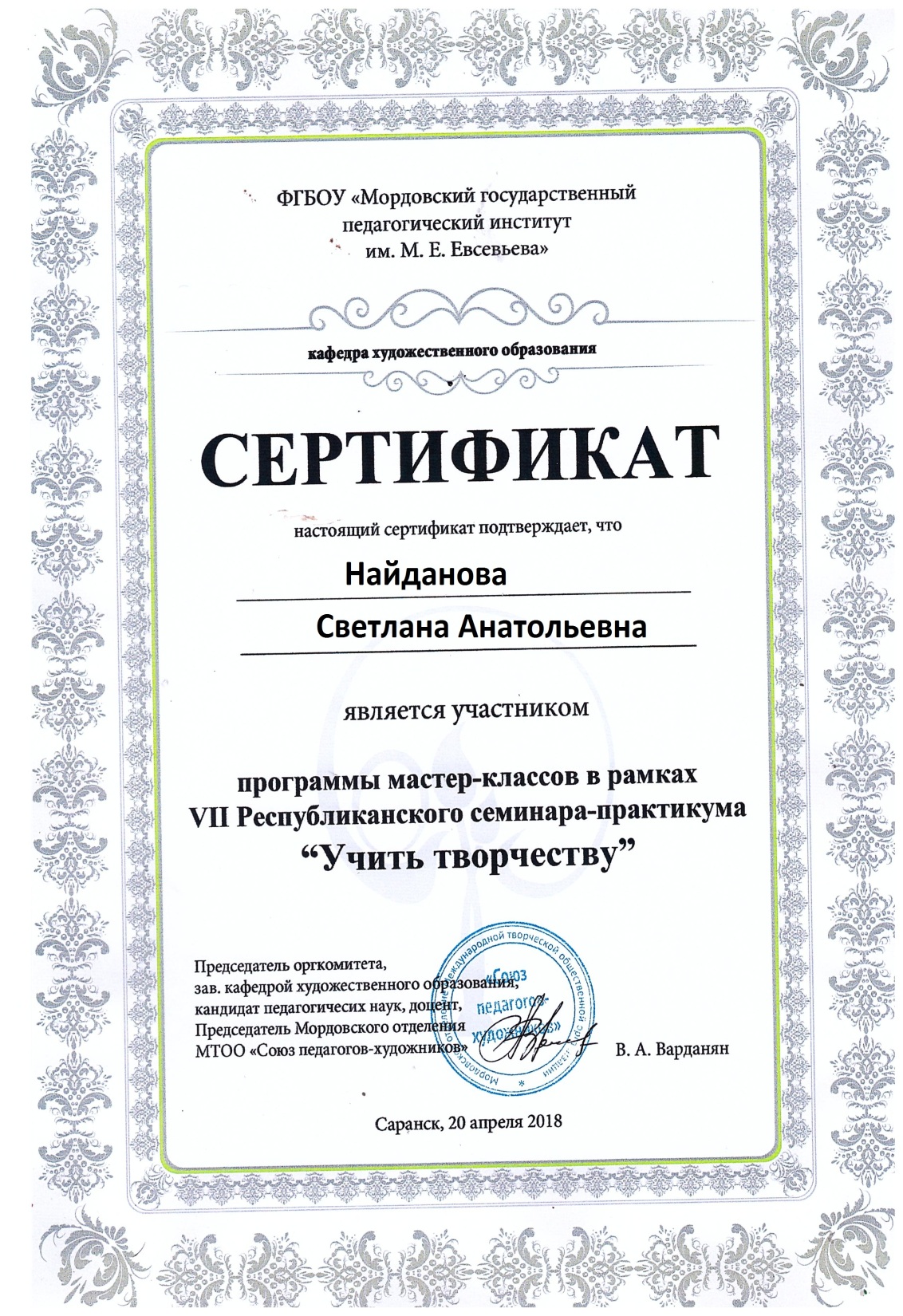 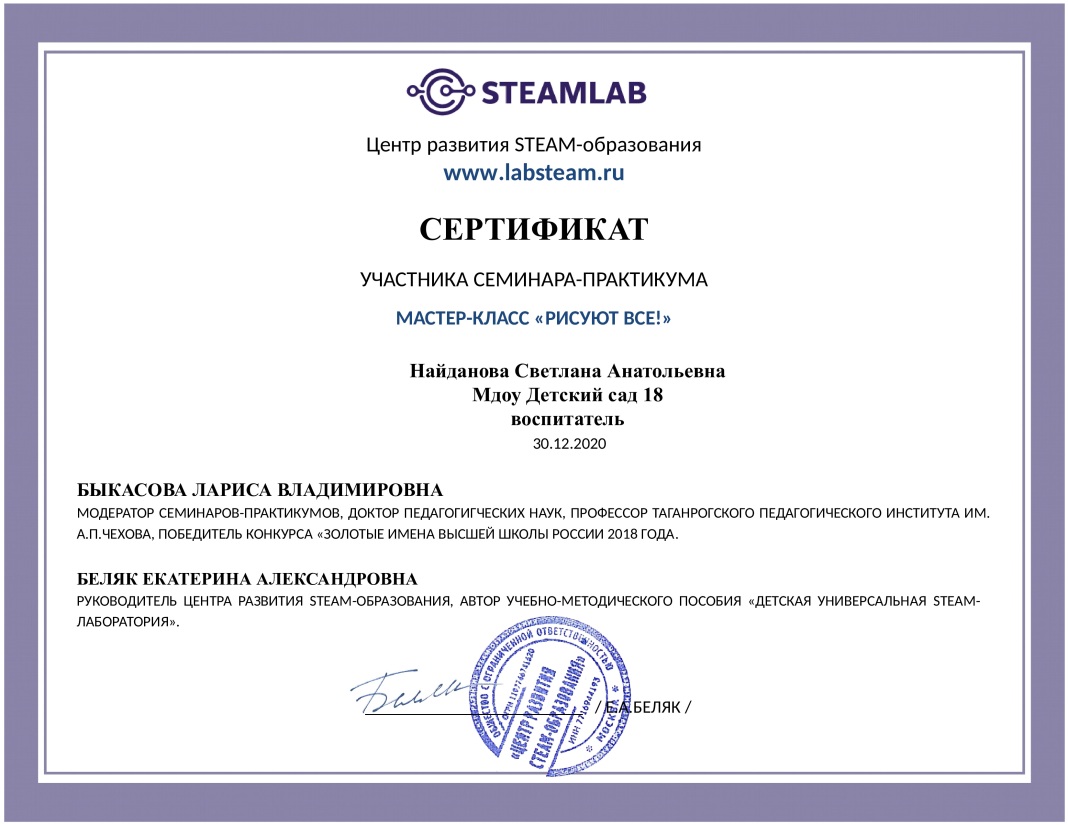 8.Экспертная деятельность
9. Общественная активность педагога
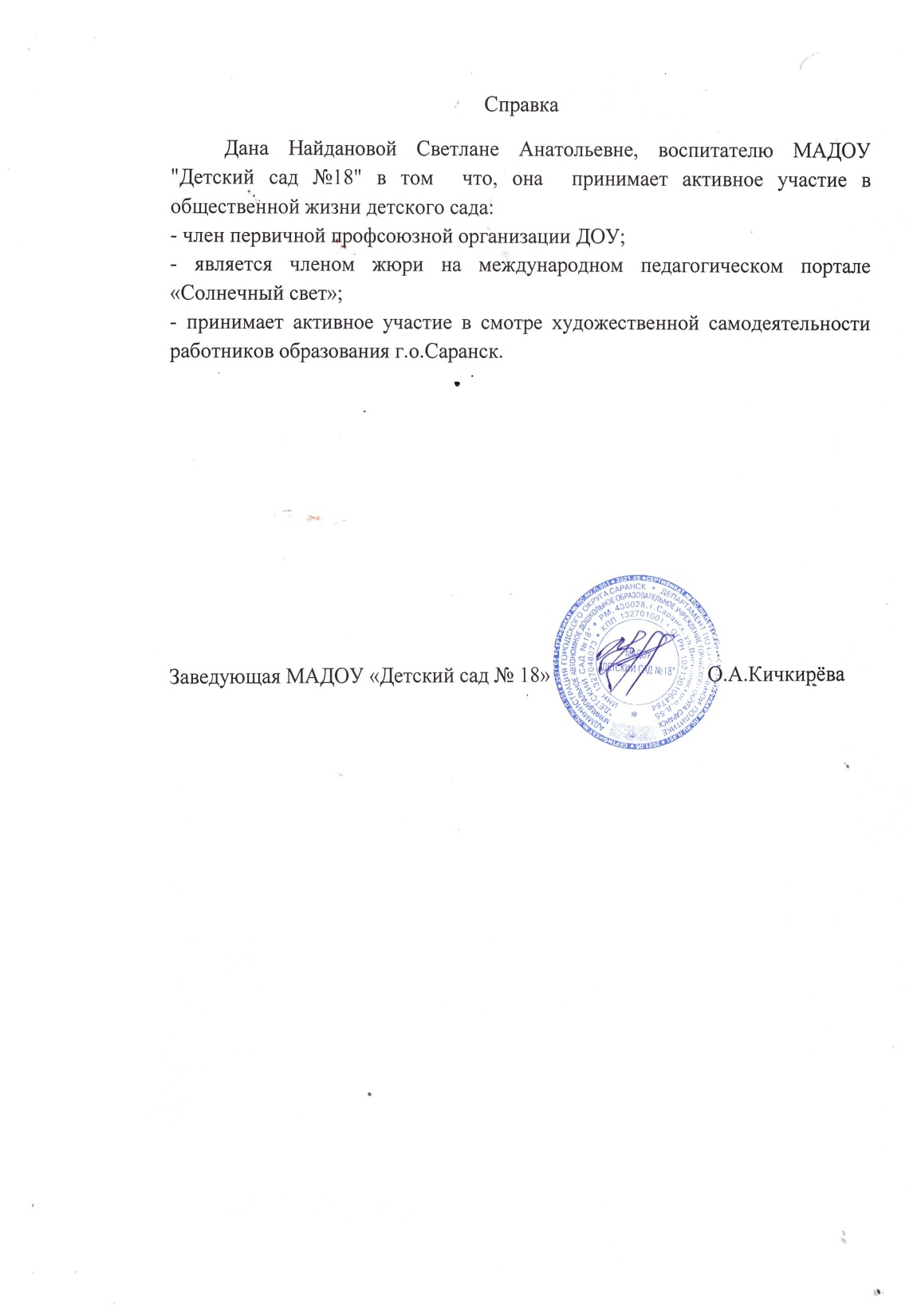 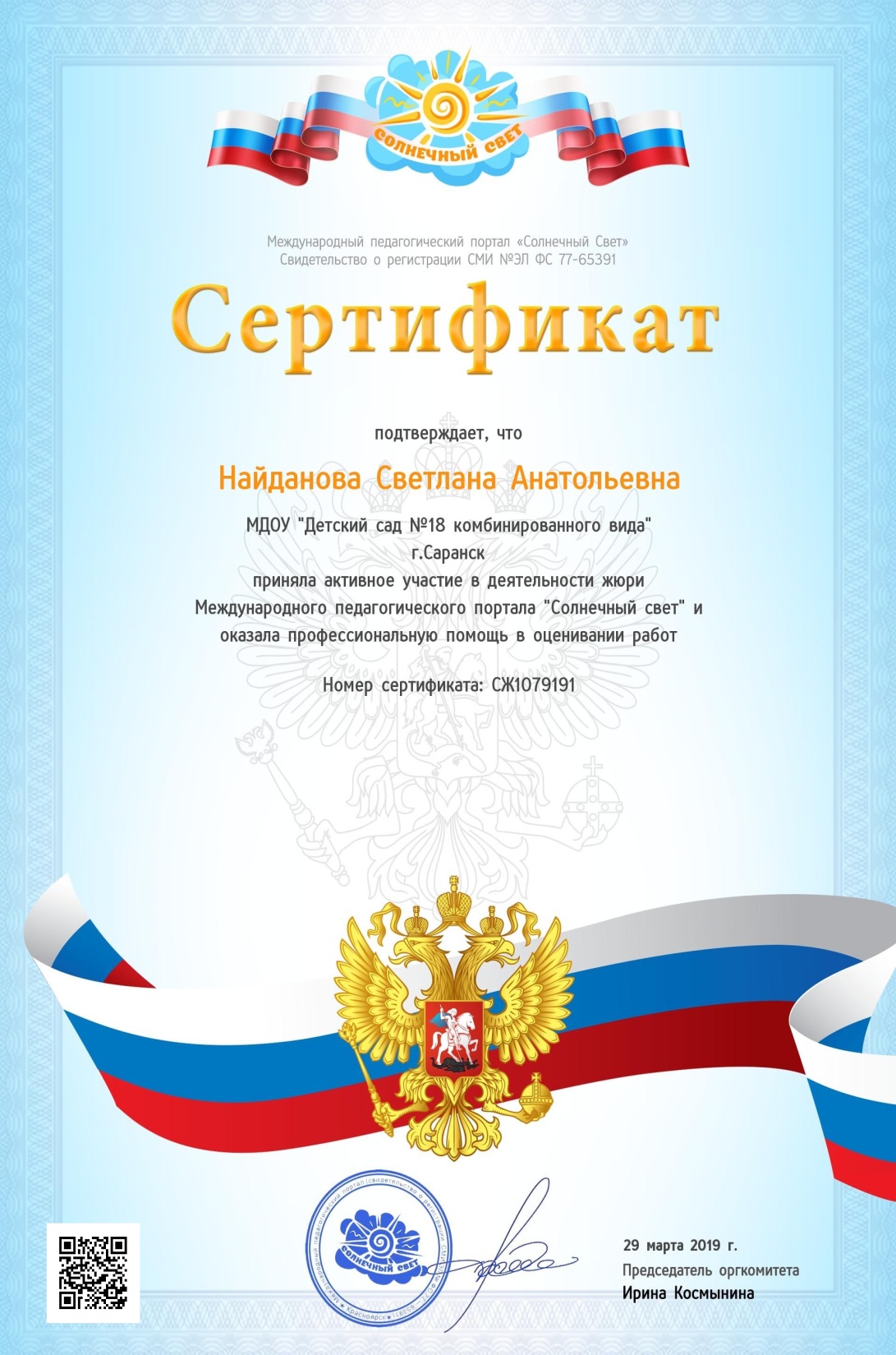 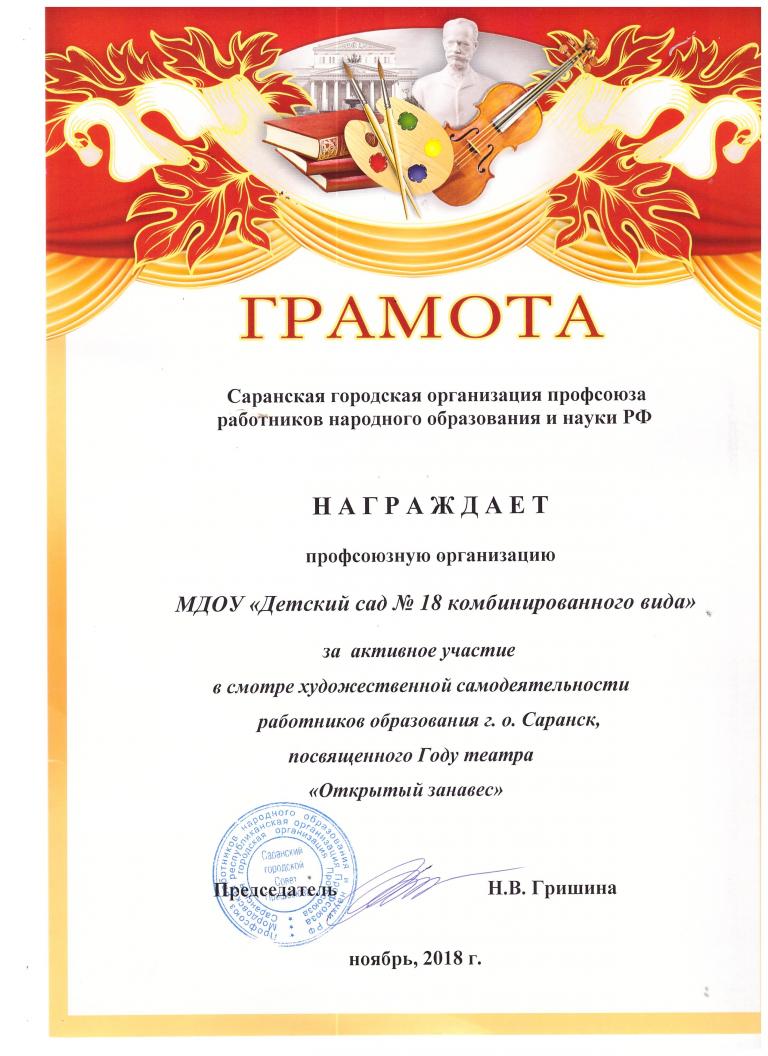 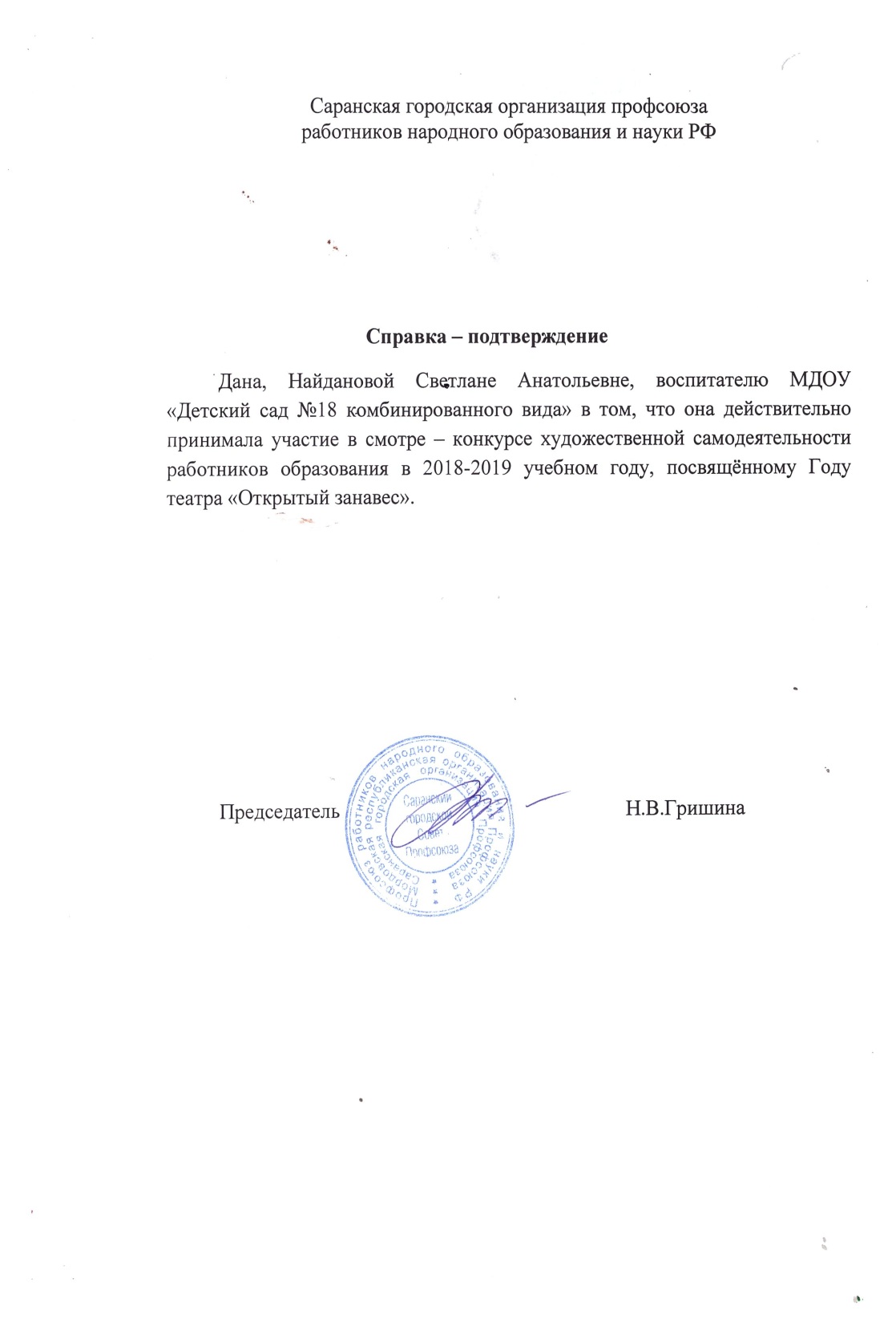 10.Позитивные результаты работы с воспитанниками
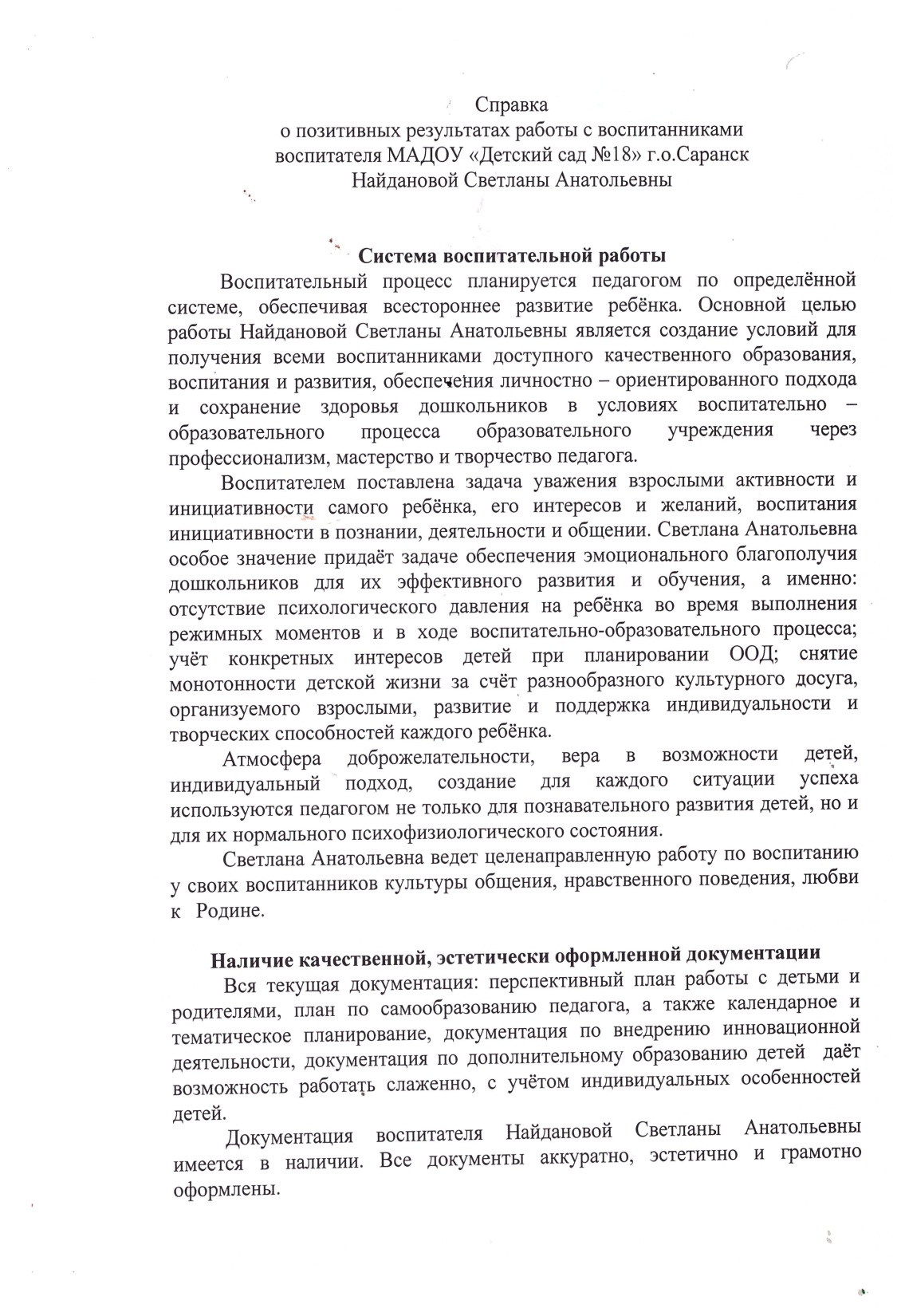 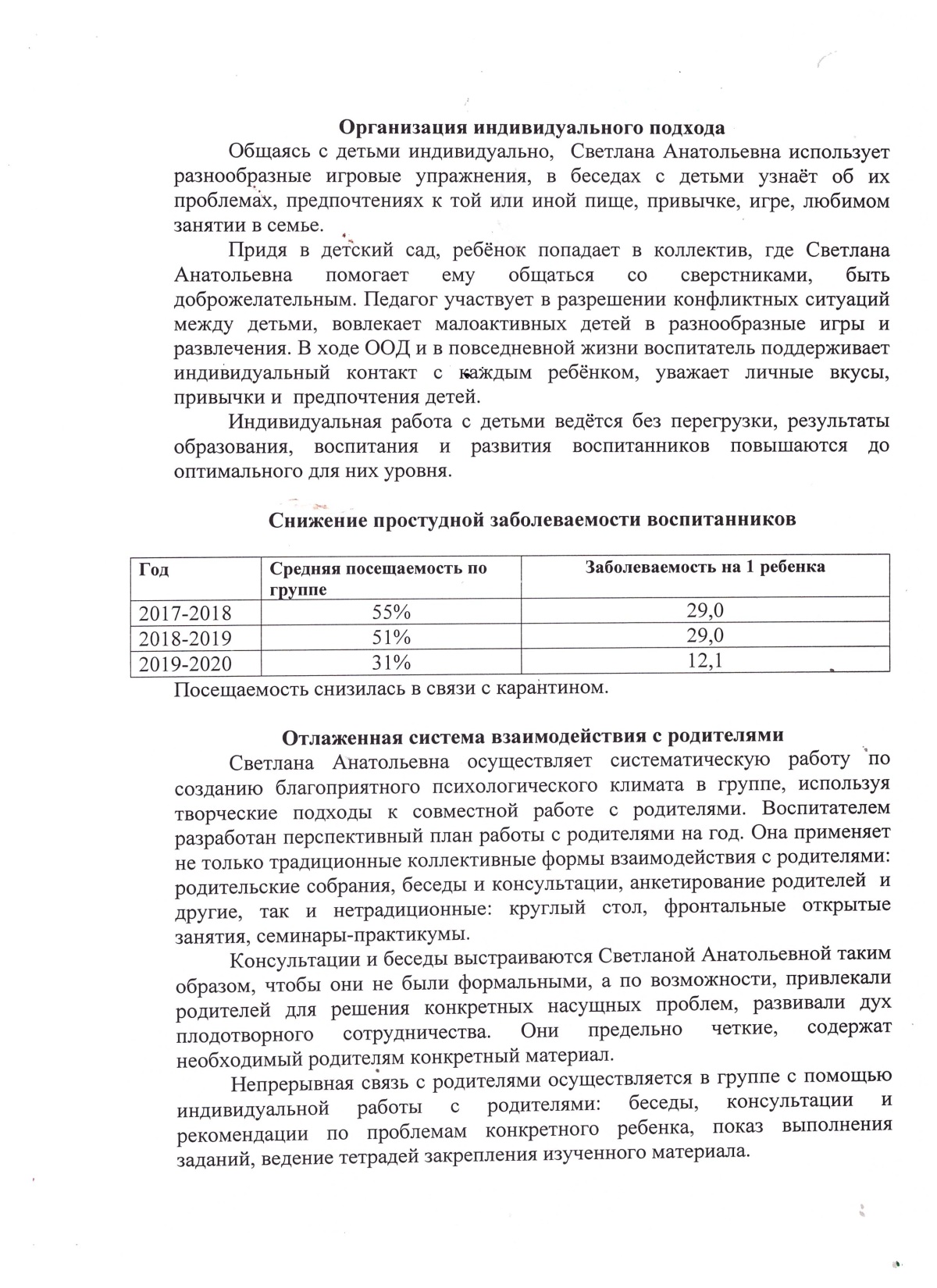 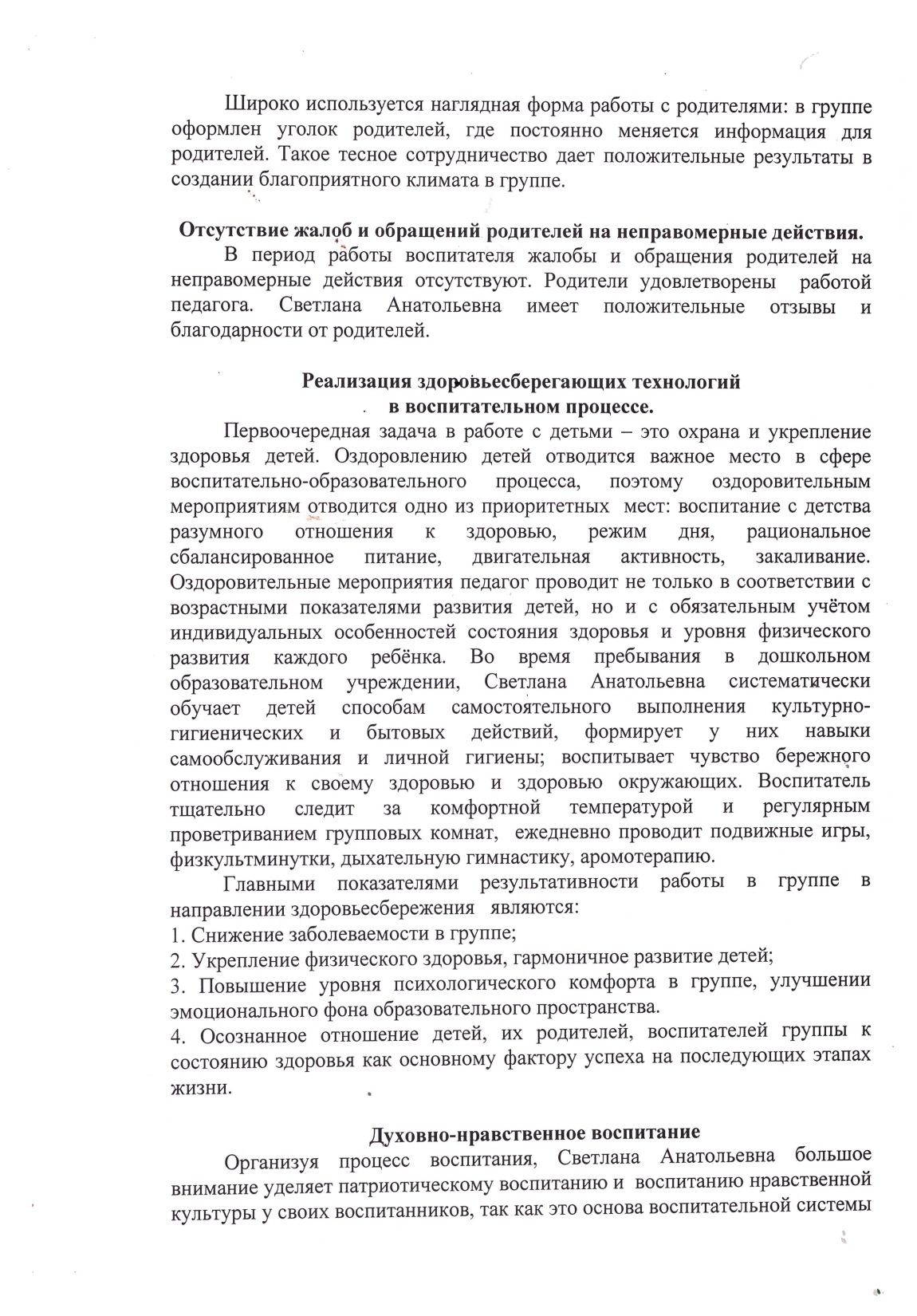 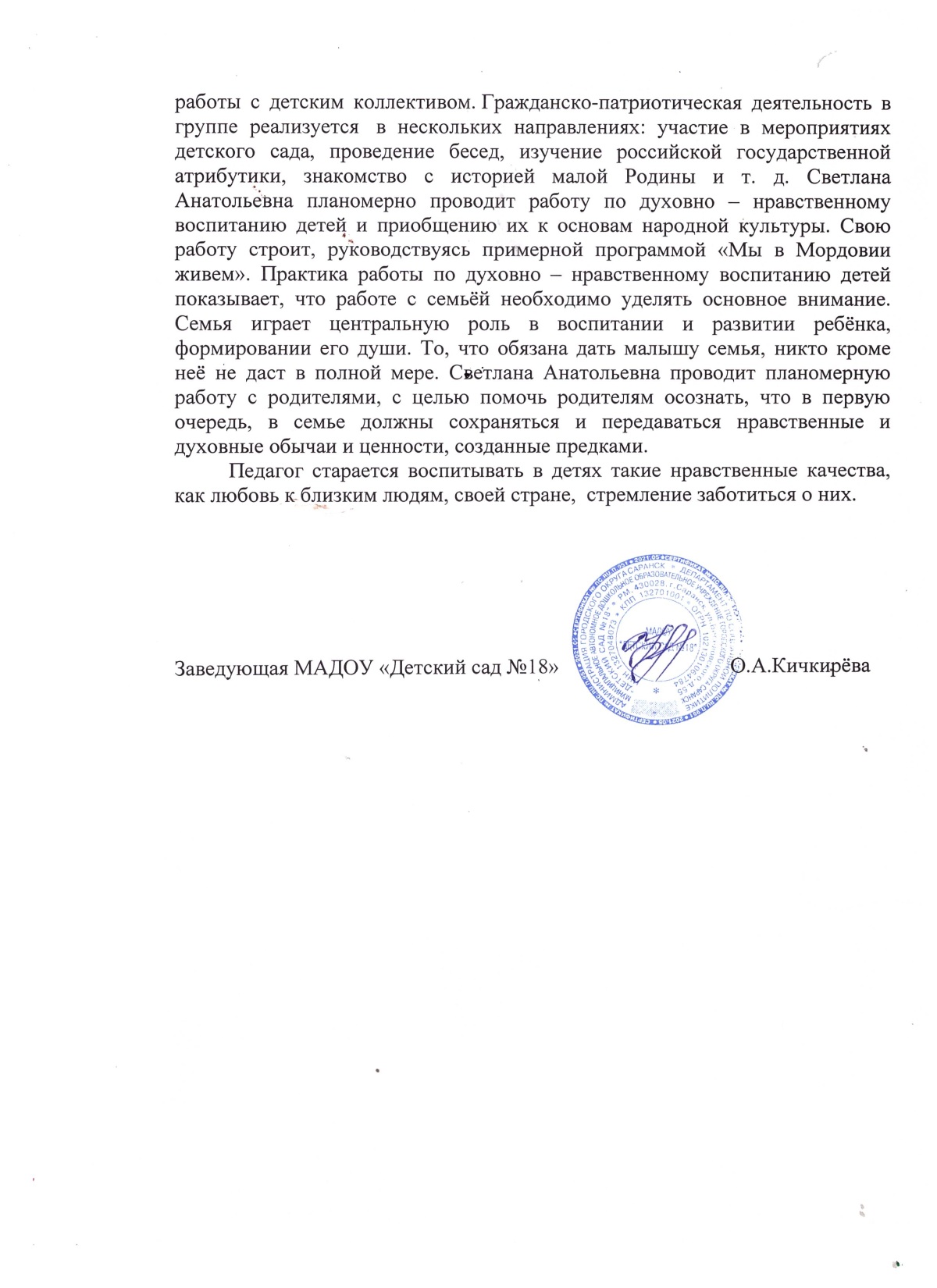 11.Качество взаимодействия с родителями
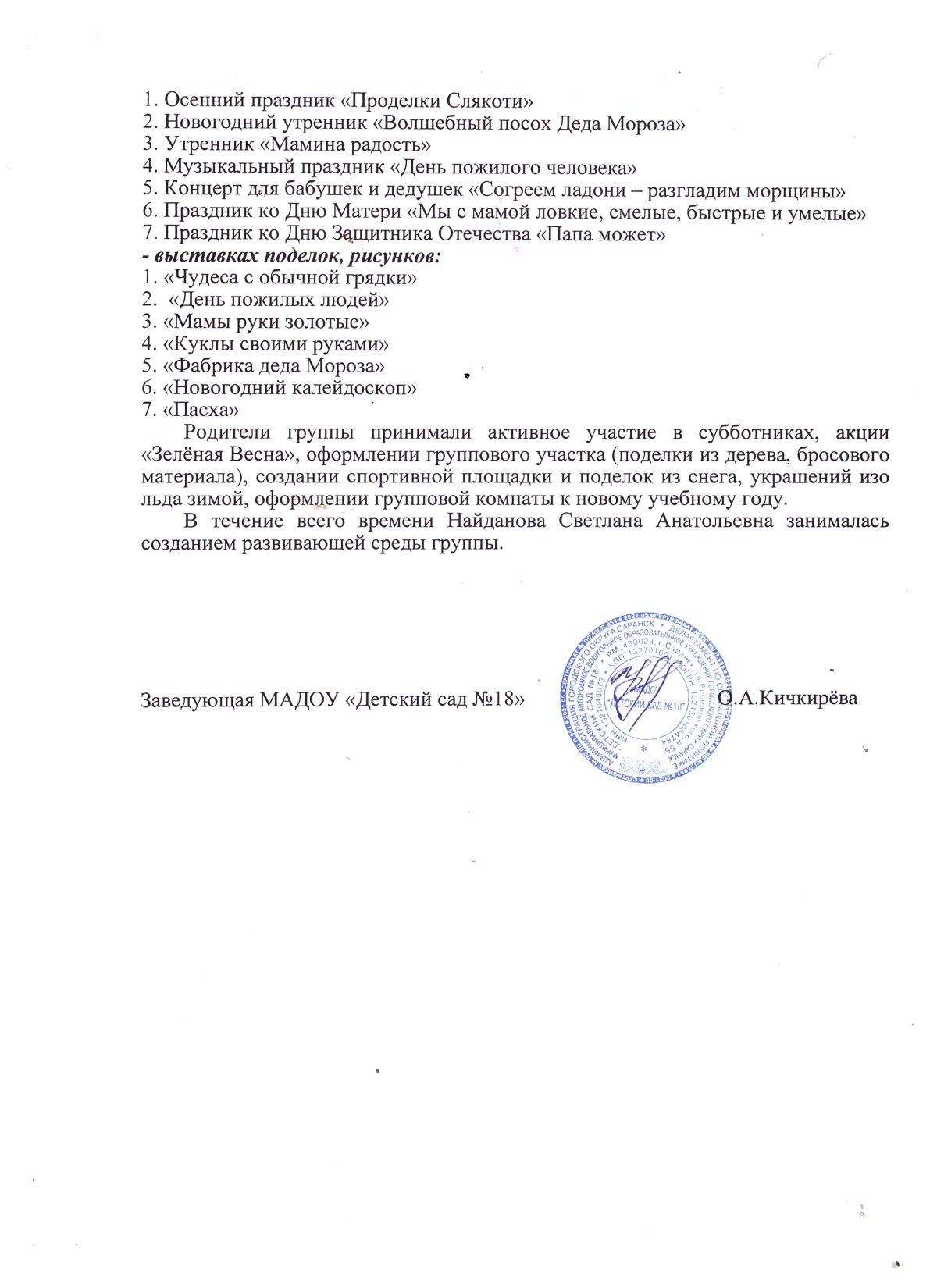 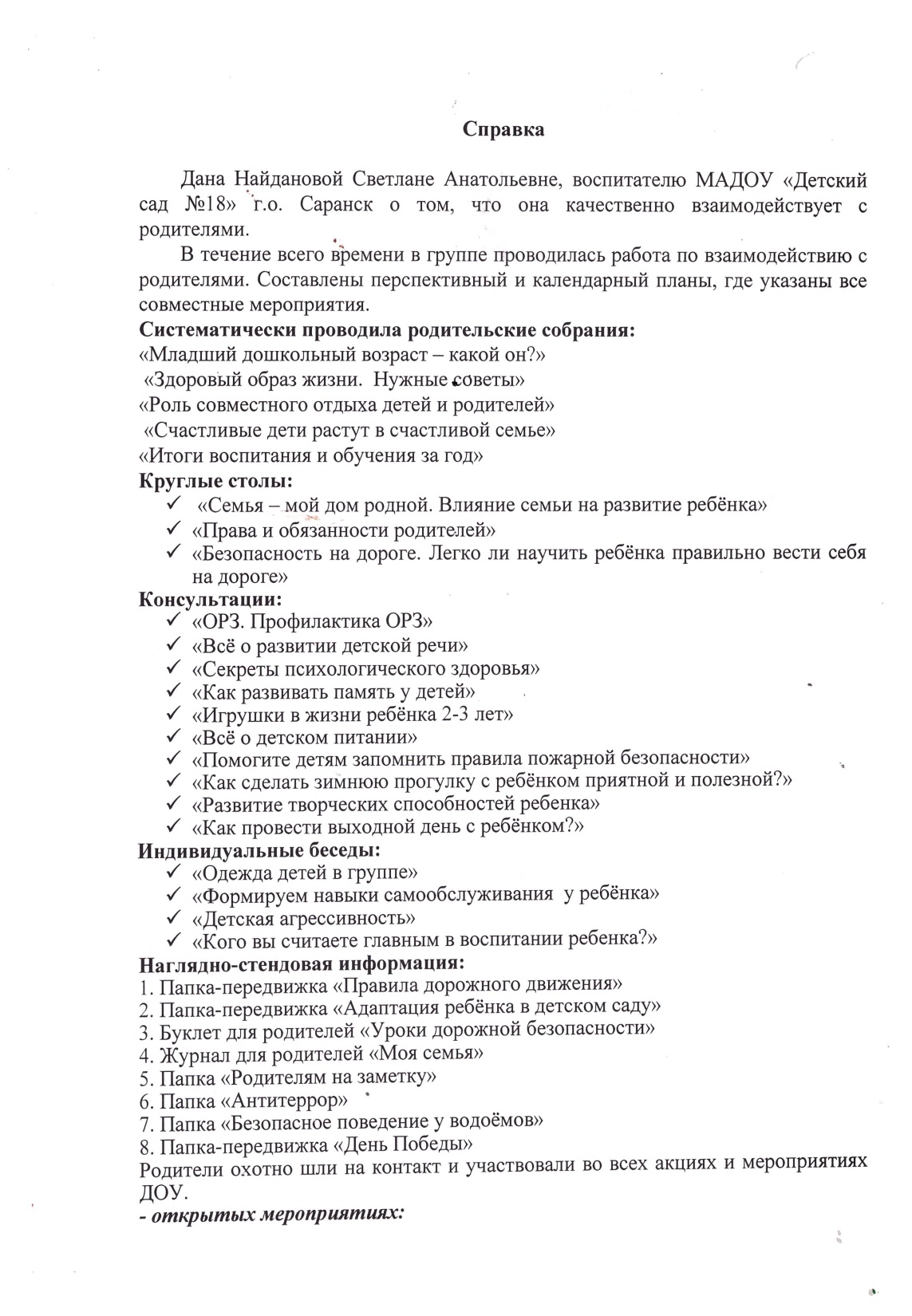 12.Работа с детьми из социально-неблагополучных семей
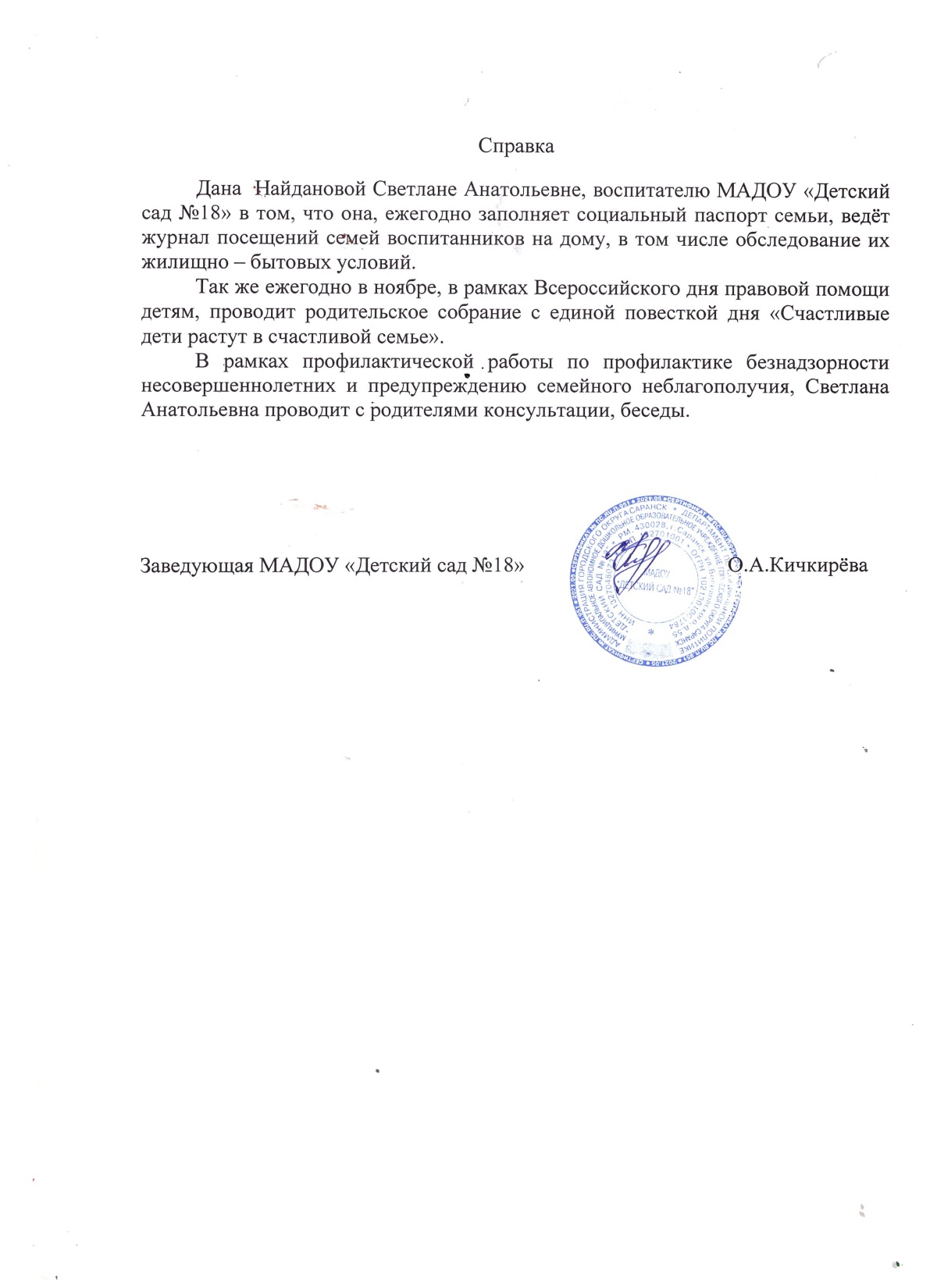 13. Участие в профессиональных конкурсах
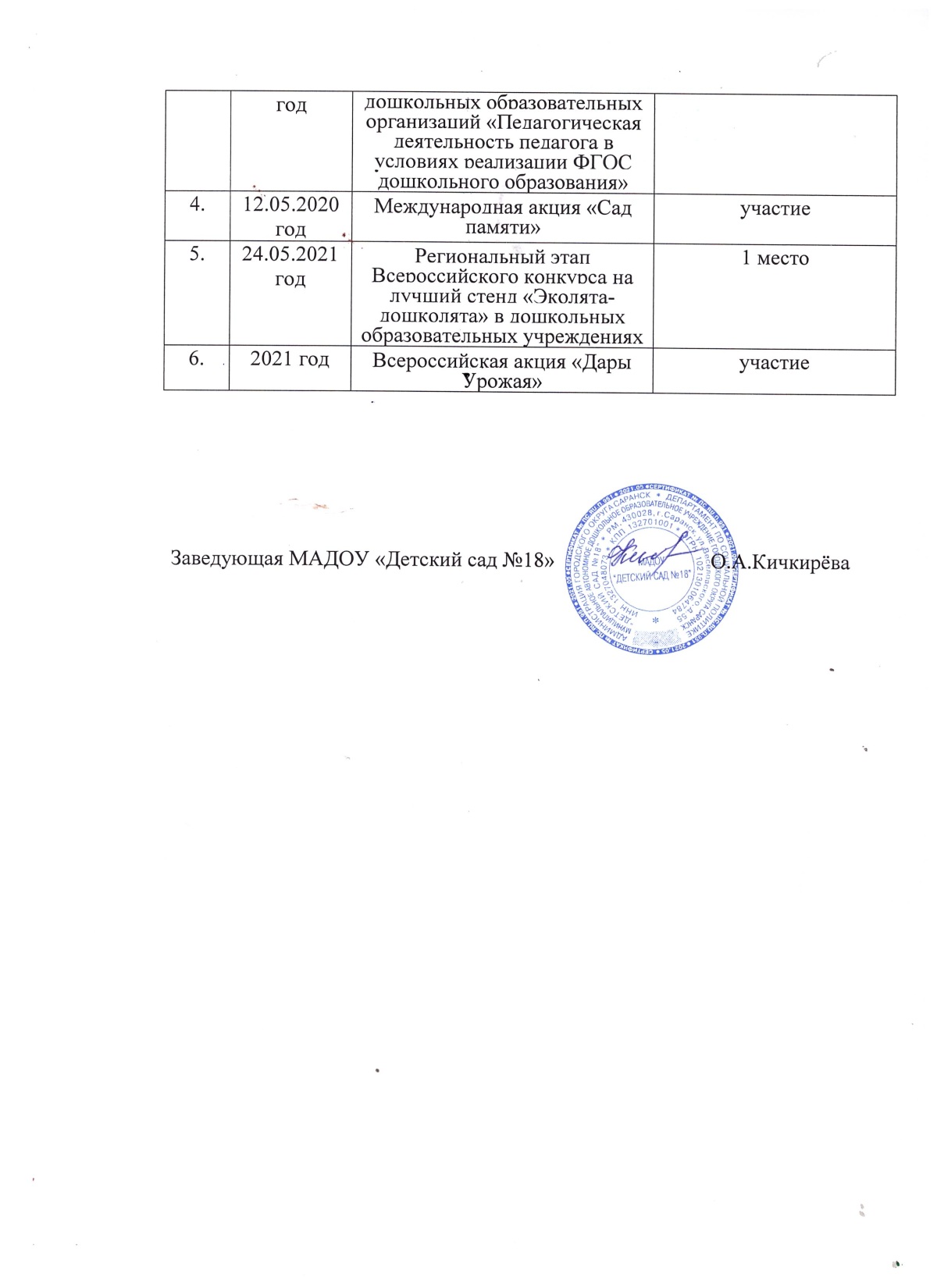 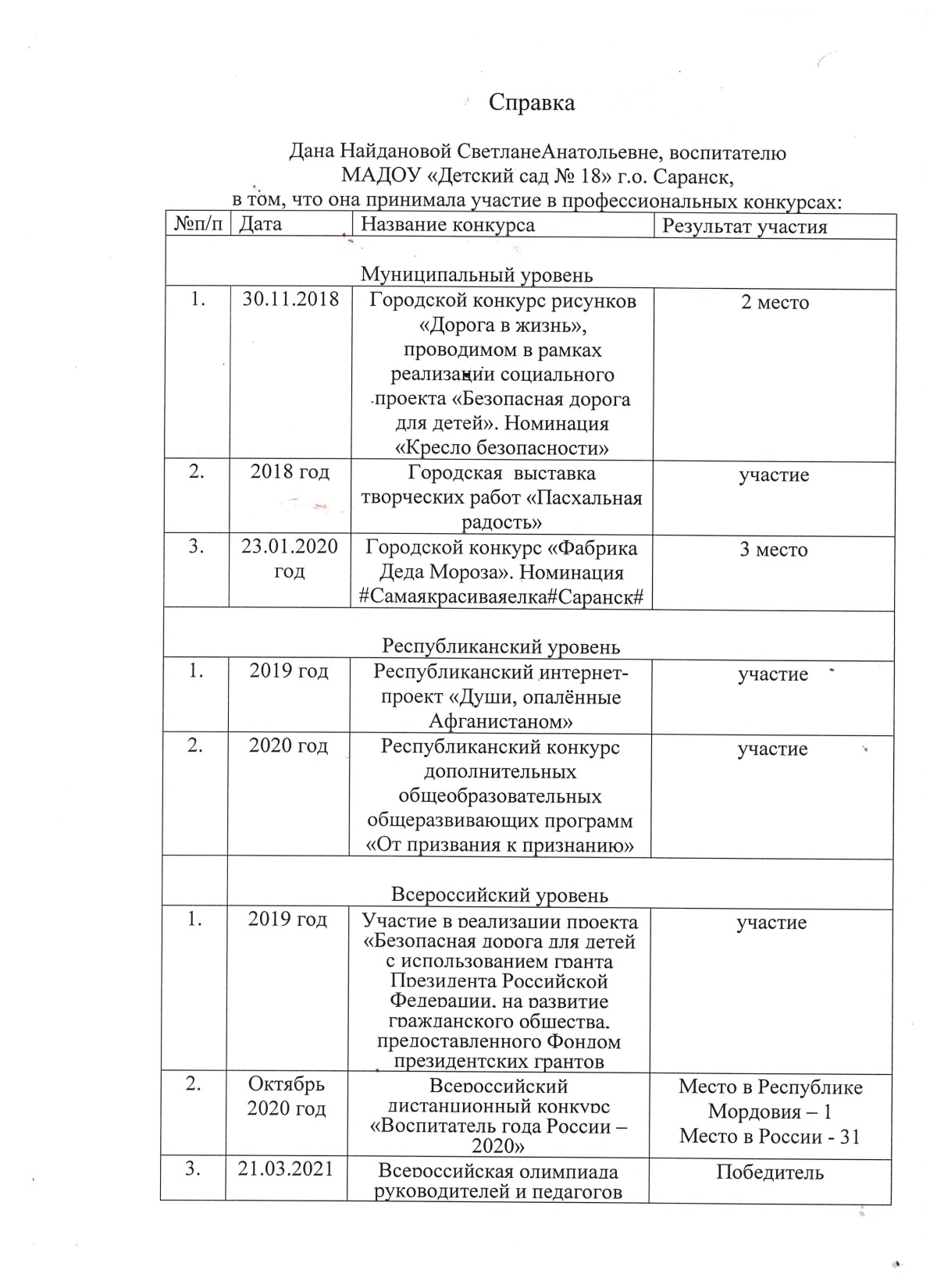 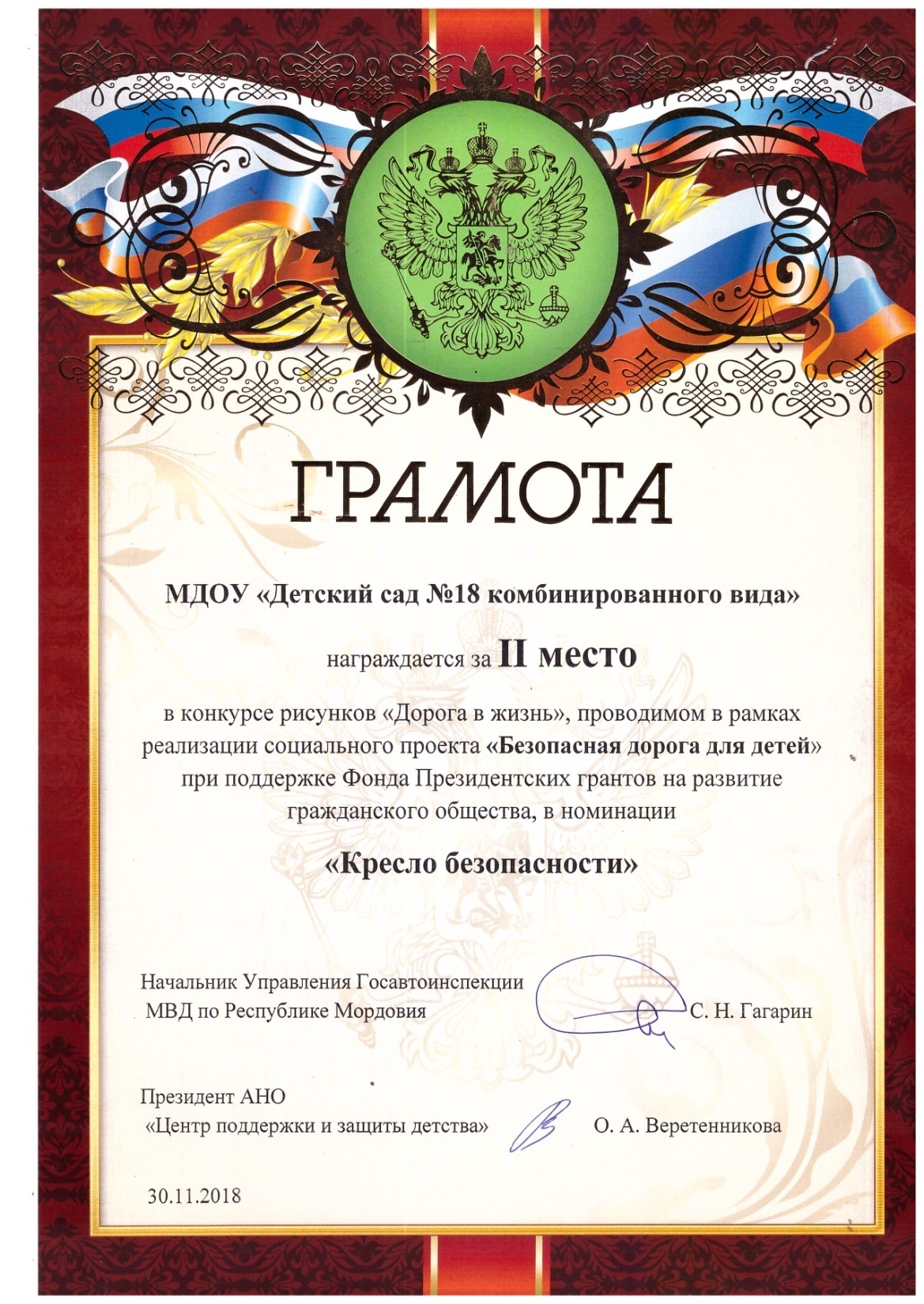 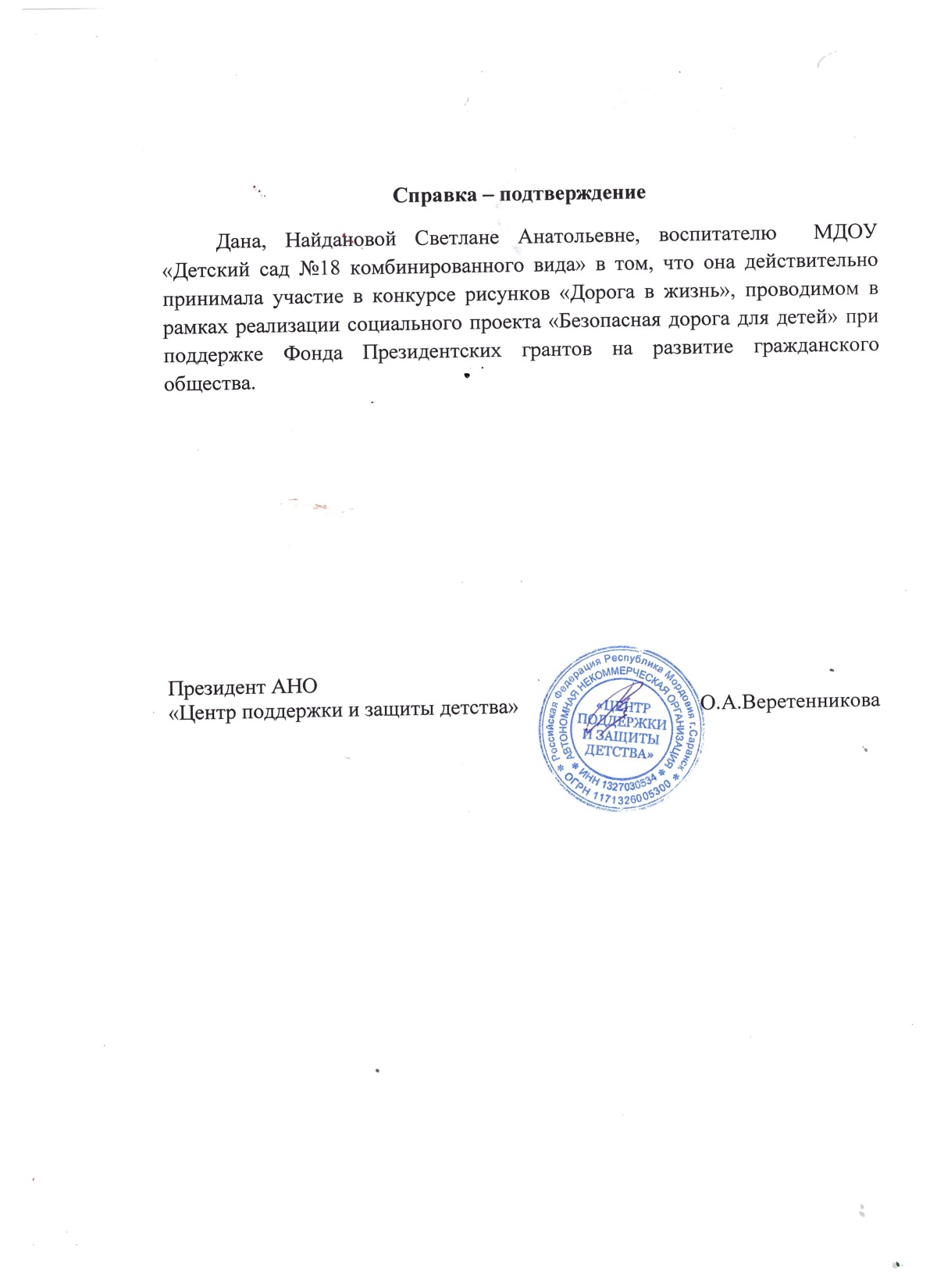 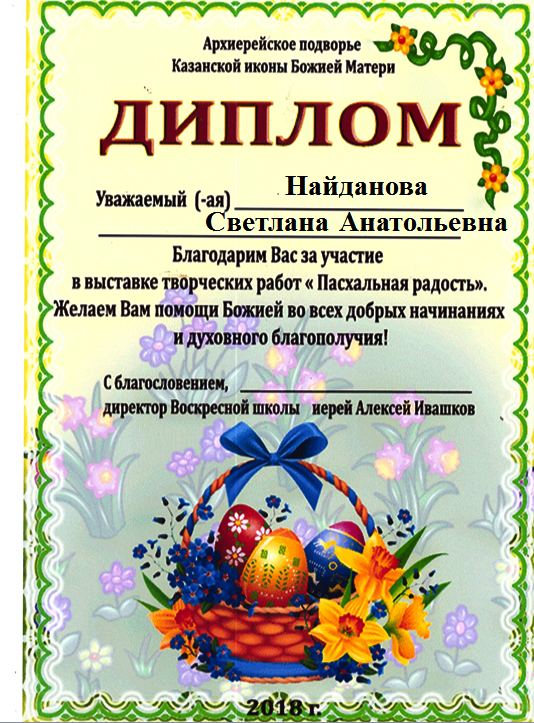 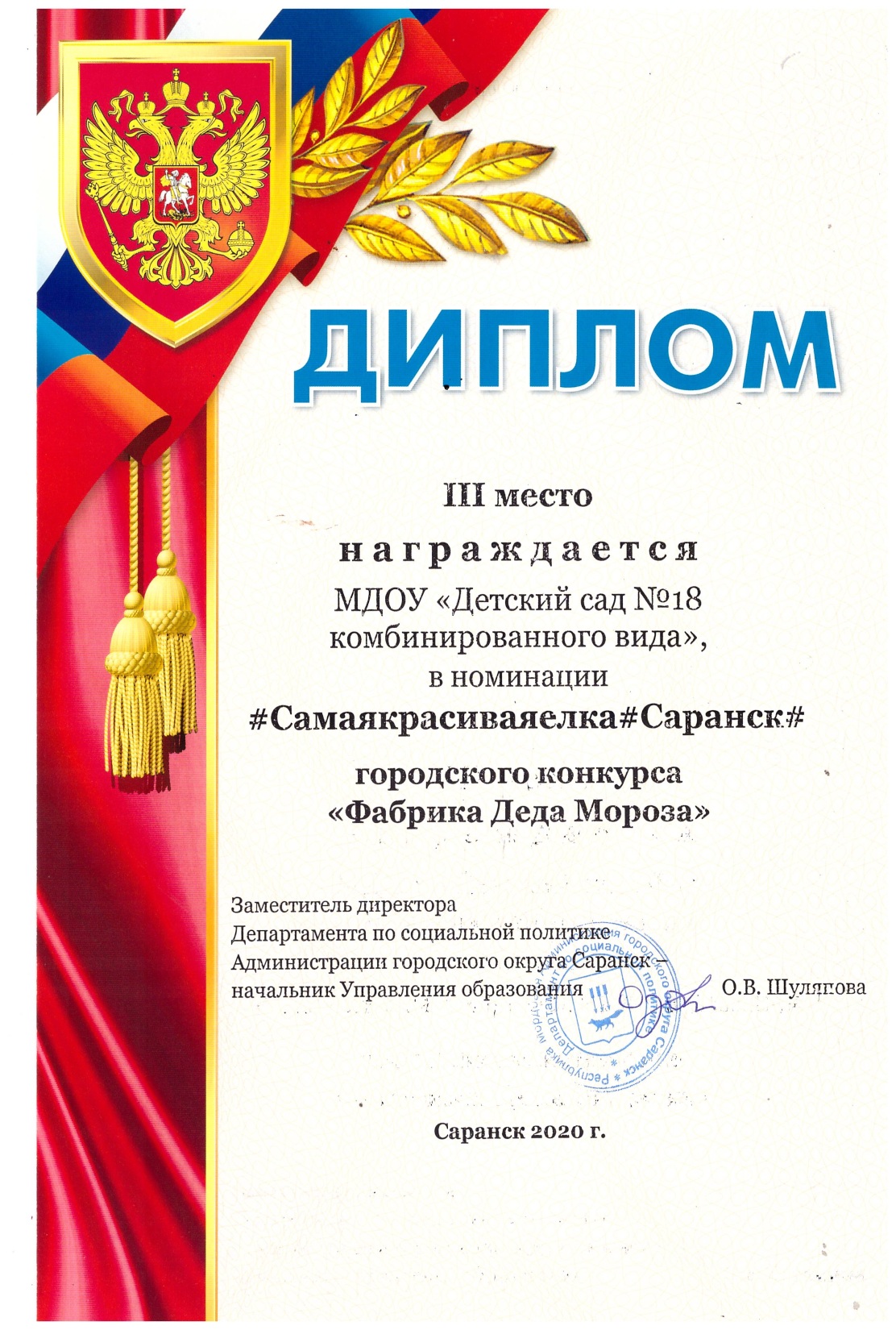 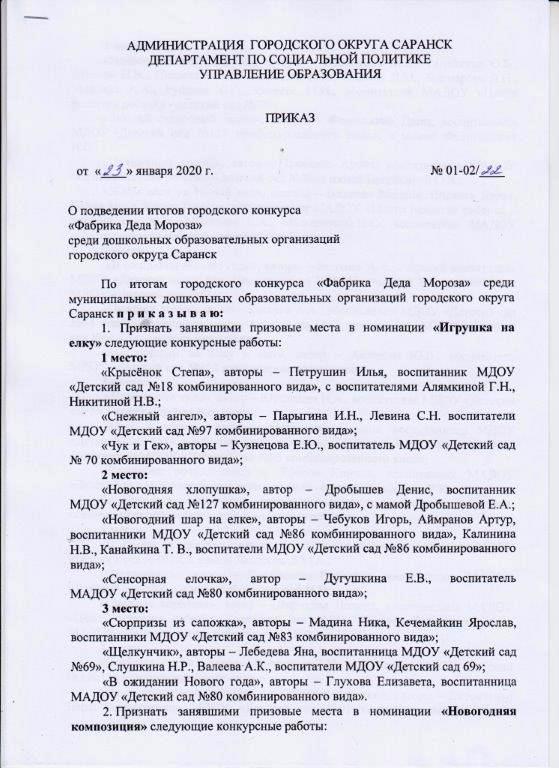 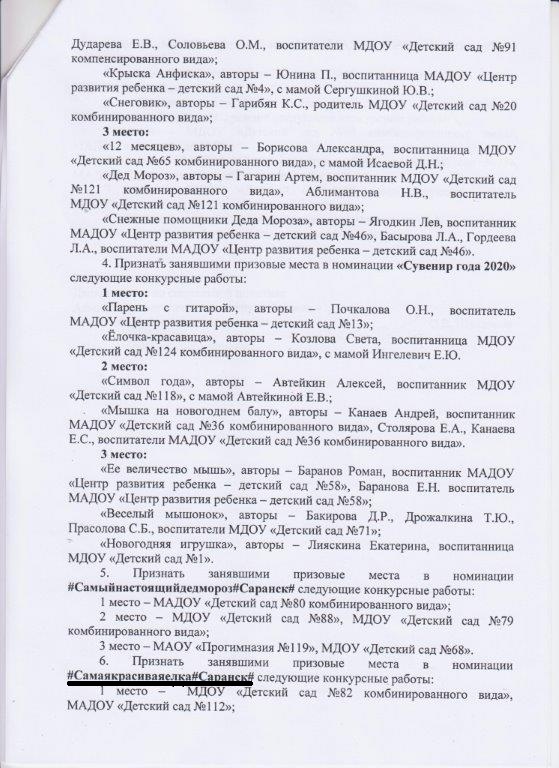 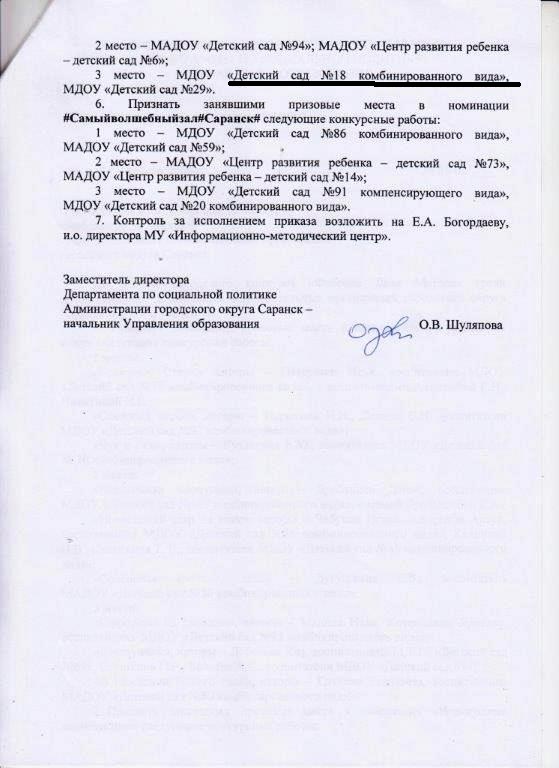 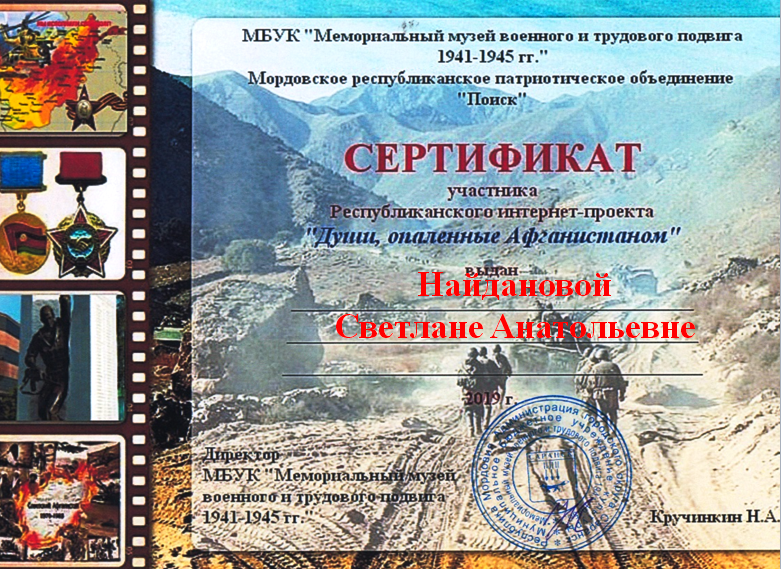 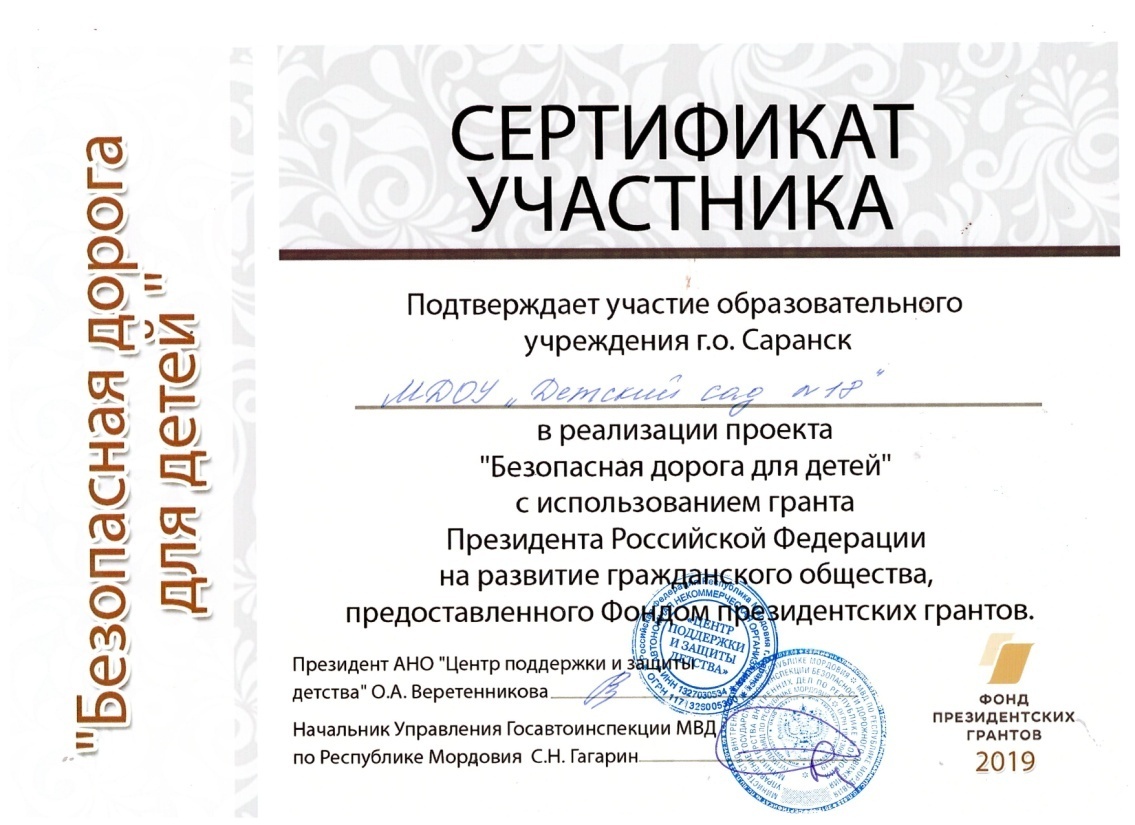 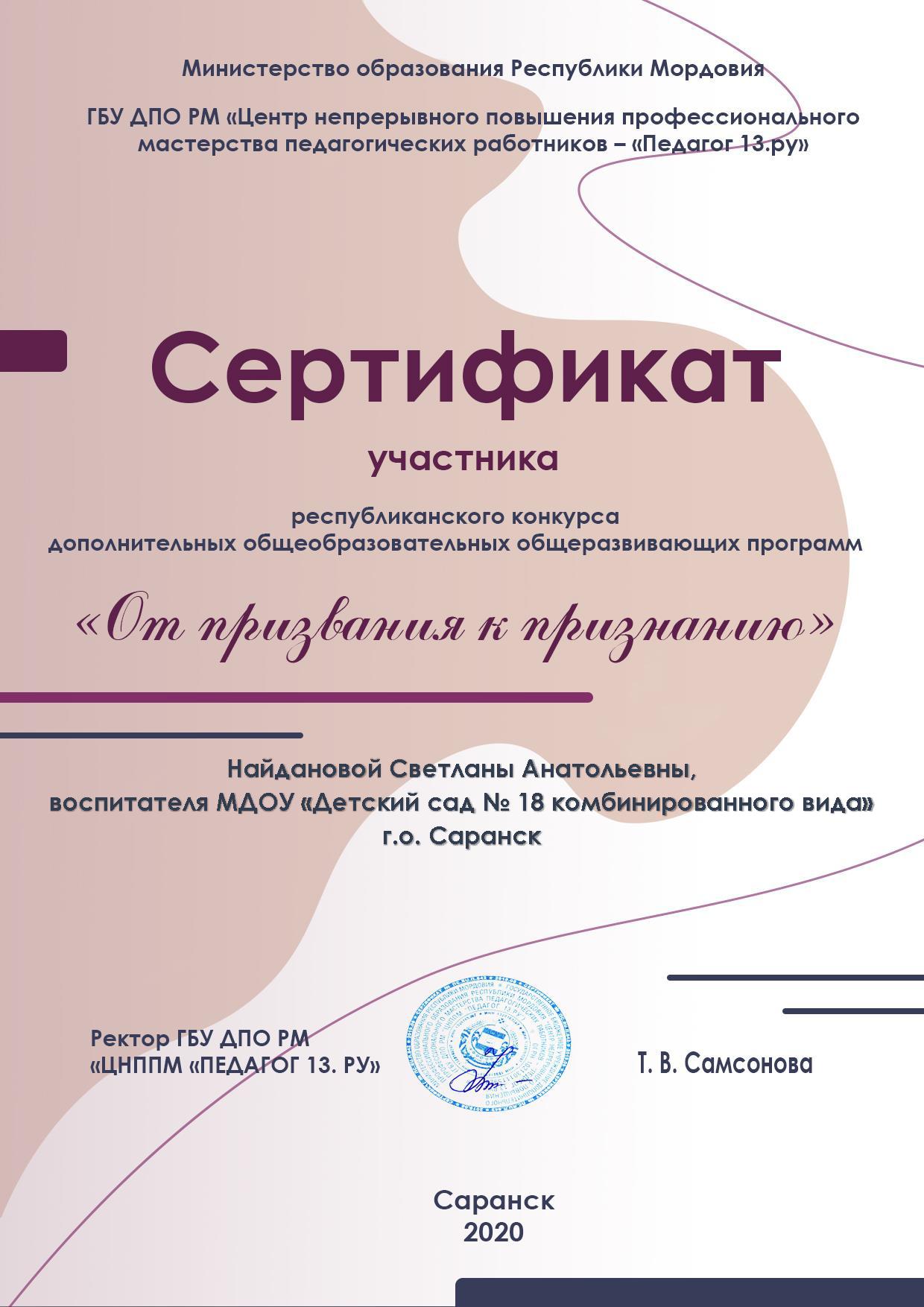 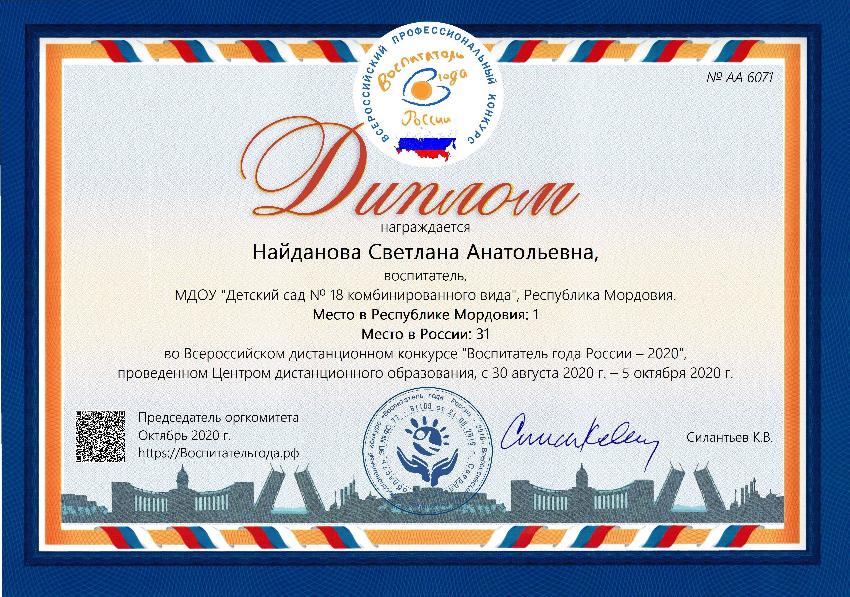 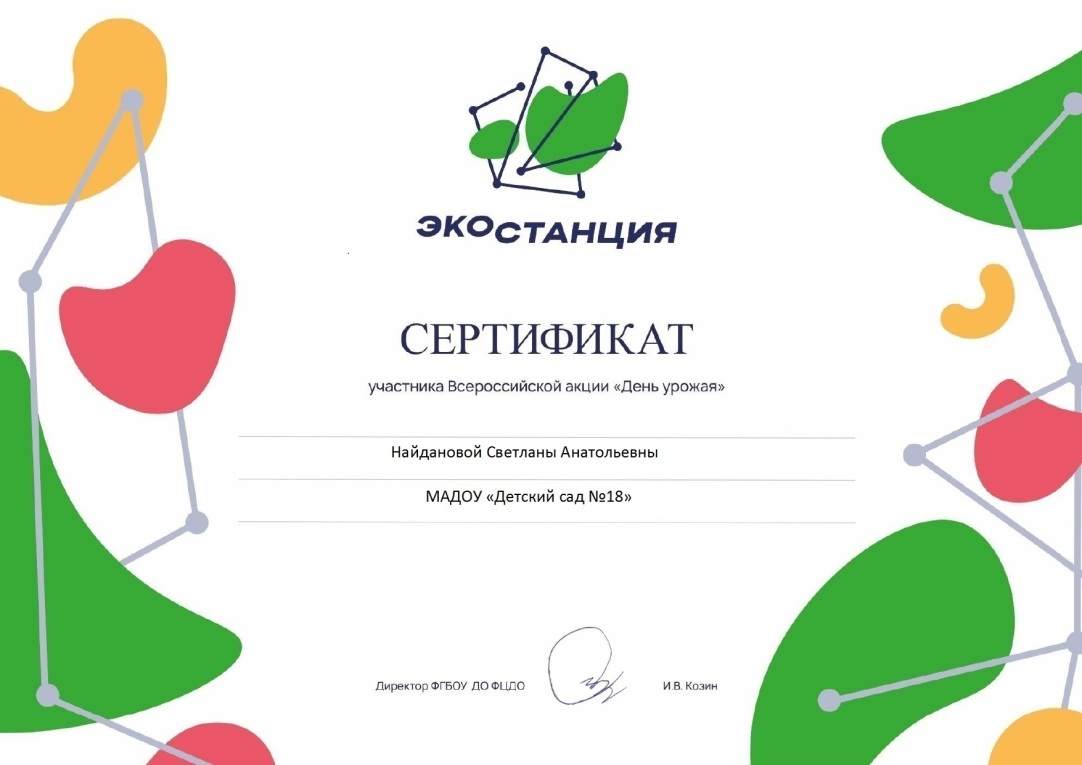 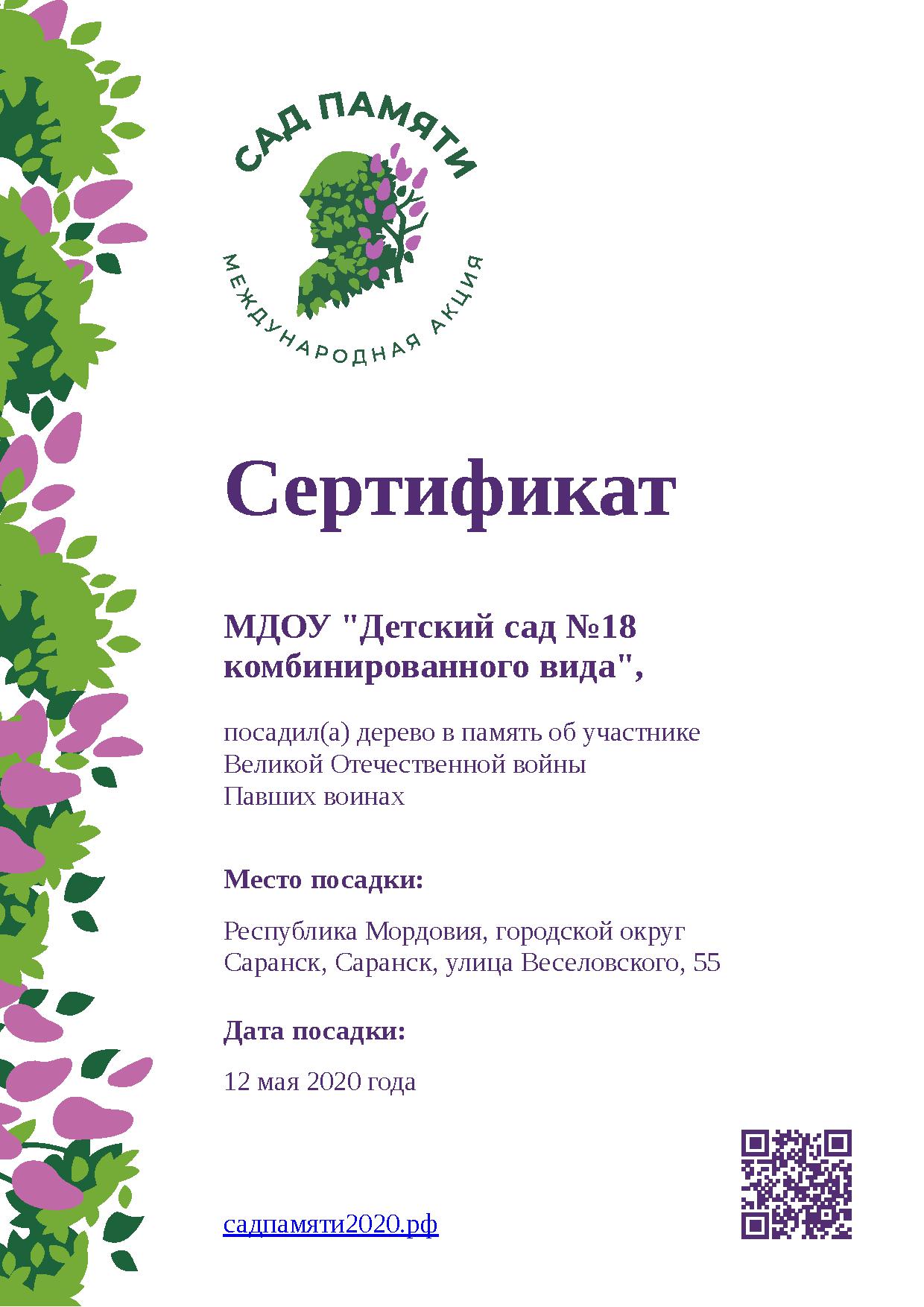 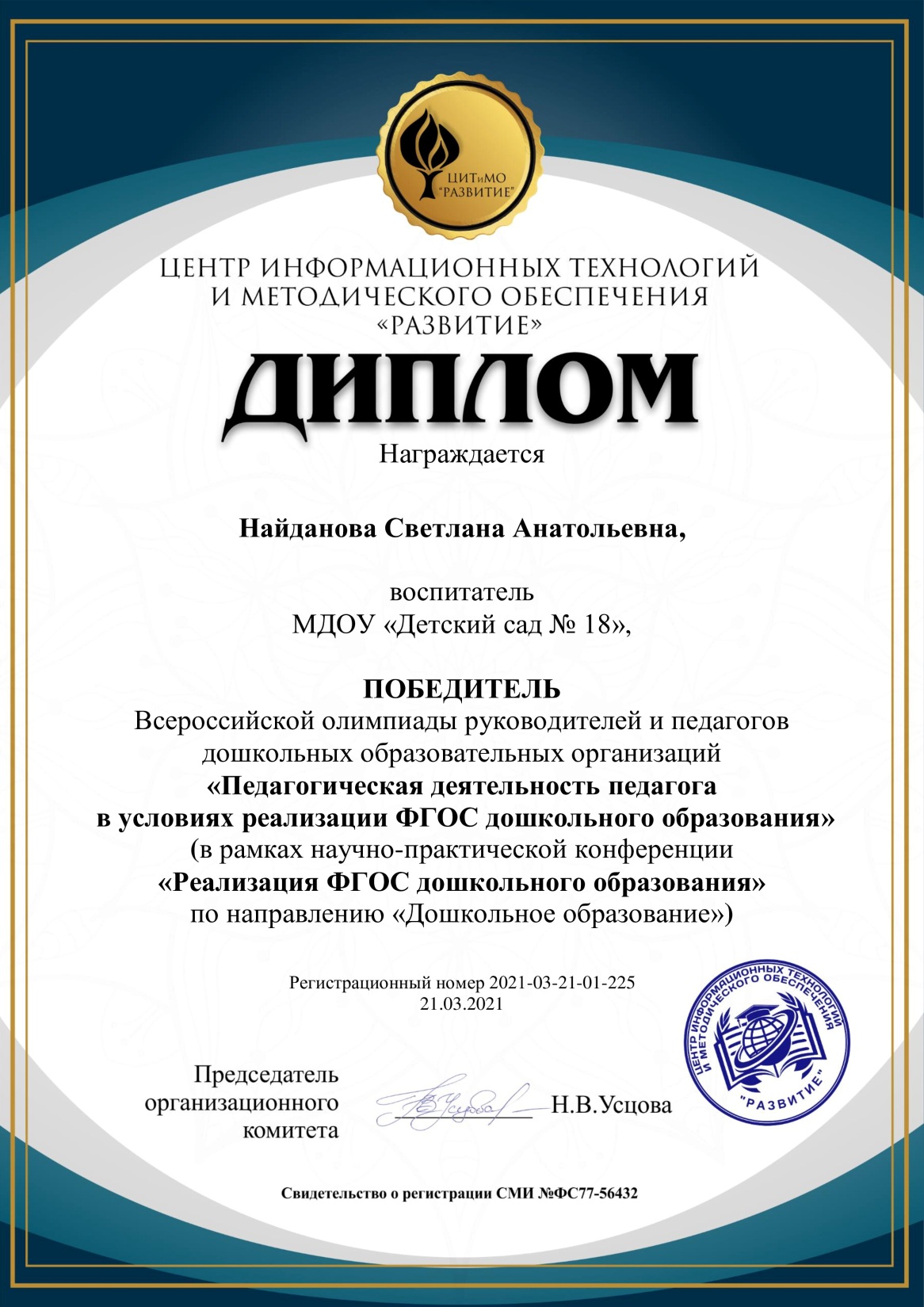 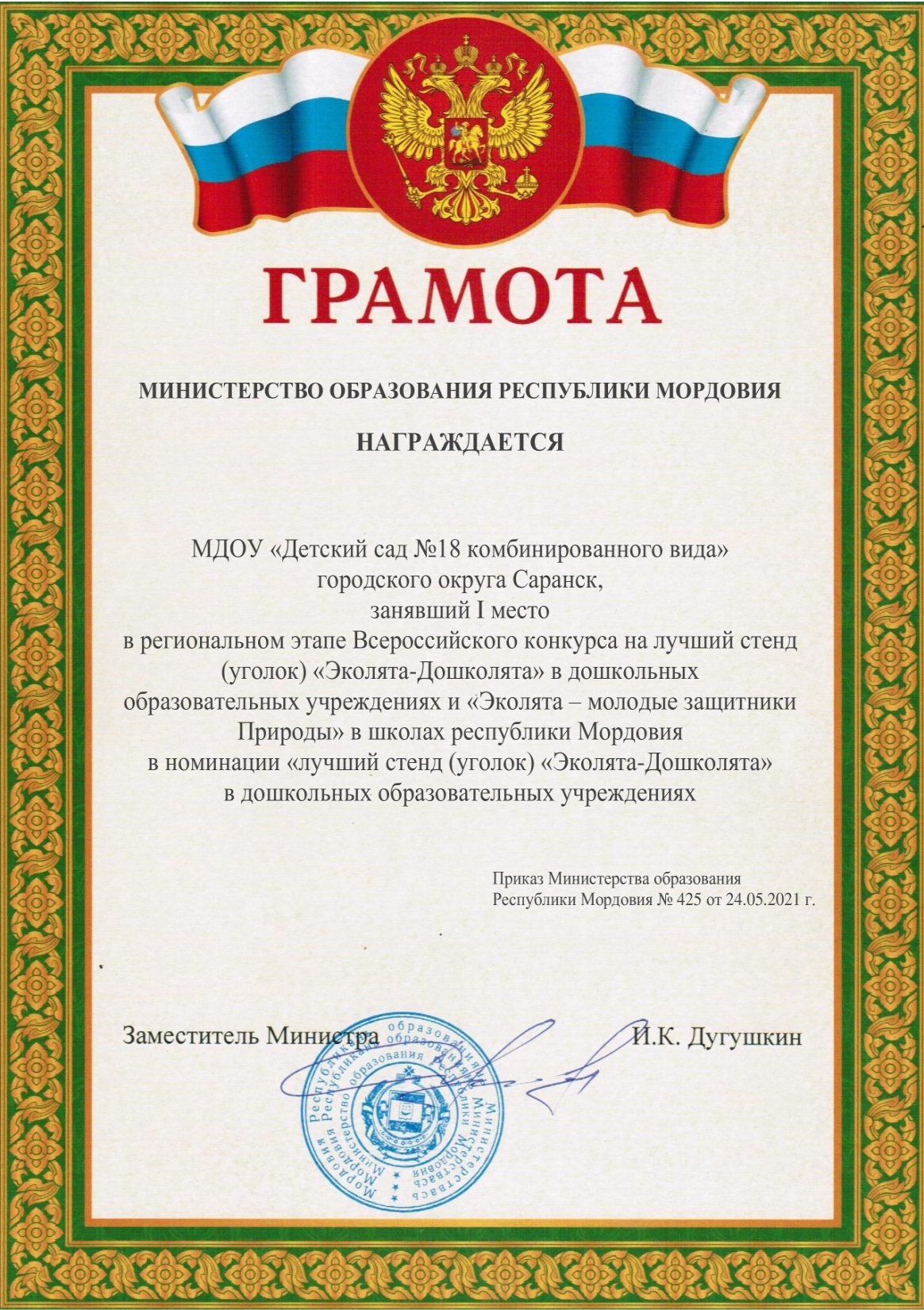 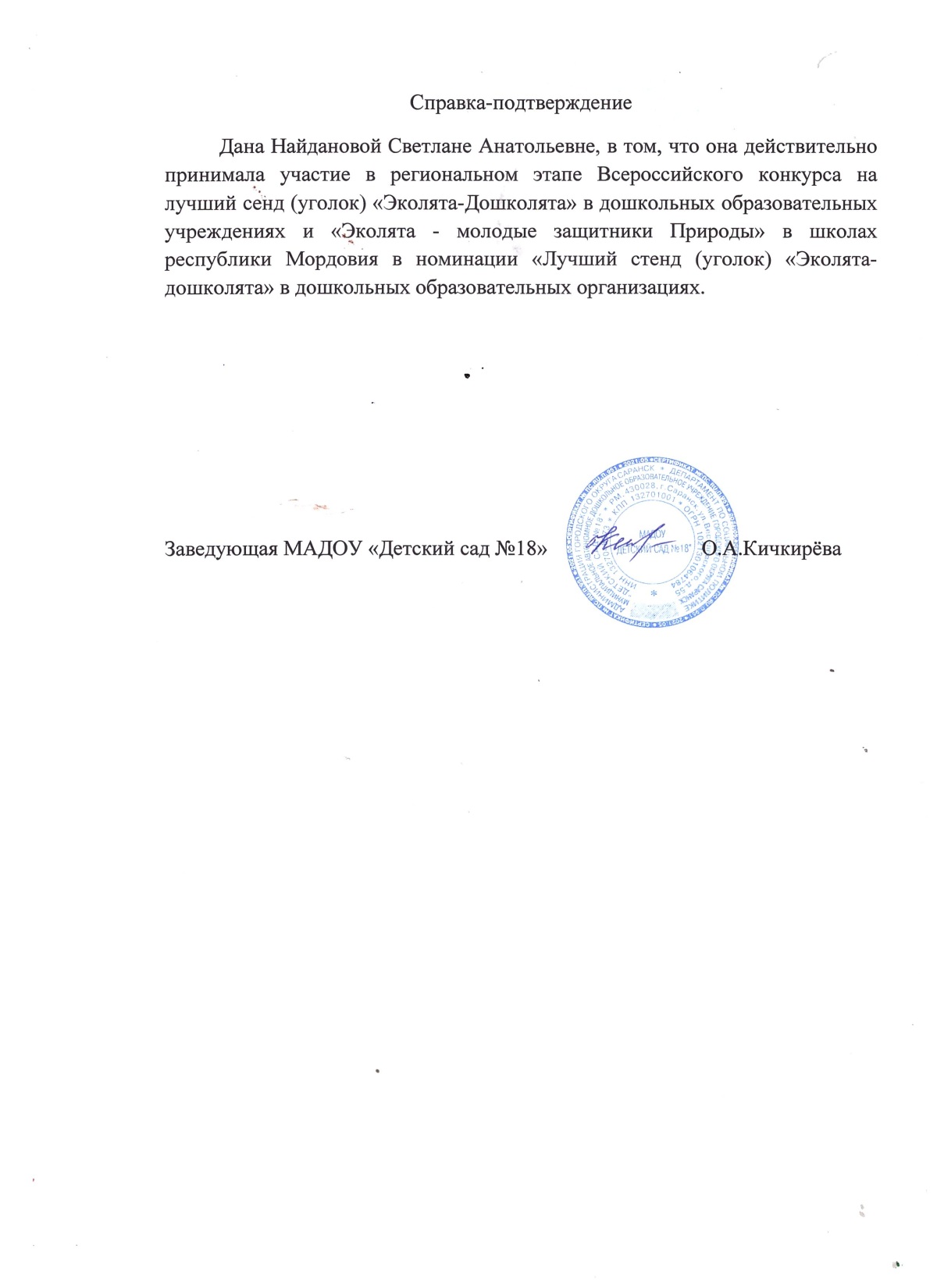 14. Награды и поощрения педагога в межаттестационный период
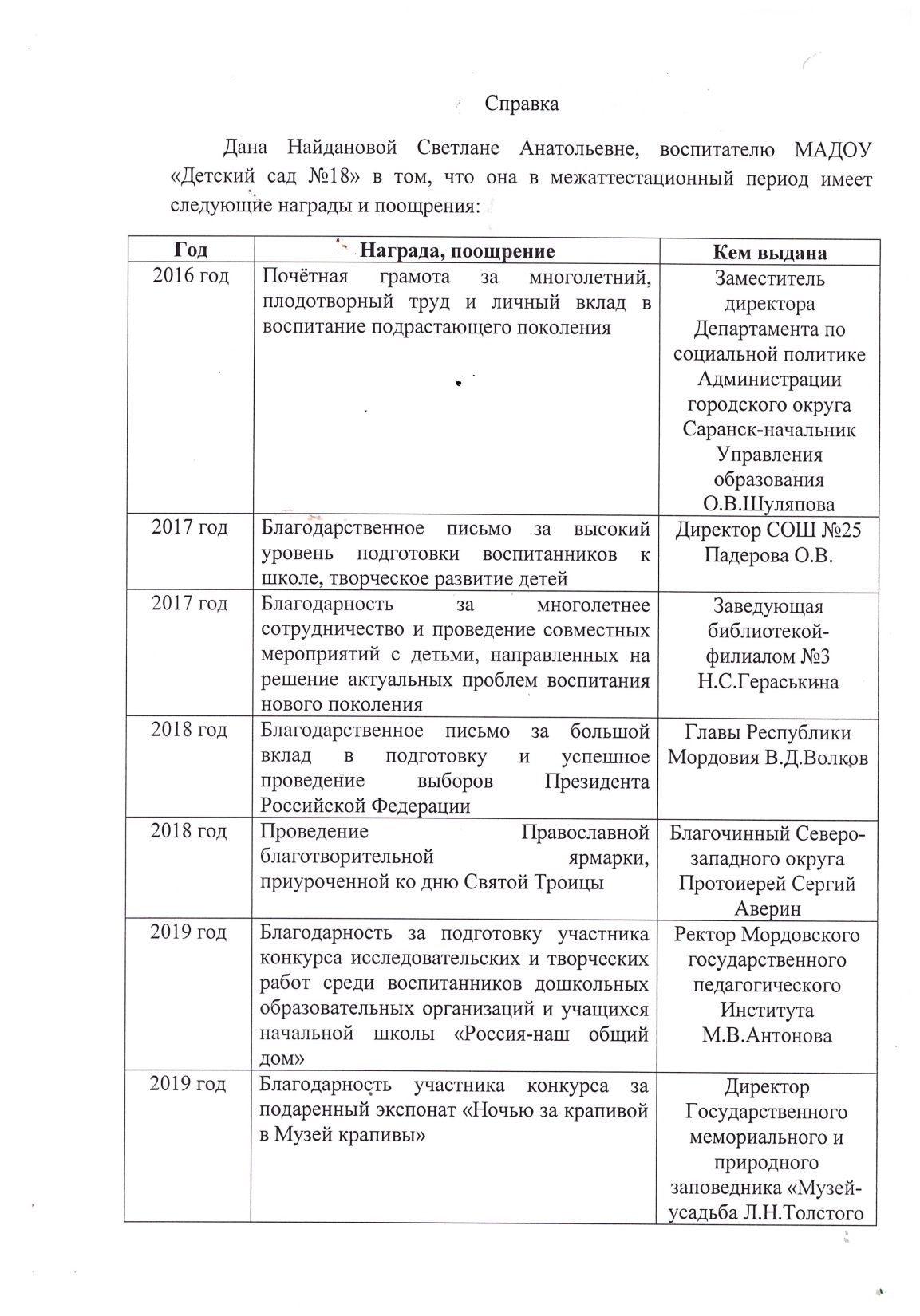 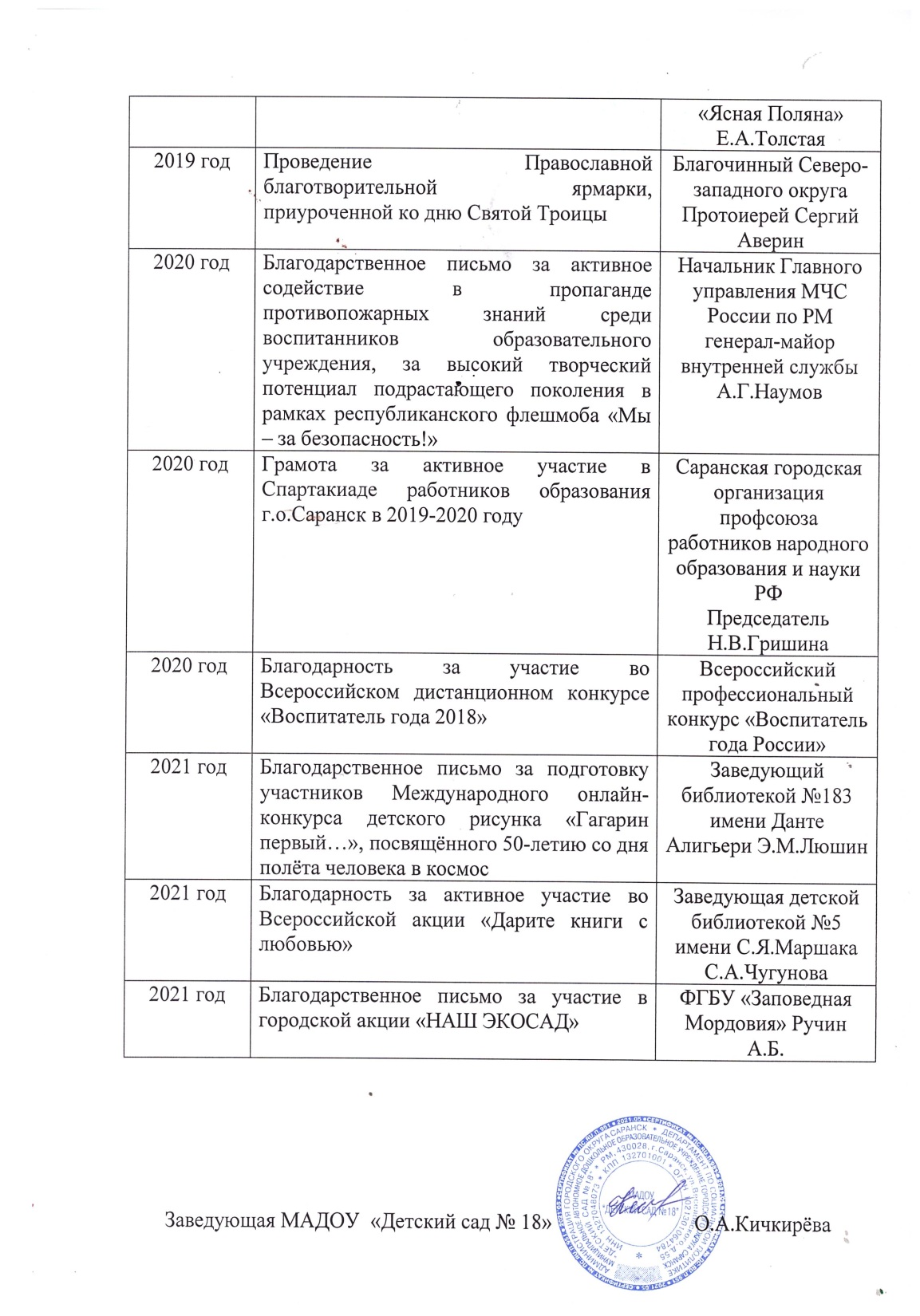 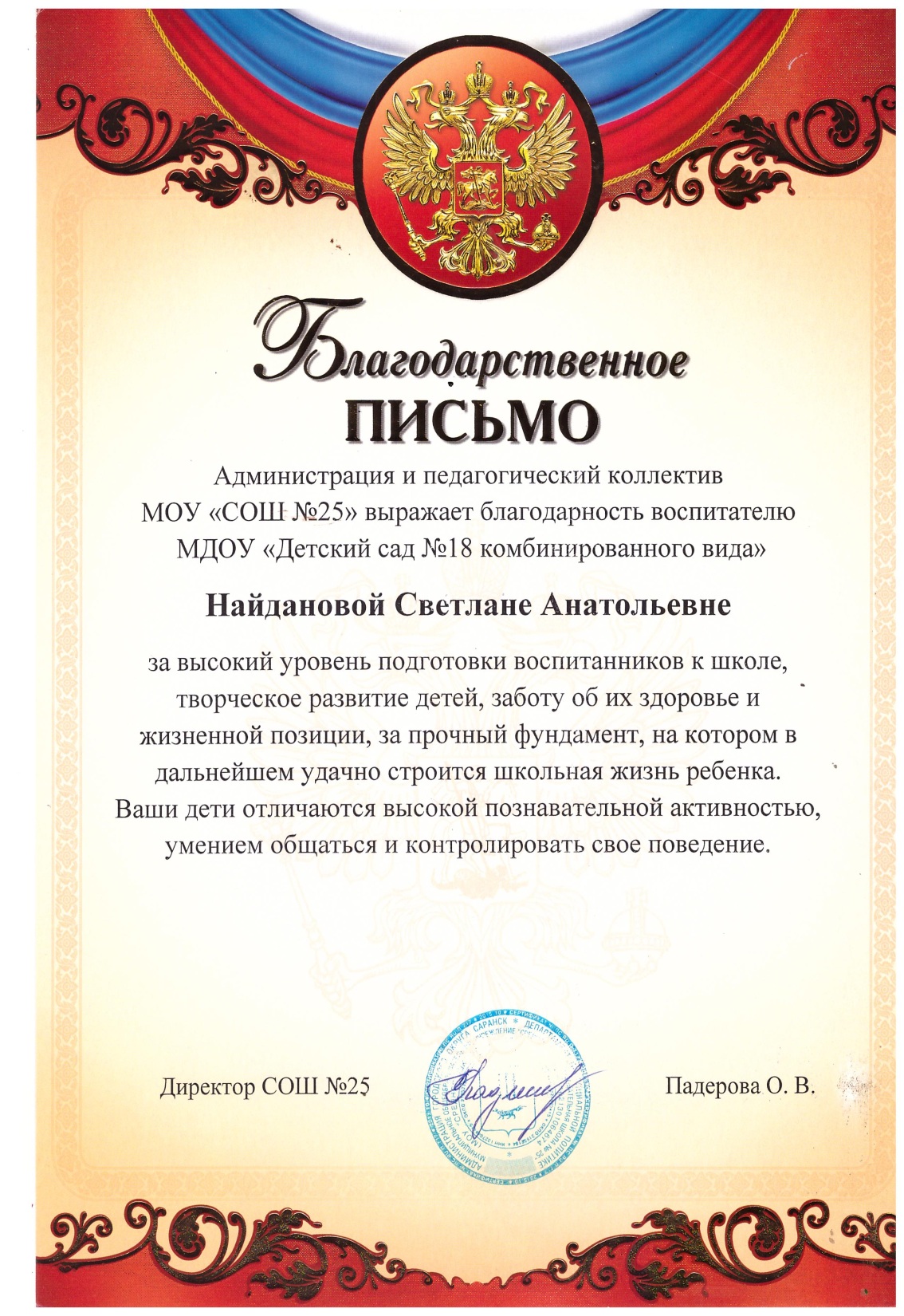 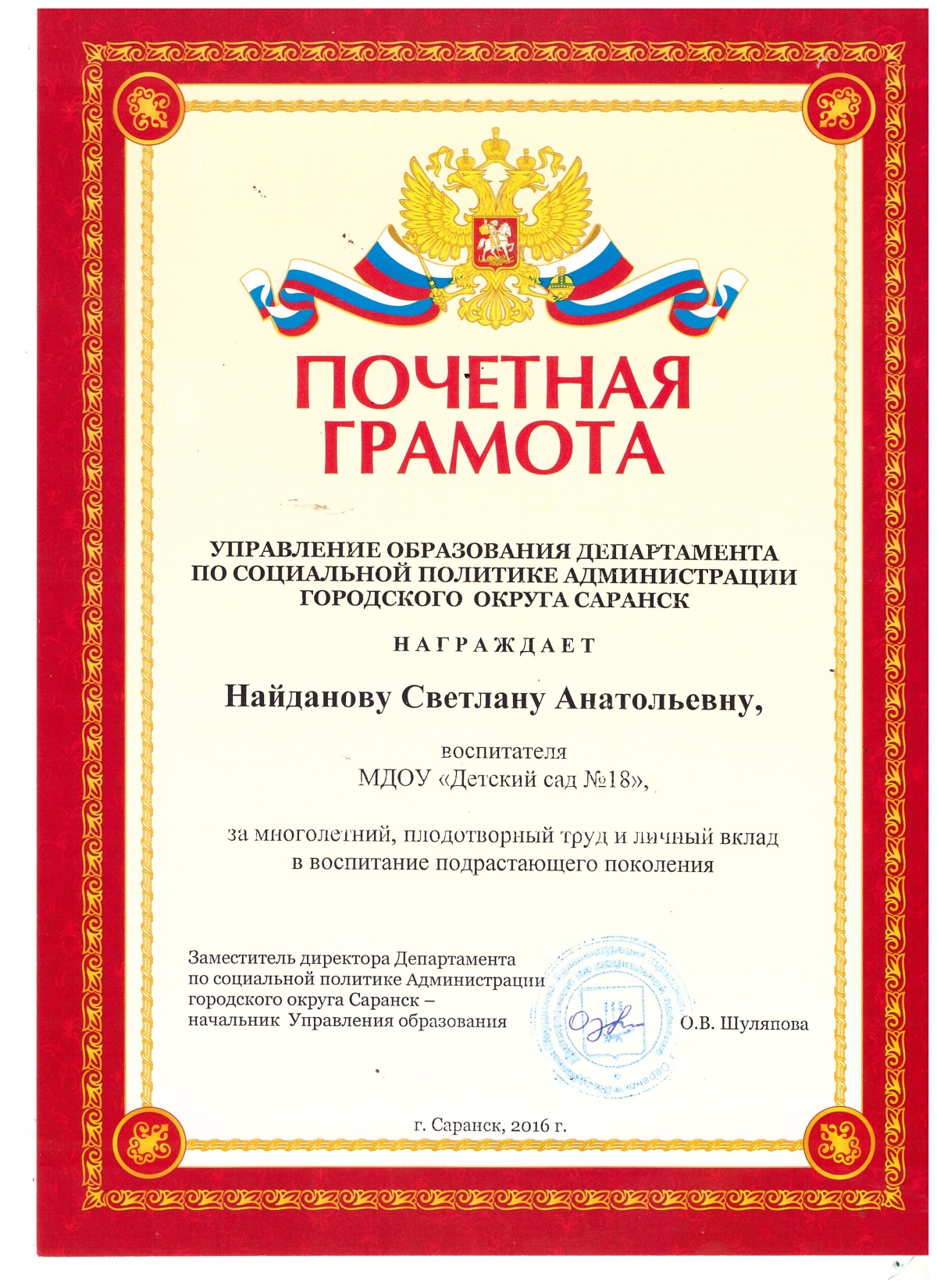 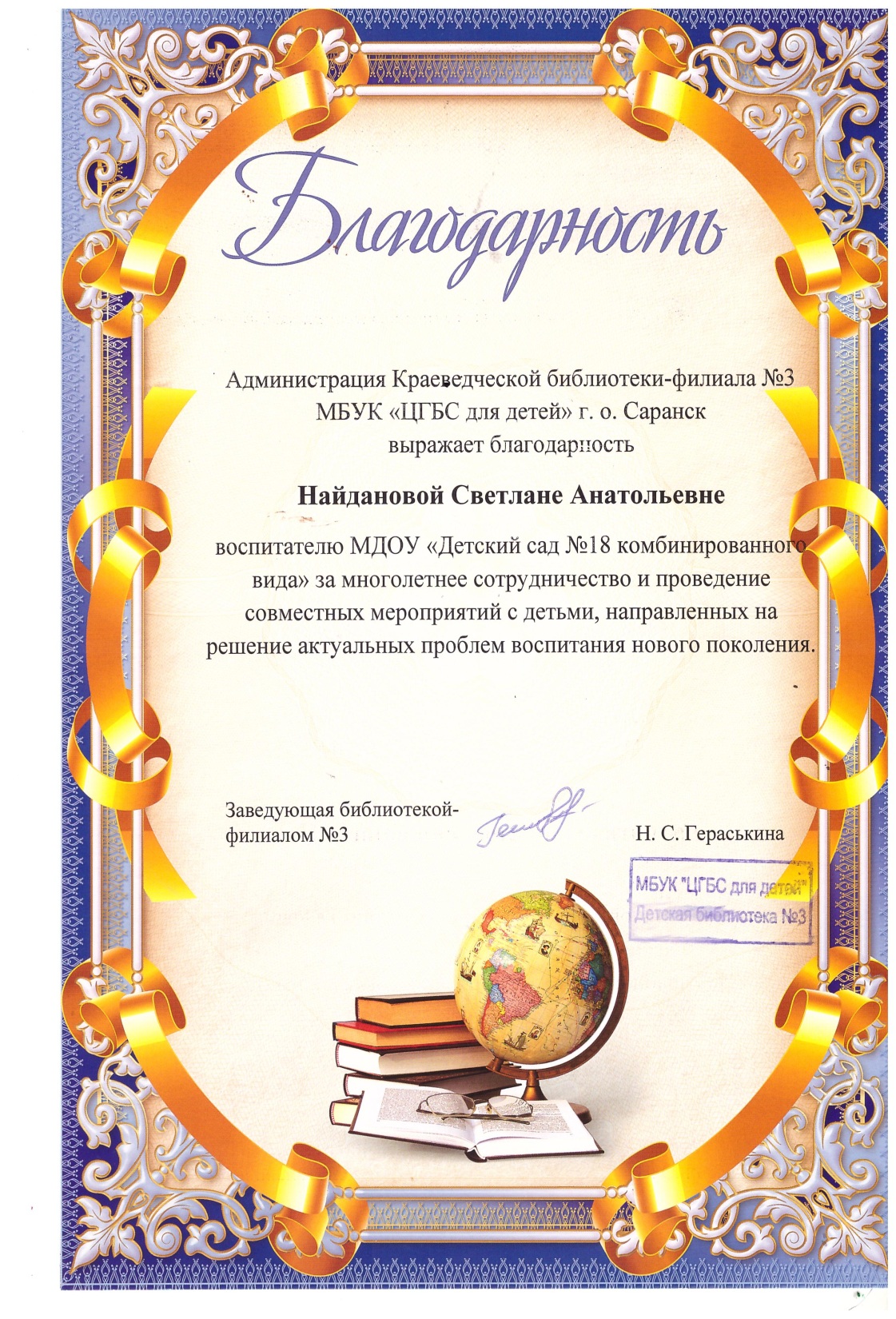 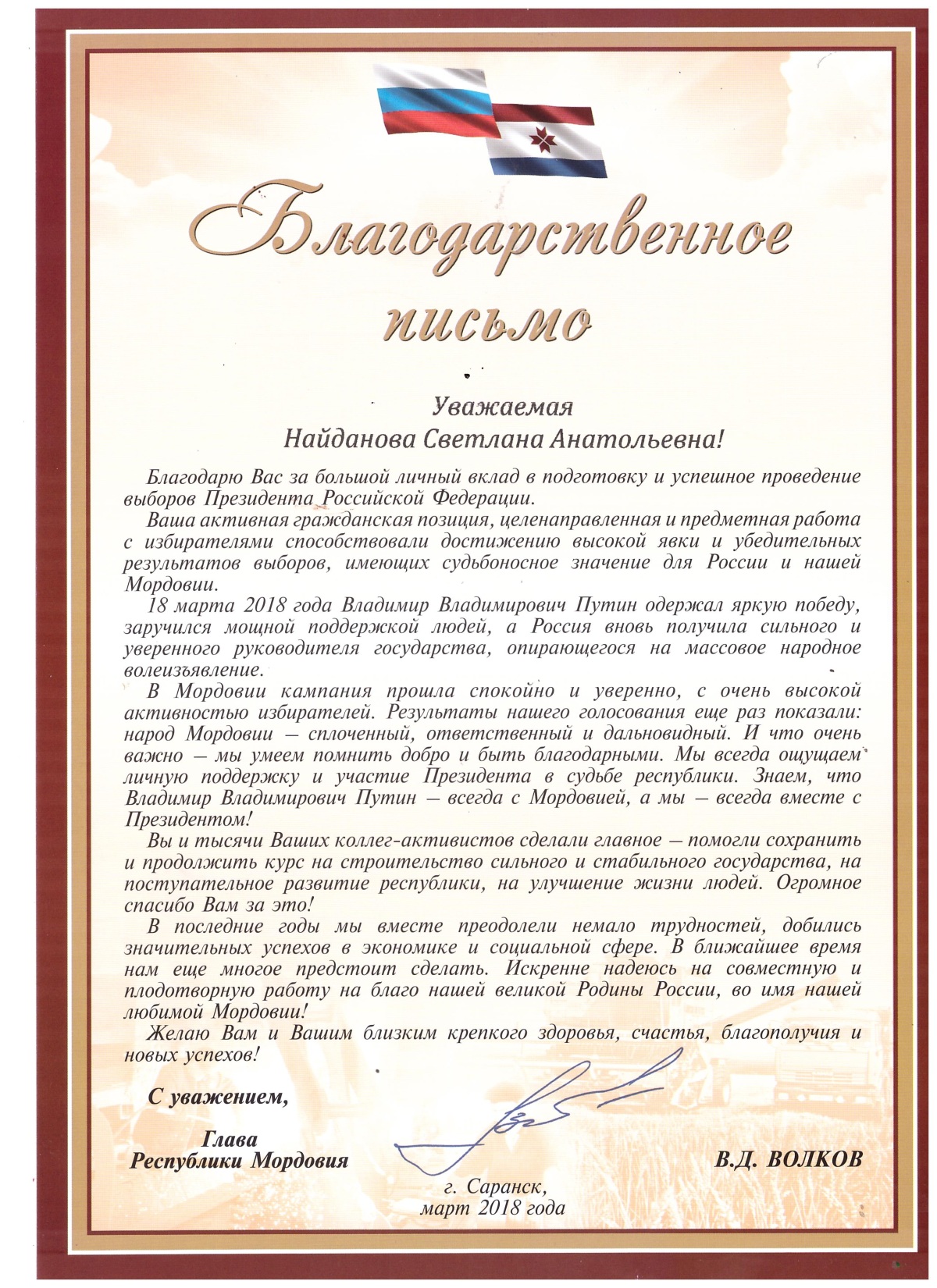 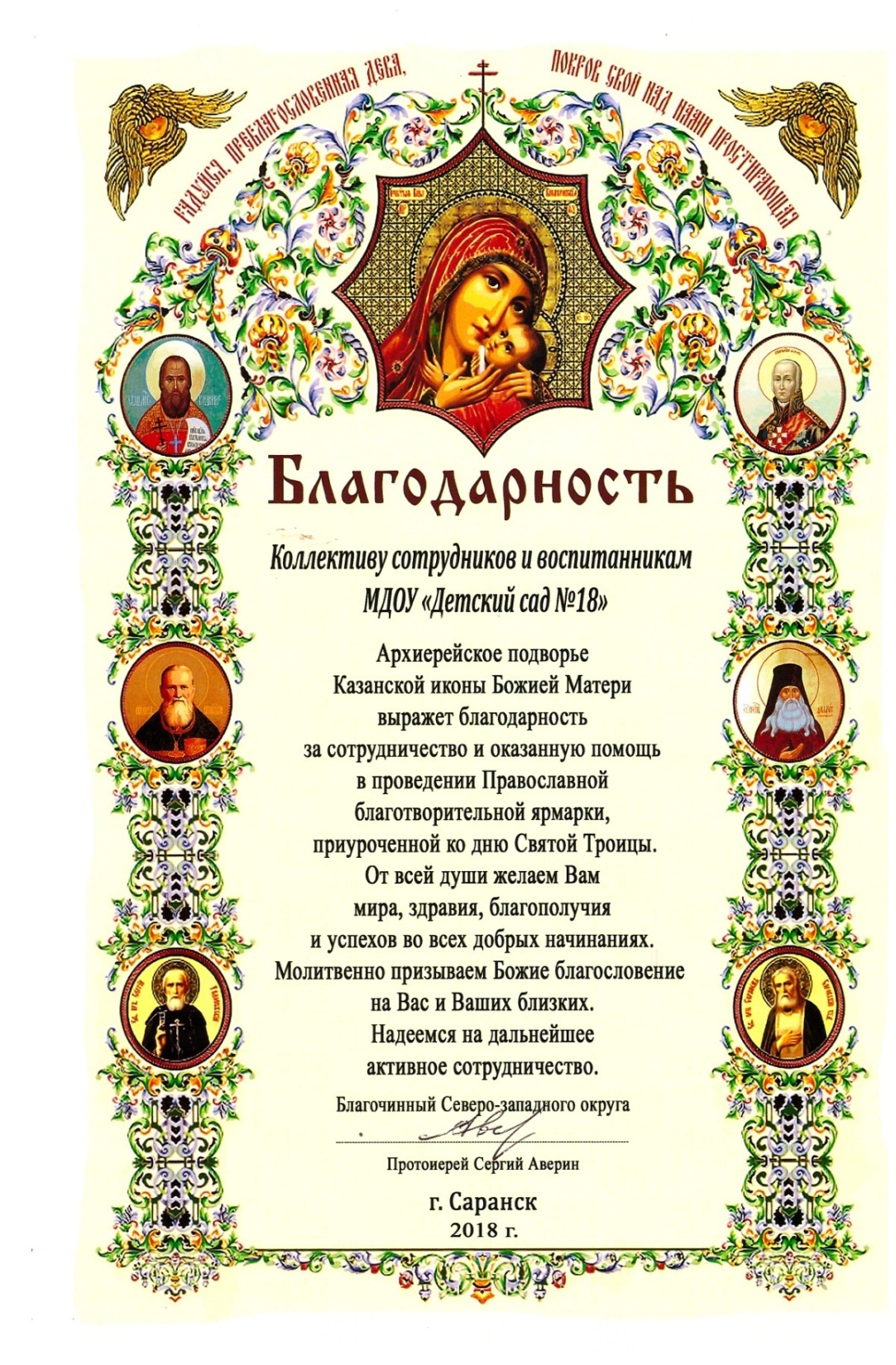 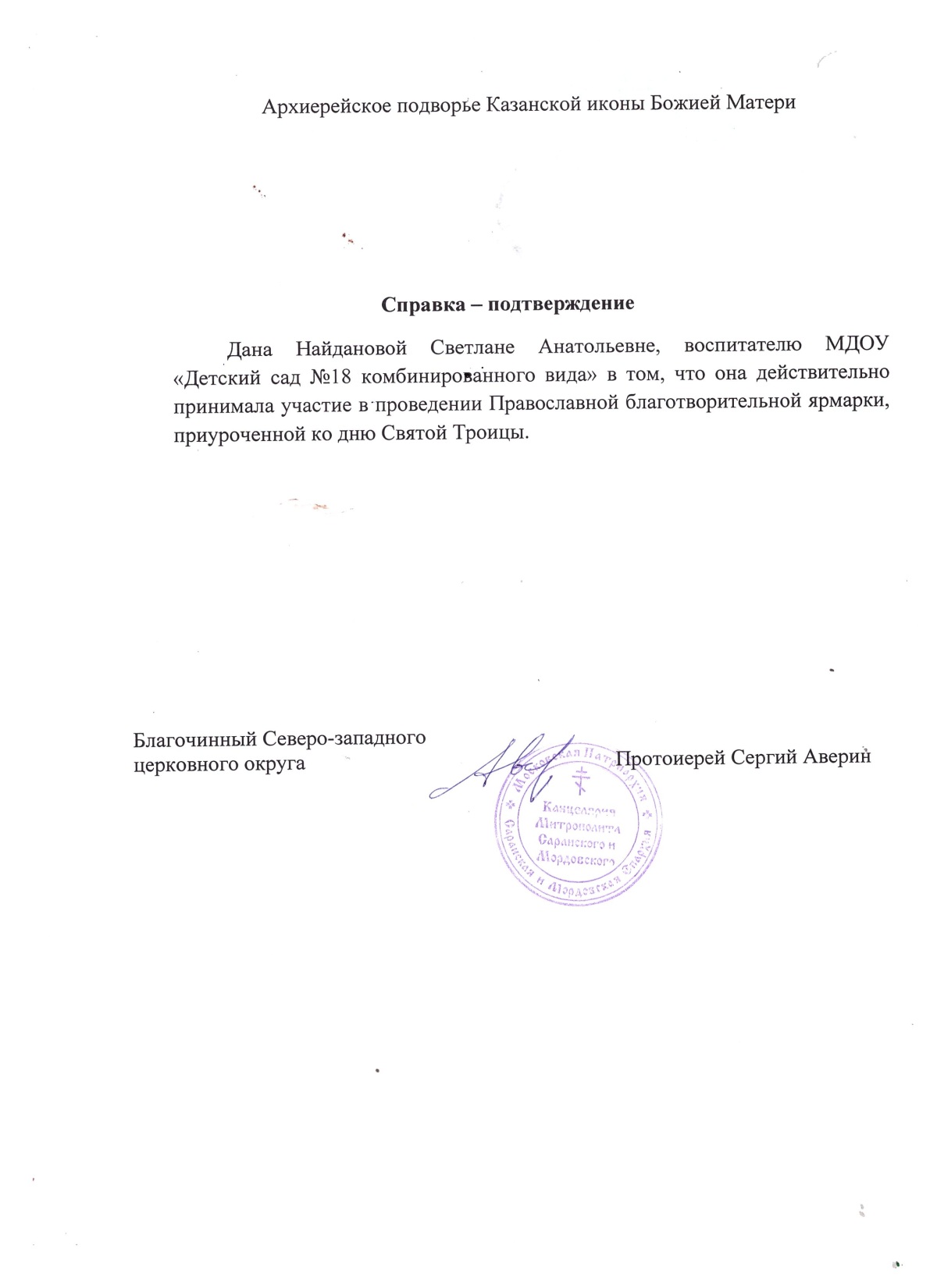 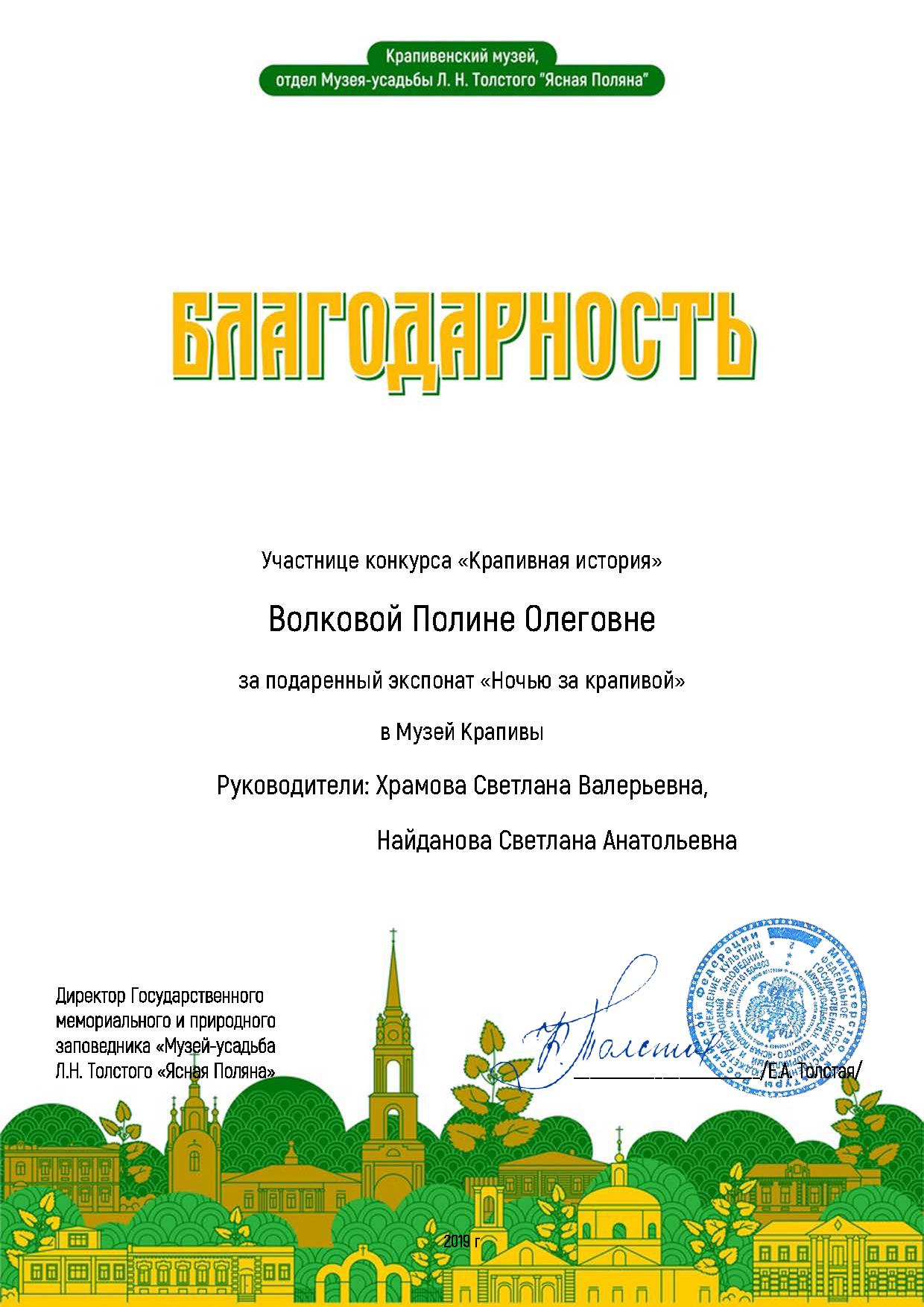 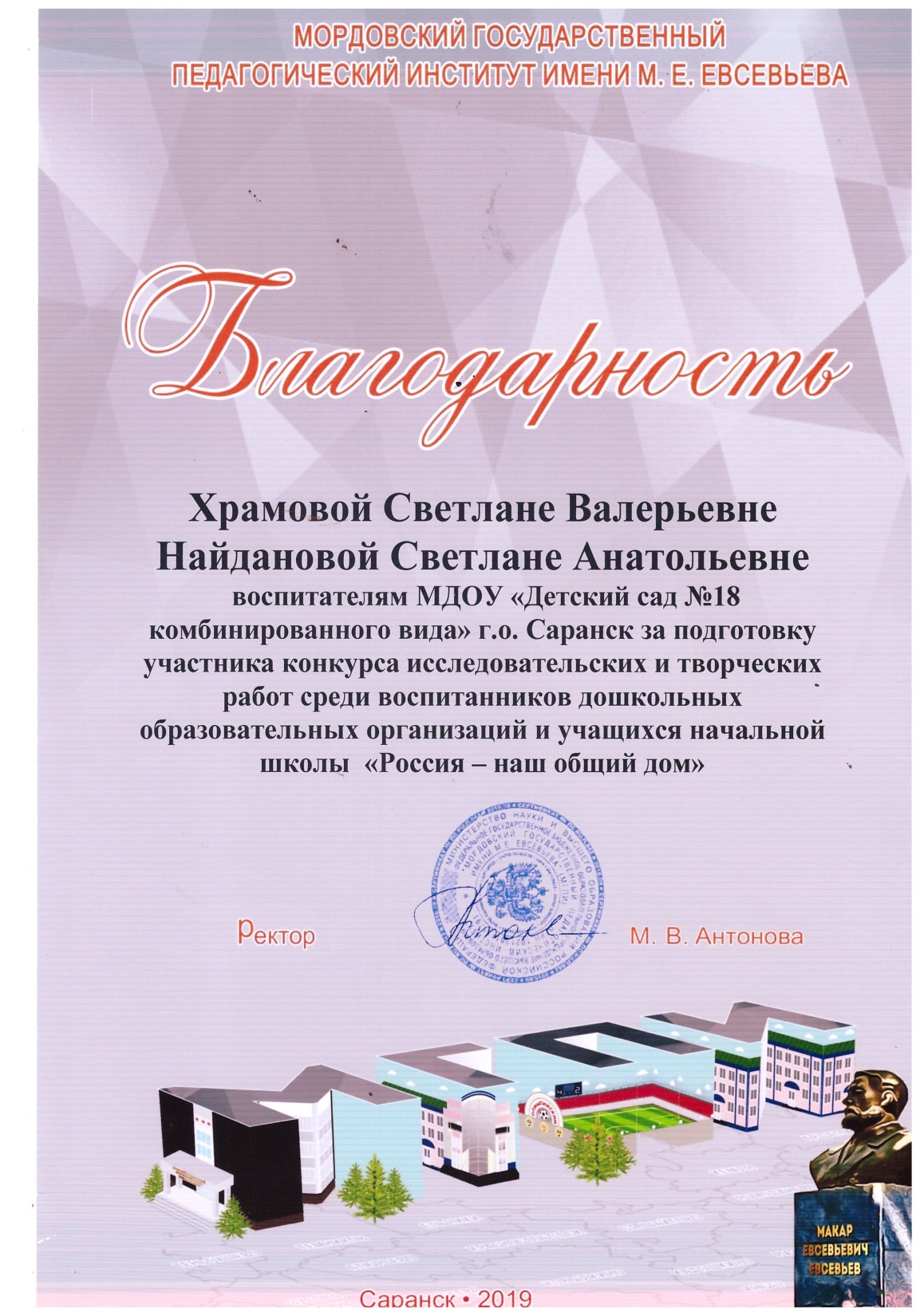 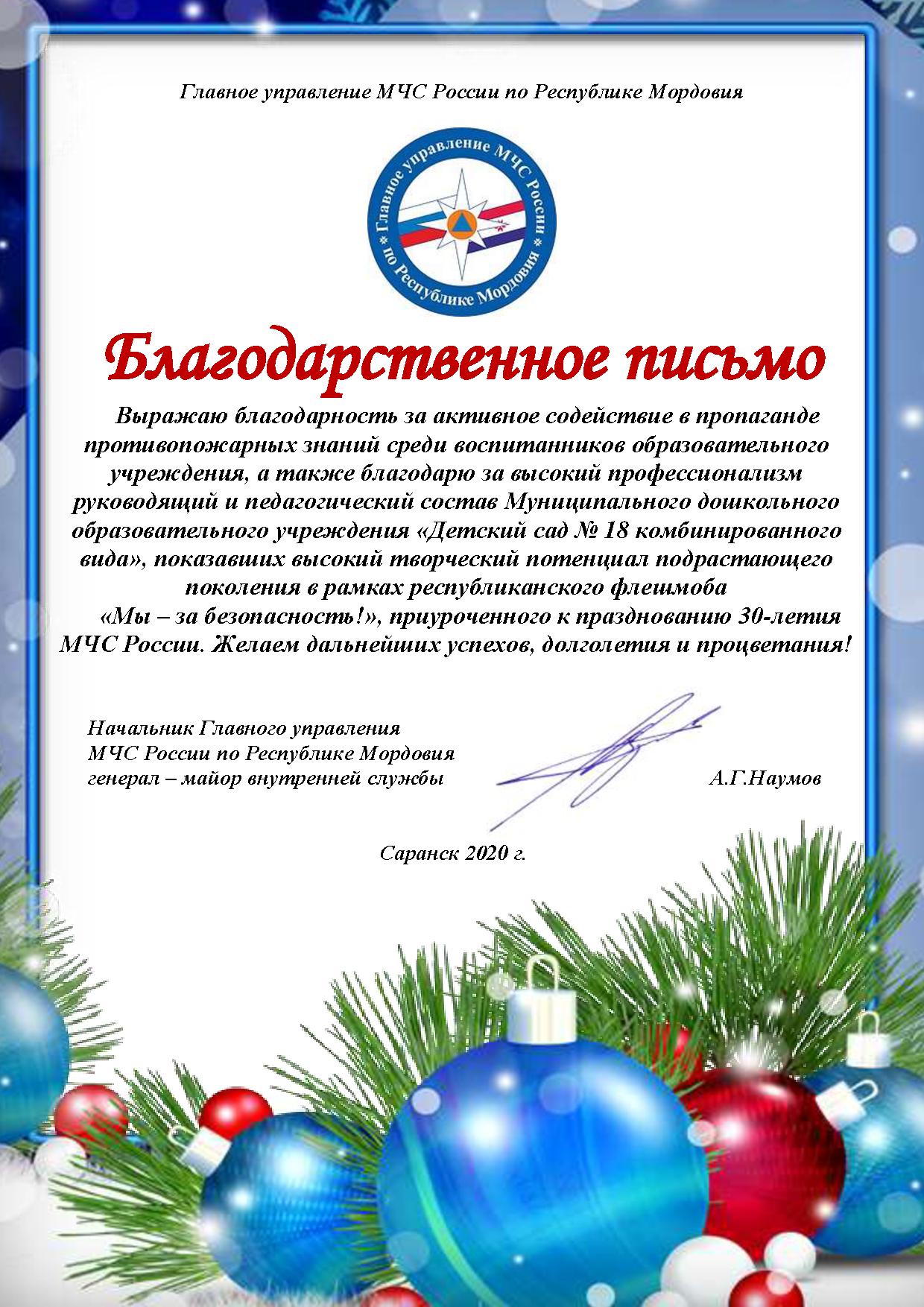 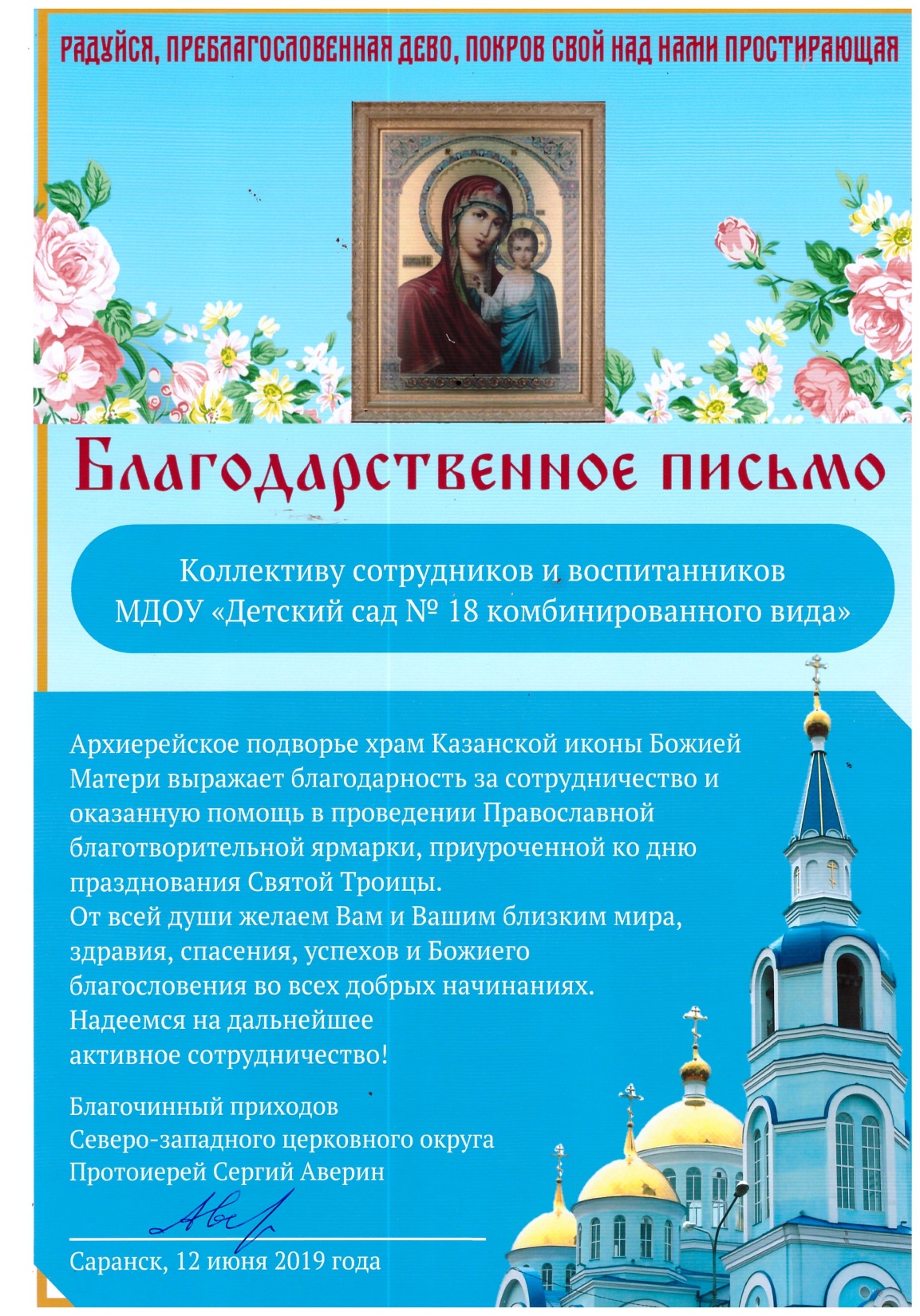 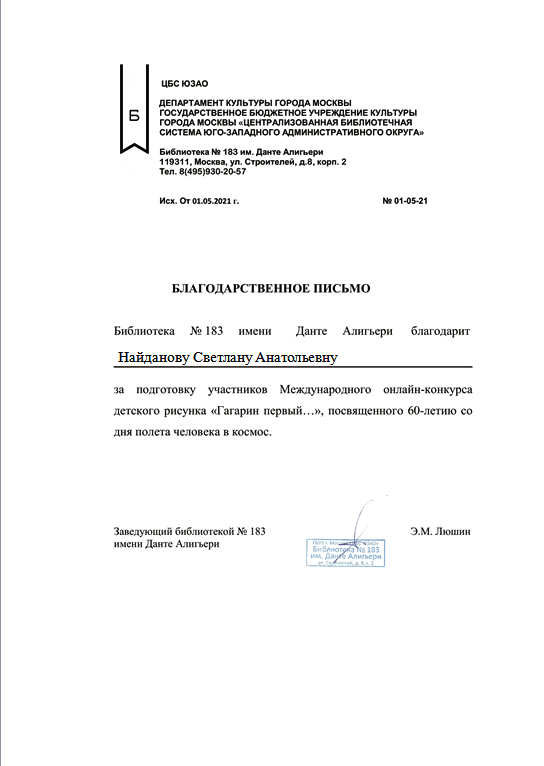 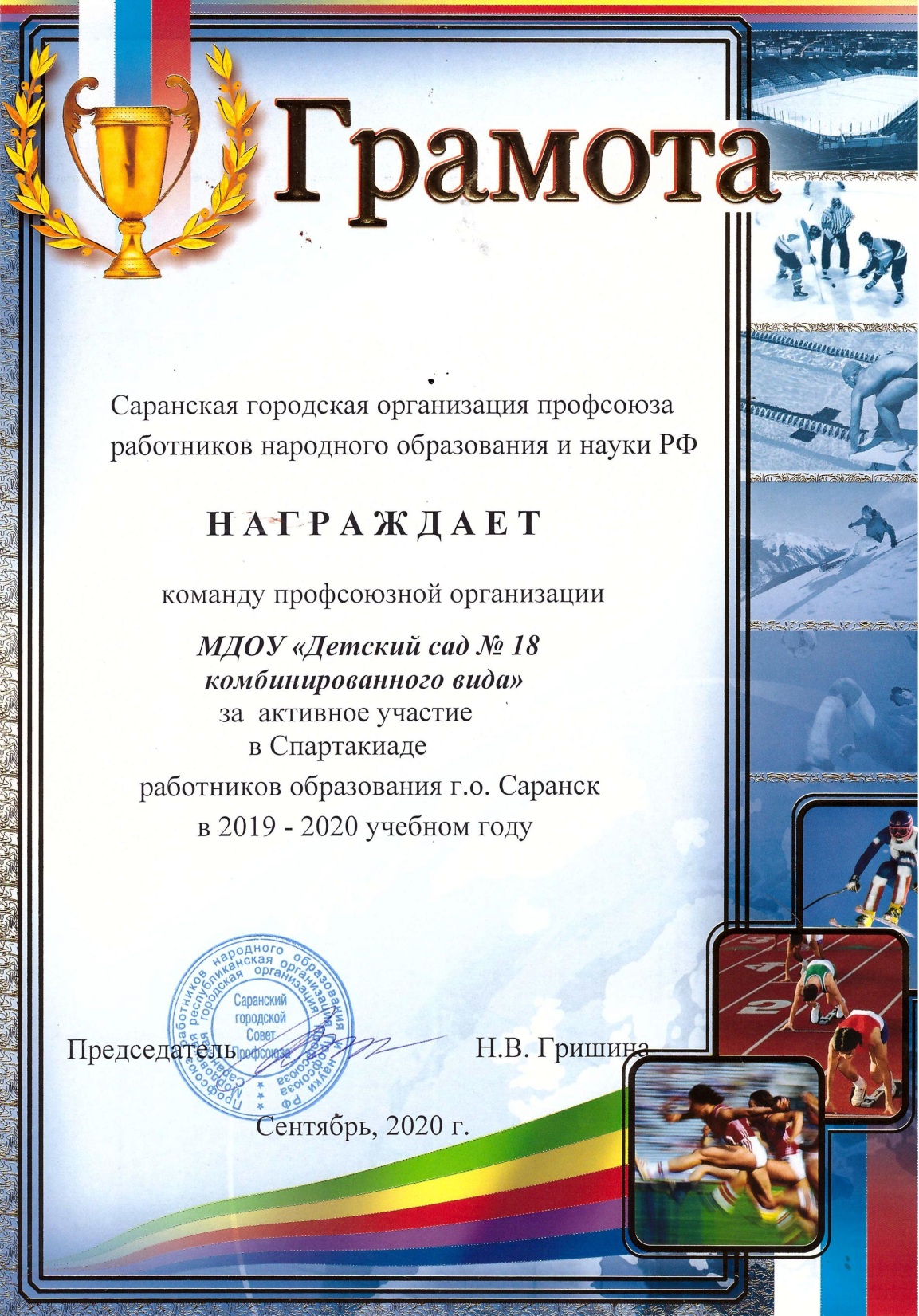 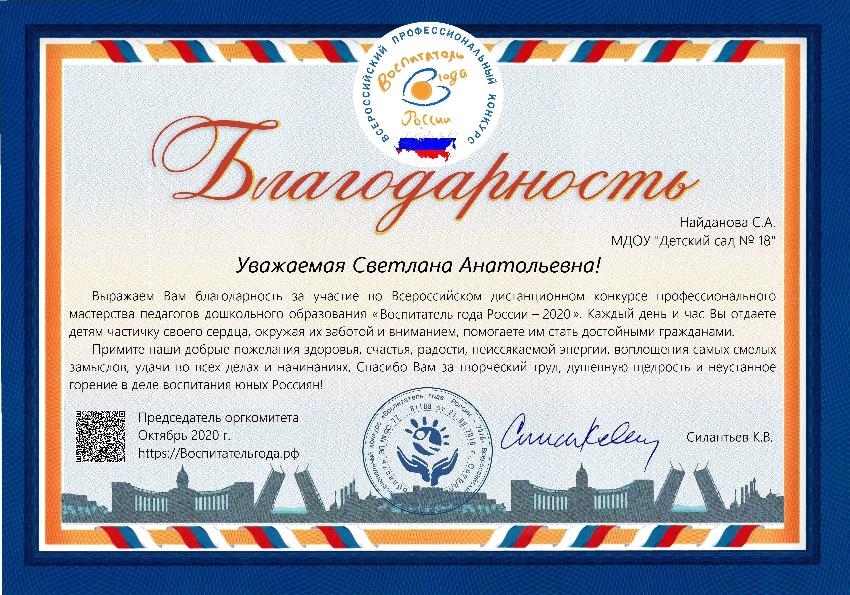 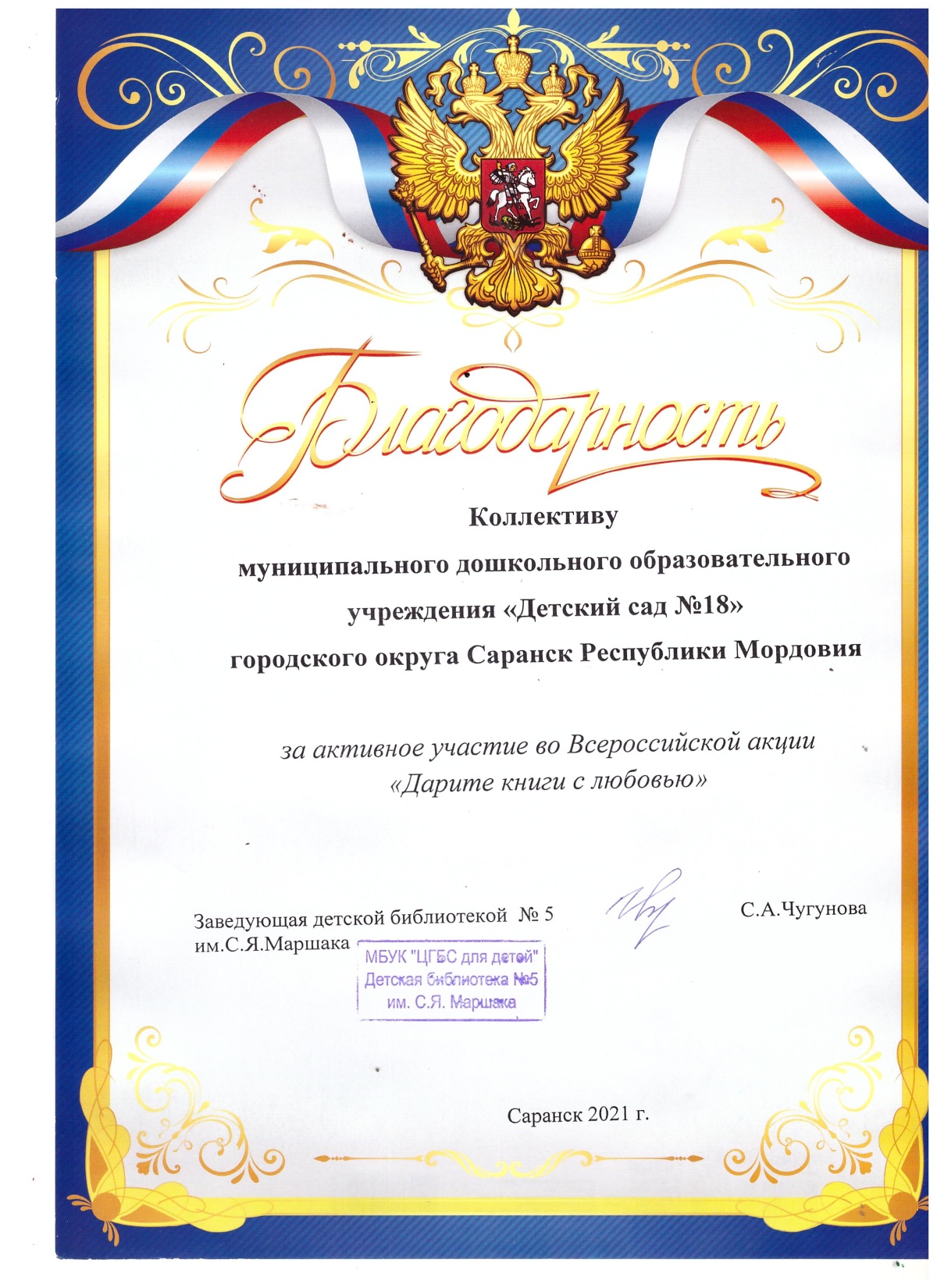 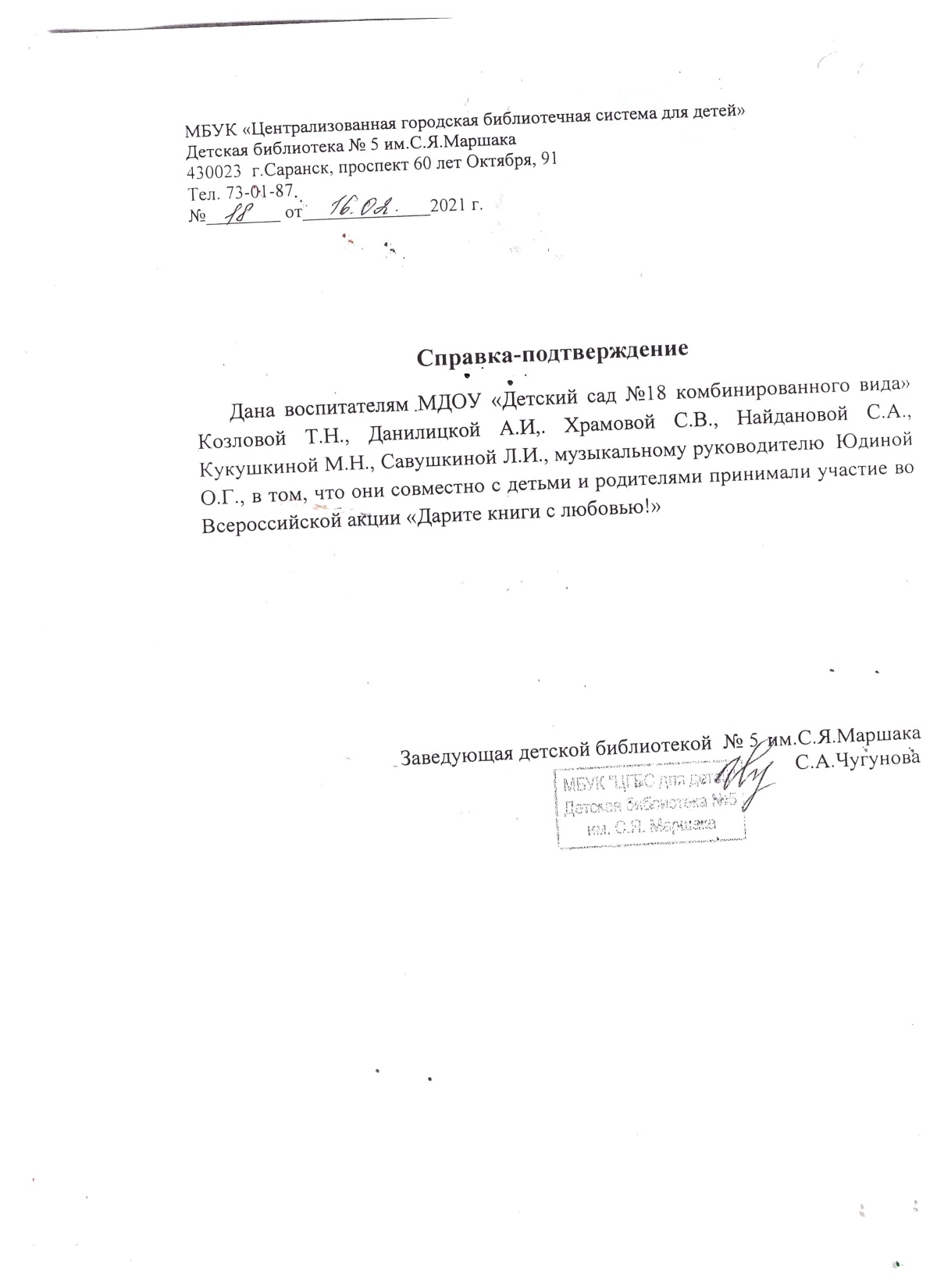 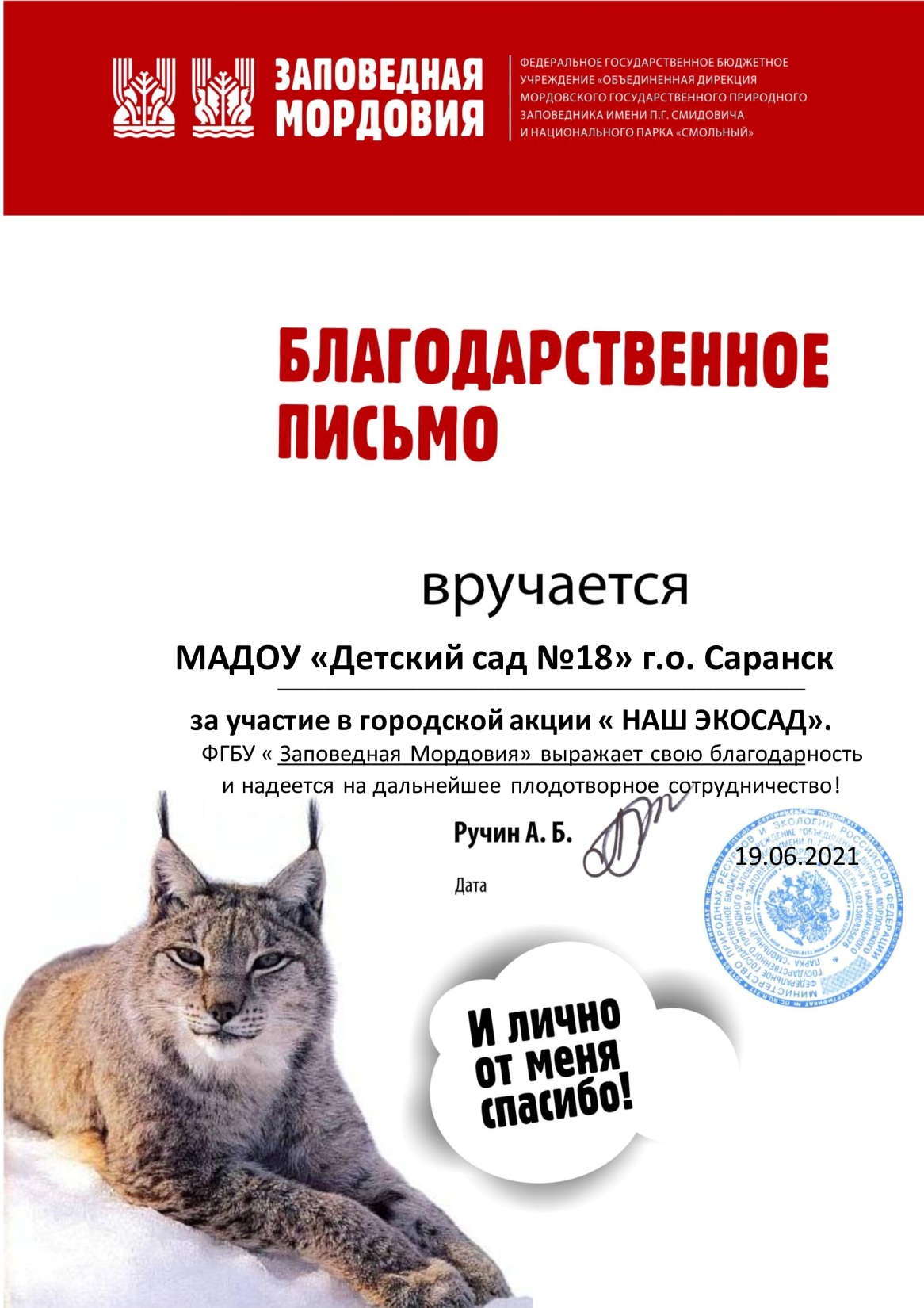